A Changing World:  Helping people prepare for life in a scary world that we know little about
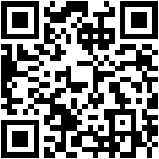 Chris Droessler, CTE Coordinator
NCperkins.org/presentations
[Speaker Notes: The job market has changed considerably from when we graduated from high school. 
Good afternoon.  I am Chris Droessler, -- from the North Carolina Community College System Office.
If you have a smart phone, and you are smart enough to use it, you can capture that QR code, and your phone or tablet takes you to the webpage where you can download a copy of this PowerPoint file. 
Or you can just go to NCperkins dot org and click on the “presentations” link.

How many of you have already downloaded my presentation??
Warning:  I talk fast and have lots of information to cover. My goal is to get the information to you so that you can go back and digest it later. 
I have documented my information sources in the notes section of the PowerPoint, to allow you to further research anything that you see here.  
In fact, the notes from which I am reading are there as well.
(In some cases I am reading directly from an original source, because they said it so well.)
Download the PowerPoint and use it any way you wish – 
use single slides or the whole presentation. --  -- 
If it will help people get on the right career path – that's great..  --

This presentation takes a hard look at where we are --  and where we should be -- in preparing the citizens of North Carolina for the future job market.

=====
www.NCperkins.org/presentations

====
NC Community College System Conference
October 8, 2018
Raleigh, NC]
You can’t see the whole sky through a bamboo tube
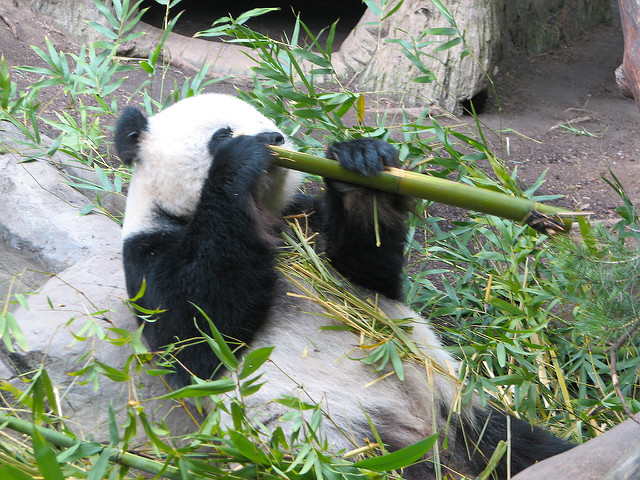 [Speaker Notes: An Ancient Japanese proverb says “You can’t see the whole sky through a bamboo tube.”

We are trained from an early age to look at things through a tube. 
Our education system is set up to train students to look at math, English, and other subjects in isolation from each other. 

The focus is on doing just enough in those independent classes to make the grade you wish and move on. 
If you are caught looking at the world outside your bamboo tube, -- you might be accused of -- cheating.

Just as you can not see the whole sky by looking through a bamboo tube, you can not learn everything from me.  

So I’ll show you what I have been looking at through my own bamboo tube.
And I’ll show you some of the things that I get to see when I put the bamboo tube aside -- and just look up at the whole sky.


====
Quote
http://www.rodneyohebsion.com/japan.htm
http://www.worldofproverbs.com/2012/04/you-cant-see-whole-sky-through-bamboo.html


Panda photo
https://www.flickr.com/photos/kjdrill/148617834/sizes/z/]
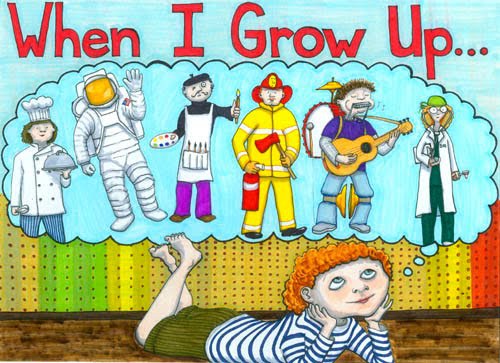 [Speaker Notes: When you were young, how many of you dreamed that you would have the job you have now?

How many of you even knew that this job existed?




====
https://nickysmom3.files.wordpress.com/2017/02/when_i_grow_up_small.jpg?w=500]
About Chris
High School
Electronics, Drafting classes
Math, Science classes
Tech crew (sound, lights)
A/V guy
Car repair
[Speaker Notes: Let me start by telling you a little about my education pathway and how I got where I am today.

In high school I took drafting and electronics classes -- and liked them a lot. 

I always liked math and science, especially applied physics.
This is one of the few things that differentiates me from Dr. Sheldon Cooper. He's stuck in theoretical physics, whereas I like to apply the physics.

Any time the school needed someone to run sound systems or stage lights, I was there.  I also helped with the audio-visual needs around school, like threading a film projector.  
Boy – if we only had DVDs back then!!

I also liked to work on my own cars. In part because I was cheap and would rather do the work myself than to pay someone to fix my car.  But I also liked turning wrenches.

At the time, I had no idea that any of these, and many other interests, might lead someday to a career.

It was a family expectation that I was going to go on and get my four-year degree and wave that sheepskin high in the air until I got a job.]
College
NC State
Electrical Engineering
11 years
Drafting
NC A&T SU
BS Industrial Arts/Technology Education
Indiana State
MS Technology Education
[Speaker Notes: So I go to NC State University in Electrical Engineering. 
--- For 11 years!

I realized early on that engineers did not work with their hands, they sat a desk and designed things for others to build.
--  I wanted to be that other guy who got to build things. 

I loved the drafting courses more than anything and really enjoyed the drafting instructors, so I attempted to change majors to become an Industrial Arts teacher. --It's a four-year degree!

I ran into lots of red tape trying to transfer from the school of Engineering to the school of Education. 
My college advisor even told me to drop out of college, because I was wasting a seat for someone who really wanted to be an engineer.

I ended up transferring to the Technology Education program at North Carolina A&T State University in Greensboro.

By then I was ready to move ahead and complete my schooling. I graduated summa cum laude with an offer to further my studies for free at Indiana State.  
So I went there and completed my Masters degree in Technology Education.]
Post College
Technical Writing and MultiMedia for:
Exide Electronics
FAA
Imonics 
IBM
John Deere
Exide Electronics
Nortel
Raleigh Chamber of Commerce
[Speaker Notes: I was a technical writer and MultiMedia developer for about ten years.]
Post College
Taught at 
UNC-CH
Enloe HS
Southeast Raleigh HS

Wake County Schools Central Office
NC Department of Public Instruction
NC Community College System
[Speaker Notes: then I got into the world of education teaching at UNC Chapel Hill and a few high schools.

Then I was the School-to-Career Coordinator for the Wake County Schools.

Eventually I went to work at the state level in public education and -- 
two years ago,  I started working for the community college system, where I help to connect high school technical programs with community college technical programs.

And -- I get to do fun presentations like this.]
Begin with the End in Mind
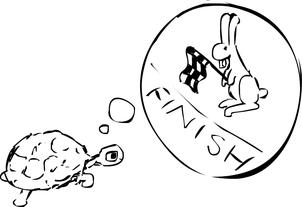 What do you want to be when you grow up?
[Speaker Notes: Stephen Covey’s second habit of highly effective people says “Begin with the end in mind.”

As a high school student, the "end" was to get a bachelor degree in anything.

For many, this habit is summed up with the phrase “What do you want to be when you grow up?”

You need to know where you are going before you can plan a route to get there.

This habit relies on using your imagination, -- which is something that is not often valued in our society, especially in education and training.  
We have become accustomed to allowing others tell us how to act -- and where to go.

You should be in charge of your own life. 


=====
Steven Covey
https://www.stephencovey.com/7habits/7habits-habit2.php

Tortoise race
https://theleadershipwiki.wikispaces.com/Begin+with+the+End+in+Mind]
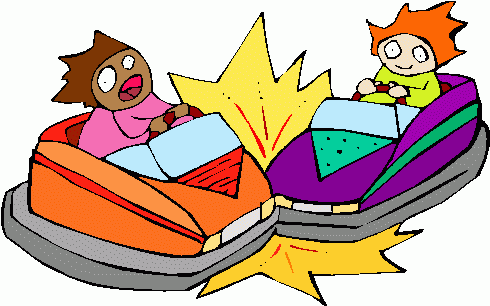 [Speaker Notes: And we have to help others, 
like our students, 
do the same, 
or we all end up like riding in bumper cars without a steering wheel.  

Always reacting to outside forces -- 
rather than creating our own path.




====

http://www.gattitownlexington.com/wp-content/uploads/2011/05/bumper_cars_2.gif]
What do we want our future to look like?
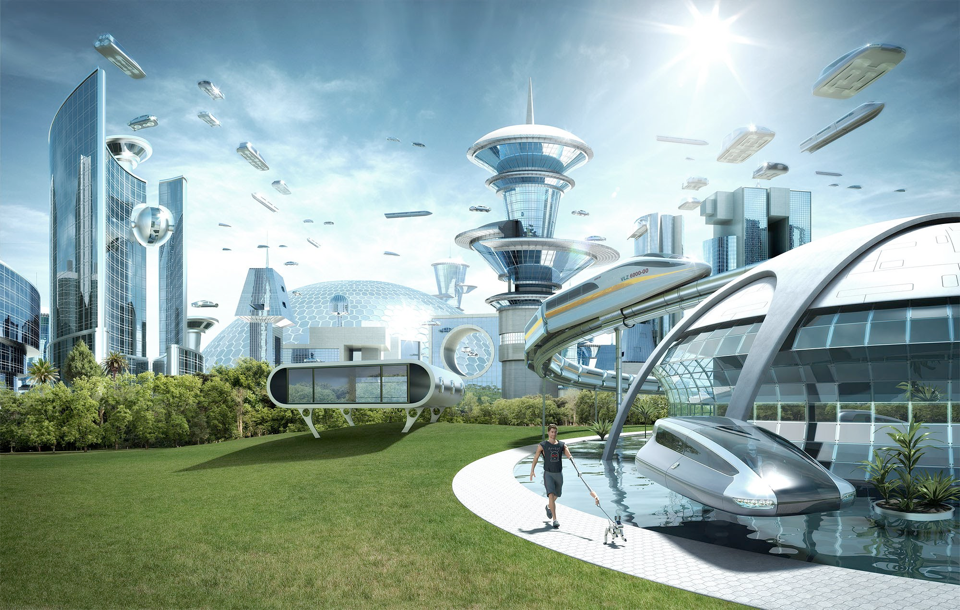 [Speaker Notes: The end for this presentation is the future.  
(About an hour into the future to be precise.)

What will the future look like? 
(Not an hour from now, but like ten or twenty years in the future.)

The more important question is:
“What do we want our future to look like?”

=====

https://i.ytimg.com/vi/MFEw37uMQyM/maxresdefault.jpg]
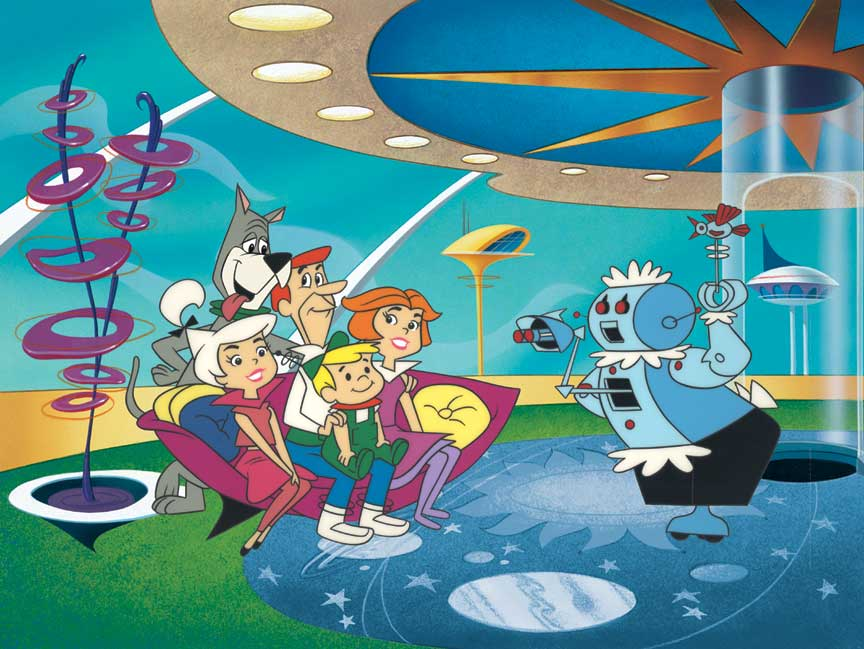 [Speaker Notes: We all got a glimpse of the future by watching the Jetsons.  

But that was back in the early Nineteen Sixties. 

That was 55 years ago.

Several years before we actually stepped foot on the moon, the Jetsons were showing us life in the future.

Is this the world we are preparing our youth to take over and run?

Have we asked them, the youth, our students, what they want?


======

http://lovelace-media.imgix.net/uploads/315/297c6fd0-e98c-0131-6d32-0aa0f90d87b4.jpg?]
NC Education Plan
All students must graduate fromhigh school and be career,college, and citizenship READY.
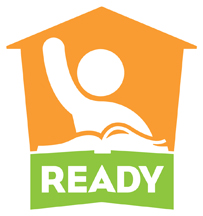 [Speaker Notes: Here is the simplified version of our state school board mission.
Since you will be working with recent high school graduates, you need to know the plan for K-12 education in North Carolina.

The NC Education Plan says "Every graduate must be career, college, and citizenship ready."

If they are in your class and they are not college ready, can you send them back to high school, or at least talk to the high school about their future graduates?




===
http://legislative.ncpublicschools.gov/resources-for-legislation/2012/20120608-sup-howmeasure.pdf]
NCCCS Mission
The mission of the North Carolina Community College System is to …

… develop a globally and multi-culturally competent workforce …
[Speaker Notes: Here is a snippet from the very long mission statement for our state community college system.

It's all about developing the workforce.  

That's what we do.


=====
The mission of the North Carolina Community College System is to open the door to high-quality, accessible educational opportunities that minimize barriers to post-secondary education, maximize student success, develop a globally and multi-culturally competent workforce, and improve the lives and well-being of individuals by providing:
Education, training and retraining for the workforce including basic skills and literacy education, occupational and pre-baccalaureate programs.
Support for economic development through services to and in partnership with business and industry and in collaboration with the University of North Carolina System and private colleges and universities.
Services to communities and individuals which improve the quality of life.

=======
http://www.nccommunitycolleges.edu/mission-history]
SurprisesFuture DemandChanging WorldNew Ideas
www.ncPerkins.org/presentations
[Speaker Notes: Here is what we will be covering today.

Surprises in the job market, 
Future Demand in occupations and the business world,
Our Changing World – especially as it relates to jobs of the future.
And some new ideas in careers and career preparation.


We will start with a few facts that might surprise you.]
Degree Level MattersPeople with more education make more money than those with less education
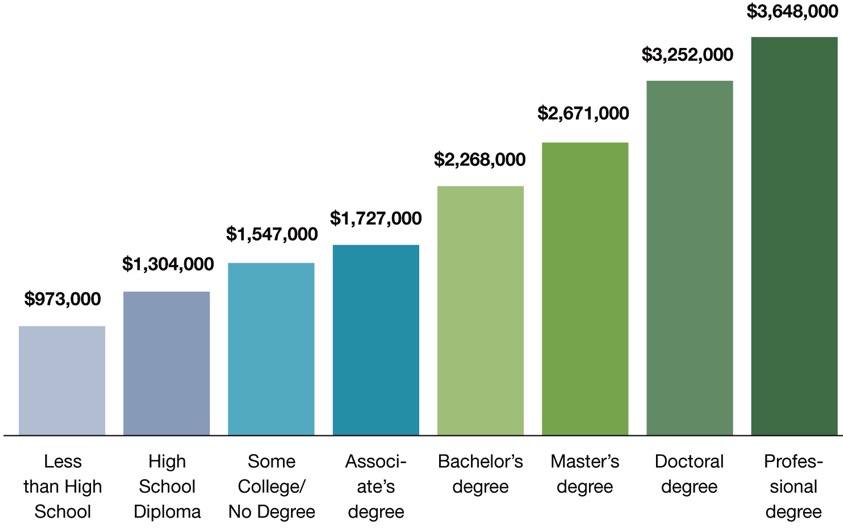 [Speaker Notes: This chart shows that, on average, people earn more over their lifetime if they have a higher level of education.

There’s no surprise here. 
But the reason I include this chart is to remind you that this chart shows people who are currently employed. 

What does chart this say to our students who will be employed a few years from now? 
Will the chart look different for them?

What if lifetime education costs and student loan interest is figured in? Does that narrow the gap?

What about the cost of business attire, business social expenses, club memberships, and other expenses that might be different at different levels of employment?

What does this chart tell our students about their future?



====
http://cew.georgetown.edu/collegepayoff/
http://www9.georgetown.edu/grad/gppi/hpi/cew/pdfs/collegepayoff-summary.pdf
Page 4, 5]
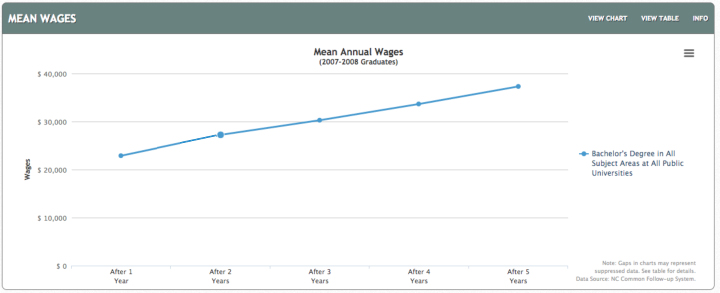 $37,318
$22,896
NC Bachelor Degree
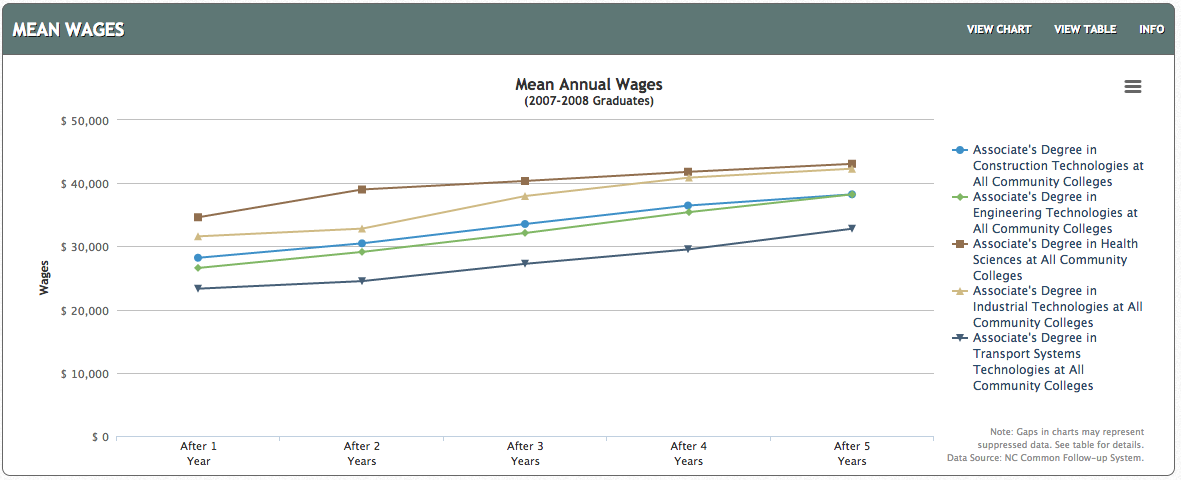 $32,800- $43,062
$23,316- $34,619
NC Associate Degrees
[Speaker Notes: On the top you see the first five years of mean salaries for all graduates of all North Carolina Bachelor Degree programs.  This is the Mean wage, which many refer to as the average.
The bottom chart shows graduates from Associate Degree programs from our North Carolina Community Colleges.

After five years of working, a bachelor degree graduate in North Carolina earned just over 37 thousand dollars.

Whereas an associate degree graduate earned between 32 and 42 thousand dollars depending on the program area.
-Health Science and Industrial Technologies are the two programs with the highest wages.  Higher than the 4-year degrees.

And not only do the graduates of the 2-year program make more money than the graduates of the 4-year programs, think about the student loans to pay back. 
A 4-year program at a state university costs about ten times as much as a 2-year program at a community college.
Considering the cost of the education, and the student loans to pay back, who will be able to buy that fancy car sooner?
The web addresses where you can find all of my data sources is in the Notes section under each slide. 
At this website you can break it down by exact degree and specific college.
You could do this for the technical programs offered at your local high school and community college and share them with the students, parents, and school counselors.
Forget what you have been told in the past about education and salaries. – This is the new reality.


====

http://nctower.com/output/unc/7810/
2007-2008 Bachelor Degree graduates from All NC Universities

First – Apologies for the age of the data. This is the latest that has been released.  And I want to show a progression of five years of data.


http://nctower.com/output/ncccs/4840-4946-4797-4887-5059/
2007-2008 graduates from selected Associate Degree programs in NC]
2024 Projected NC Employment:Education Required
Doctorate & Professional degree
work exp.
Master’s degree
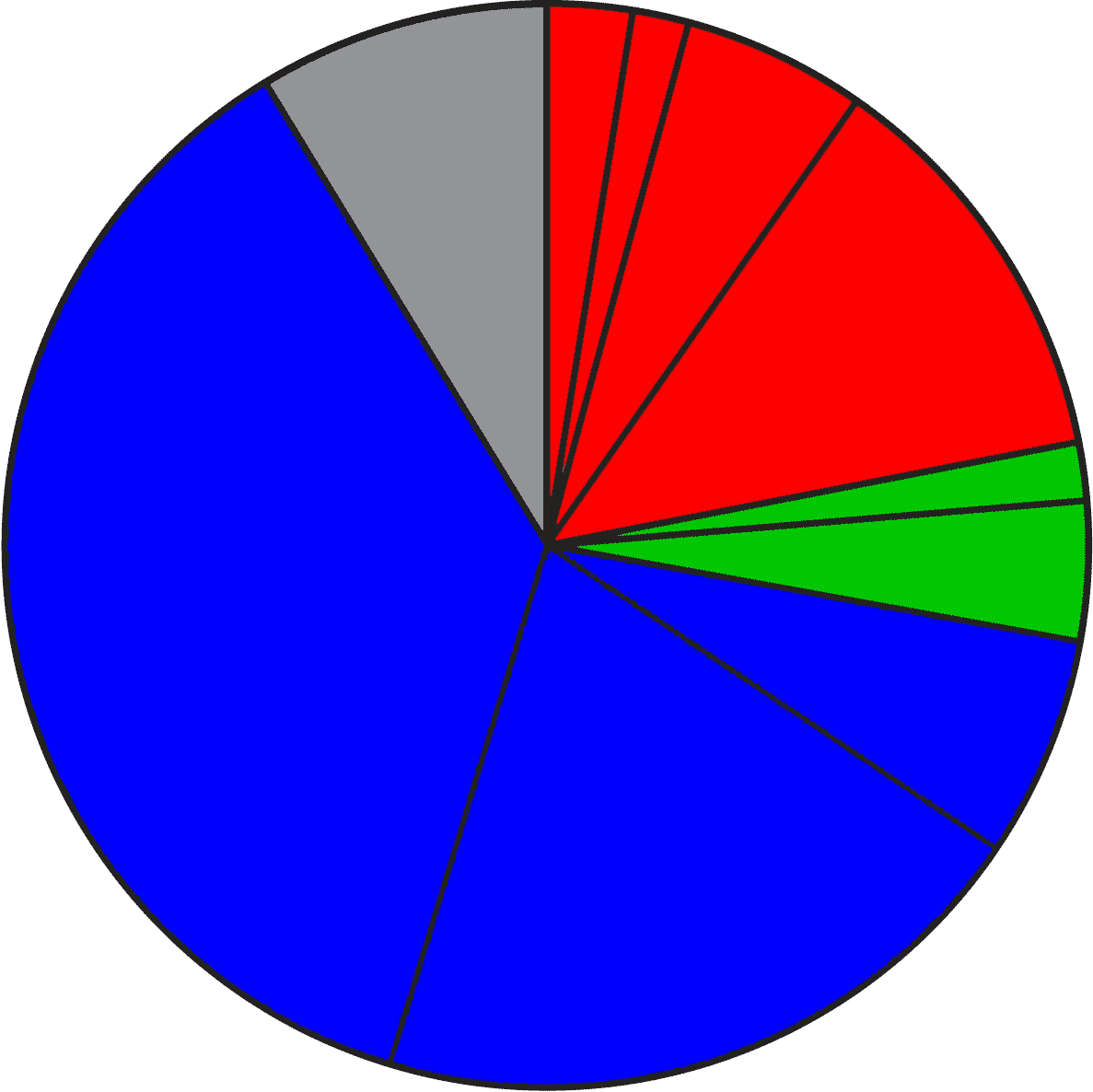 Bachelor + work exp.
8.0%
4.8%
Bachelor’s degree
11.6%
4.8%
Associate degree
3.9%
37.0%
1,2 year college
6.2%
short OJT
long OJT
19.0%
moderate OJT
[Speaker Notes: Here is the breakdown of the minimum education required for all jobs projected in North Carolina in the year 2024.

The red jobs require four or more years of college.

Green jobs require one or two years of college.

You will notice that the largest portion, in blue, are the jobs that do not require any  formal education past high school in order to get the job.  They require various amounts of On-The-Job Training.
 


====
NC Employment Security Commission data via www.CareerOutlook.US
http://careeroutlook.us/

These are for all jobs that get a paycheck, not for contracted positions, or small business owners who do not write themselves a paycheck.

NC Projections for 2024

2.61% Doctoral or professional degree 
2.13% Master's Degree 
4.77% Bachelor's Degree plus work experience 
11.60% Bachelor's Degree 
4.75% Associate Degree 
3.92% One/two years of college 
6.20% Long-term on-the-job (OJT) training 
19.04% Moderate-term on-the-job (OJT) training 
36.96% Short-term on-the-job (OJT) training 
8.01% Work experience in a related occupation]
2015 NC High School:Graduate Intentions
Other
Employment
9.7%
Military
Trade and
Business
Schools
4.6%
Public Senior
Institutions
34.4%
Private
Junior
Colleges
37.2%
10.4%
Community and
Technical Colleges
Private Senior
Institutions
[Speaker Notes: Since you will be working with recent high school graduates, you need to know what they are thinking.

Here you see the breakdown of the postsecondary intentions of our North Carolina high school graduates. 

The red shows that almost half of our high school graduates say they are going to a four-year college program.  
The green is one or two years at a community college, junior college, or trade school.

The blue is joining the military or going directly into employment.

The Other category is the one-and-a-half percent of our recent high school graduates who plan to sit on Mom’s couch the rest of their lives texting their friends.



=====
http://www.ncpublicschools.org/fbs/resources/data/
NC Public Schools Statistical Profile 2014-2015

Pupil Information
Table 12.1 High School Graduates by Intentions


Of the 96,846 graduates in the class of 2015, here is where they say they are going after high school.

34.4% Public Senior Institutions
10.4% Private Senior Institutions

37.2% Community/Technical College
0.5% Private Junior College
1.2% Trade/Business School

4.6% Military
9.7% Employment

1.9% Other]
Postsecondary Intentions vs. Reality
Graduate Intentions
Education Required
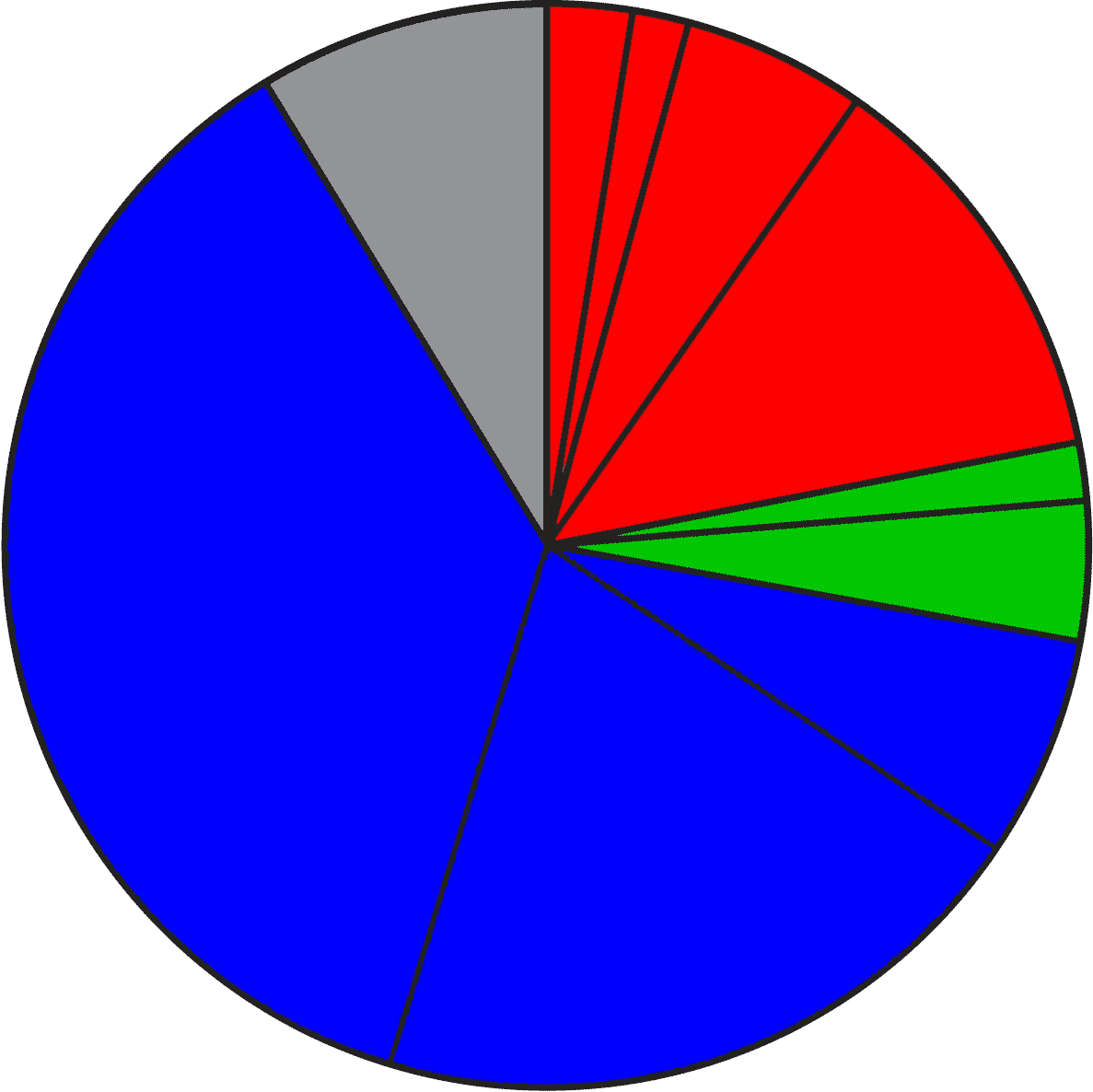 8.0%
OJT
4 year
14.3%
21.1%
4 year
8.7%
1-2 year
44.8%
1-2 year
OJT
38.9%
62.2%
[Speaker Notes: Here we can compare these two charts.
On the left is where the high school students say they are going, and on the right is what kind of education the jobs require.

almost 45 percent of our high school students say they are going to a four-year college program, which will prepare them for 21 percent of the job openings. Do you see that in the red part of the two charts?
If you do the math, it looks like half of them will be left holding a sheepskin with no job to show for it. We’ll discus that in a few minutes.

Likewise, in green you see that 39 percent of our high school graduates say they are going to a one- or two-year program at a community college or private training facility.
This prepares them for almost 9 percent of the jobs. 

Whether you use old math or new math, you still see that there is some disparity between the number of people going into a postsecondary education program and the number of jobs that will demand that kind of education.

Though the blue on the right shows that 62 percent of the jobs do not require postsecondary education (that means that you can get any of those blue jobs right out of high school), there are community college and technical school programs for most of these blue jobs, which means that the education is not required, but in these days of high unemployment, the postsecondary education is preferred, and you will be more likely to get hired, and might start at a higher salary.

=============

21.11% four or more years of college 
8.67% 1-2 years of college 
62.21% OJT - On the job training 
8.01% Work experience in a related occupation]
Short OJTNC starting salaries - high-projected demand 2024
$27,900 	Loan Interviewers and Clerks
	$26,640 	Costume Attendants
	$22,000 	Medical Equipment Preparers
	$21,110 	Healthcare Support Workers, all other
	$20,850 	Helpers--Brickmasons, Blockmasons, Stonemasons, and Tile and Marble Setters
	$20,400 	Occupational Therapist Aides
	$20,170 	Helpers--Carpenters
	$19,850 	Physical Therapist Aides
	$18,470 	Helpers--Painters, Paperhangers, Plasterers, and Stucco Masons
	$17,530 	Helpers--Roofers
	$17,410 	Nursing Assistants
	$17,290 	Veterinary Assistants and Laboratory Animal Caretakers
	$16,990 	Taxi Drivers and Chauffeurs
	$16,410 	Personal Care Aides
	$16,410 	Home Health Aides
[Speaker Notes: Let’s look at some salaries.

Here you see the jobs that require short O J T or on-the-job training.  

And I am showing you only jobs that are projected to be in high demand over this 10-year projection period.

Short OJT means you can get one of these jobs right out of high school, and within a month you know all you need to know to do the job.

You do not see life-sustaining wages here, but these jobs could be a start on a pathway to a higher-paying occupation.


=====
CareerOutlook.us

These are all ”high demand” occupations, projected to have high growth over the 2014-2024 projection period.

Estimated average salary for all entry-level (first-year) workers in this occupation in North Carolina in 2016. Technically it is the annual 10th percentile wage.]
Moderate OJTNC starting salaries - high-projected demand 2024
$29,300 	Dental Assistants
	$26,480 	Computer-Controlled Machine Tool Operators, Metal and Plastic
	$25,300 	Mechanical Door Repairers
	$25,270 	Cement Masons and Concrete Finishers
	$24,890 	Roofers
	$23,530 	Medical Assistants
	$23,110 	Insulation Workers, Floor, Ceiling, and Wall
	$20,770 	Ambulance Drivers and Attendants, Except Emergency Medical Technicians
	$18,670 	Construction Laborers
	$18,430 	Floor Layers, Except Carpet, Wood, and Hard Tiles
[Speaker Notes: Moderate on-the-job training means you need more than a month of training, but within a year, you are ready to work by yourself.

There are community college programs for many of these jobs, but they are not required by the workforce for entry-level employment, but would make you more hirable.

We are looking only at high-demand occupations.




=====
CareerOutlook.us

These are all ”high demand” occupations, projected to have high growth over the 2014-2024 projection period.

Estimated average salary for all entry-level (first-year) workers in this occupation in North Carolina in 2016. Technically it is the annual 10th percentile wage.]
Long OJTNC starting salaries - high-projected demand 2024
$34,650 	Electrical Power-Line Installers and Repairers
	$29,390 	Computer Numerically Controlled Machine Tool Programmers, Metal and Plastic
	$25,960 	Opticians, Dispensing
	$25,370 	Brickmasons and Blockmasons
	$21,940 	Medical Appliance Technicians
	$16,630 	Cooks, Restaurant
[Speaker Notes: Long on-the-job training means you can get these jobs right out of high school, but it will take on-the-job training for over a year to get you completely trained.

Most of these jobs have training programs at our community colleges.  Which means you could get the training first, and then probably start at a higher salary.

An Apprenticeship program could be the pathway to these occupations.




=====
CareerOutlook.us

These are all ”high demand” occupations, projected to have high growth over the 2014-2024 projection period.

Estimated average salary for all entry-level (first-year) workers in this occupation in North Carolina in 2016. Technically it is the annual 10th percentile wage.]
1-2 Year Diploma/CertificateNC starting salaries - high-projected demand 2024
$32,610 	Surgical Technologists
	$25,070 	Health Technologists and Technicians, all other
	$23,400 	Medical Secretaries
	$20,870 	Massage Therapists
	$16,100 	Gaming Dealers
[Speaker Notes: These jobs require one or two years at a community college or other training school. 
You might end up with a diploma or a certificate, but not an Associate degree.

The starting salaries are not much better than the jobs that do not require any college work.

Some of these require a state license in order to work in these occupations.




=====
CareerOutlook.us

These are all ”high demand” occupations, projected to have high growth over the 2014-2024 projection period.

Estimated average salary for all entry-level (first-year) workers in this occupation in North Carolina in 2016. Technically it is the annual 10th percentile wage.]
Associate DegreeNC starting salaries - high-projected demand 2024
$56,130 	Radiation Therapists
	$52,050 	Dental Hygienists
	$49,640 	Diagnostic Medical Sonographers
	$44,960 	Cardiovascular Technologists and Technicians
	$43,910 	Registered Nurses
	$42,870 	Occupational Therapist Assistants
	$42,680 	Physical Therapist Assistants
	$42,540 	Respiratory Therapists
	$27,900 	Medical and Clinical Laboratory Technicians
	$21,520 	Veterinary Technologists and Technicians
[Speaker Notes: Here is where you see the jump in salaries.

These are the jobs that are predicted to be in high-demand in North Carolina that require an Associate Degree.  

Note that most of these occupations are the “helping” or “assisting”-type jobs in the Healthcare industry. 

All of the “assisting”-type jobs in the Healthcare industry are in high demand, -- were in high demand throughout the recent recession, -- and should stay in high demand for many years to come -- to help support the aging baby boomers.


=====
CareerOutlook.us

These are all ”high demand” occupations, projected to have high growth over the 2014-2024 projection period.

Estimated average salary for all entry-level (first-year) workers in this occupation in North Carolina in 2016. Technically it is the annual 10th percentile wage.]
NC Top-Paying Associate Degrees:after five years of employment
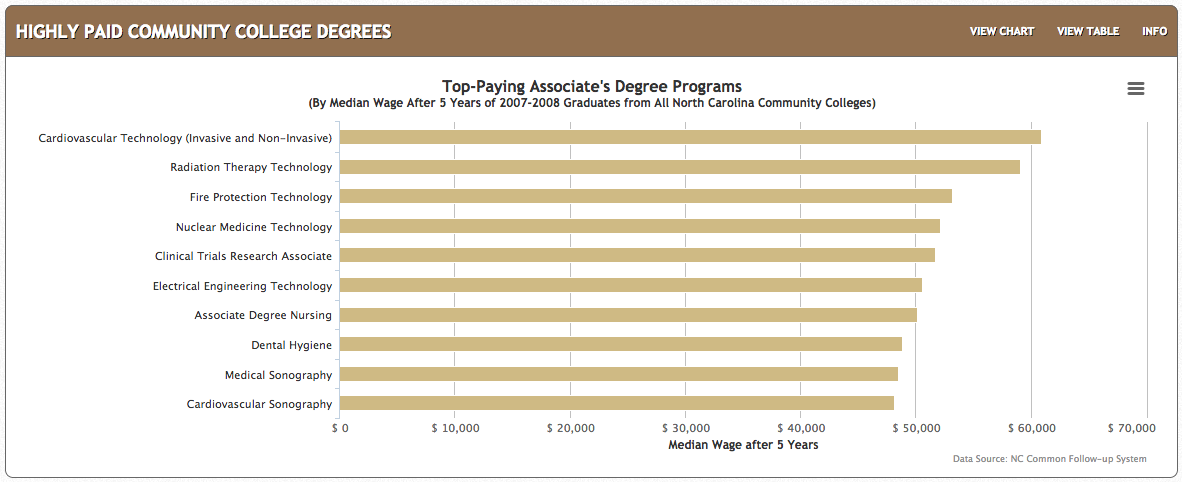 $60,869
$59,102
$48,160
[Speaker Notes: Here are the actual salaries for Associate Degree graduates from our North Carolina Community Colleges.

These are the highest paying jobs, five years after graduation.
 
- Cardiovascular Technicians make almost 61 thousand dollars five years after graduation, and the 
- Radiation Therapy Technicians make 59 thousand dollars.

Keep an eye on the last two on this list. 
I predict an increasing demand for Sonographers – as many industries are finding more uses for this technology, -- and it’s not just in healthcare.


====
http://nctower.com/
2007-2008 graduates from All NC Community Colleges]
All NC Associate Degrees – Five-Year Wages
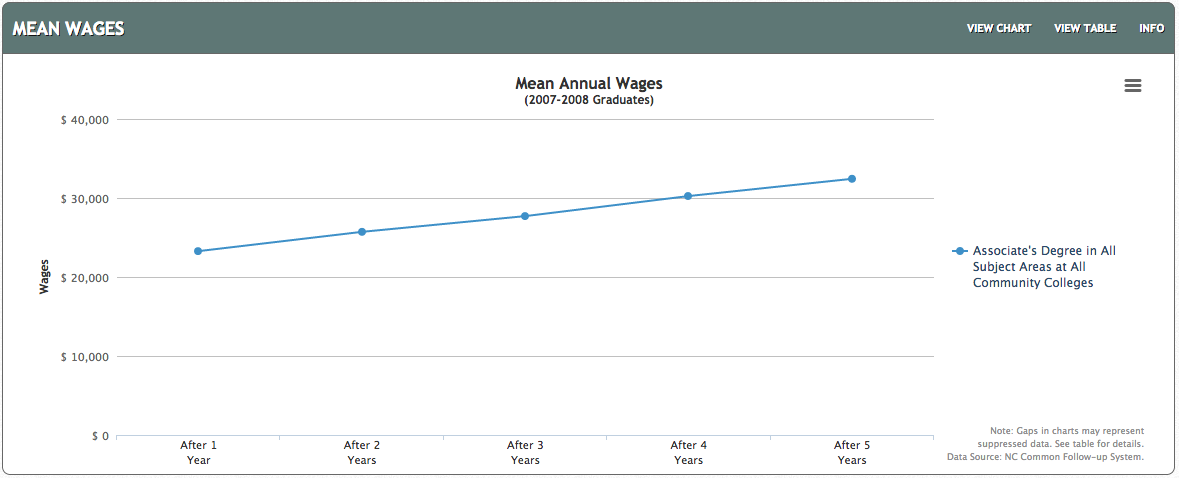 $32,431
$23,277
[Speaker Notes: The Average wage - the first year out of college with a North Carolina Associate Degree is about 23 thousand dollars.

After 5 years, the average wage is over 32 thousand dollars.

That’s really good.


====
http://nctower.com/output/ncccs/4506/2008/

2007-2008 graduates from all Associate Degree programs in NC]
NC Selected Associate Degrees – Five-Year Wages
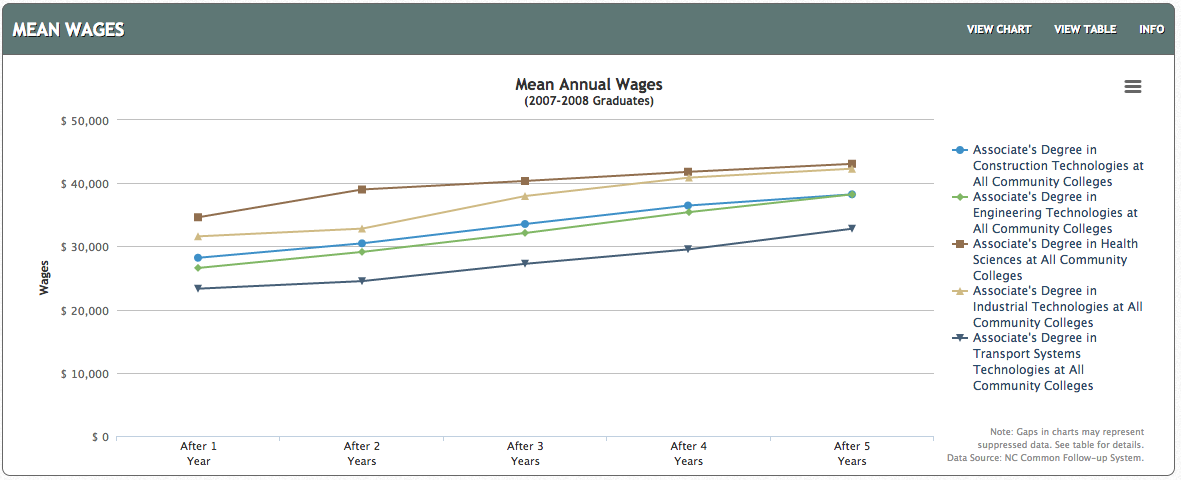 $43,062
$34,619
$32,800
$23,316
[Speaker Notes: And here are the salaries for some specific technical program areas.

Five years out of college, the average salary for all Associate Degree graduates in Health Sciences and Industrial Technologies is about 43 thousand dollars.

Transport Systems Technologies is the low line on this chart making almost 33 thousand dollars after five years of work.  


====
http://nctower.com/output/ncccs/4840-4946-4797-4887-5059/

2007-2008 graduates from selected Associate Degree programs in NC

The five year mark is the year 2013.]
Bachelor DegreeNC starting salaries - high-projected demand 2024
$76,020 	Physician Assistants
	$59,460 	Software Developers, Applications
	$56,610 	Computer Systems Analysts
	$55,560 	Occupational Therapists
	$49,710 	Financial Analysts
	$48,500 	Financial Examiners
	$47,180 	Technical Writers
	$46,710 	Biomedical Engineers
	$45,120 	Personal Financial Advisors
	$44,100 	Credit Analysts
	$41,550 	Medical and Clinical Laboratory Technologists
	$39,670 	Cartographers and Photogrammetrists
	$36,150 	Healthcare Social Workers
	$33,860 	Orthotists and Prosthetists
	$33,200 	Therapists, all other
	$31,530 	Loan Officers
	$29,800 	Athletic Trainers
	$29,190 	Credit Counselors
[Speaker Notes: And now the Bachelor's degree – a four-year degree program at a college or university is required to get these jobs.

And this is showing only the jobs projected to be in high demand

The starting salaries are a little higher than most Associate degrees, but not all.




=====
CareerOutlook.us

These are all ”high demand” occupations, projected to have high growth over the 2014-2024 projection period.

Estimated average salary for all entry-level (first-year) workers in this occupation in North Carolina in 2016. Technically it is the annual 10th percentile wage.]
NC Top-Paying Bachelor Degrees
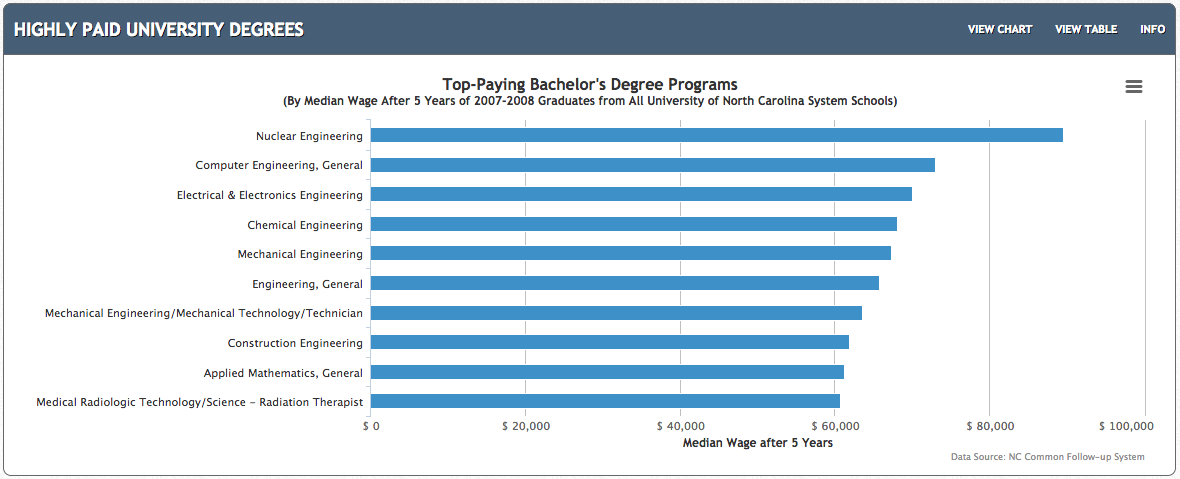 $89,537
$60,704
[Speaker Notes: Here are the actual salaries for Bachelor Degree graduates from our North Carolina public universities.

These are the average salaries after working for five years.  These are actual North Carolina salaries, not just a projection.

In 2013, Nuclear Engineering was the highest paying at 89 and a half thousand dollars.

You see lots of Engineers on this list because the pay is good, 

====
http://nctower.com/

2007-2008 graduates from All NC Universities]
All NC Bachelor Degrees - Five-Year Wages
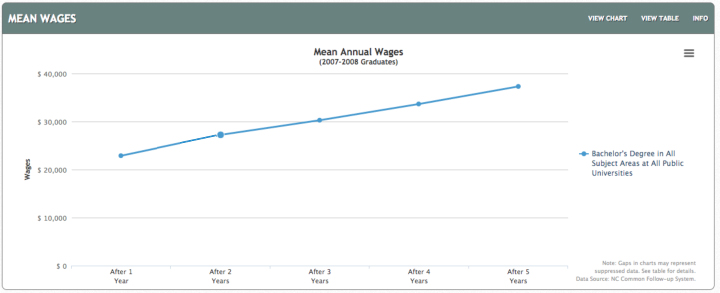 $37,318
$22,896
[Speaker Notes: For the folks who graduated with a Bachelor’s Degree from a North Carolina Public University,
the average salary after five years of work is just above 37 thousand dollars.



====
http://nctower.com/output/unc/7810/

2007-2008 Bachelor Degree graduates from All NC Universities]
Masters DegreeNC starting salaries - high-projected demand 2024
$59,250 	Physical Therapists
	$58,040 	Statisticians
	$54,180 	Audiologists
	$45,530 	Speech-Language Pathologists
	$42,170 	Operations Research Analysts
	$37,780 	Survey Researchers
	$35,610 	Market Research Analysts and Marketing Specialists
	$34,010 	Health Specialties Teachers, Postsecondary
	$33,420 	Mental Health Counselors
	$33,060 	Mental Health and Substance Abuse Social Workers
	$32,240 	Substance Abuse and Behavioral Disorder Counselors
[Speaker Notes: These occupations require a Master’s Degree.  That’s two more years beyond a Bachelor’s Degree, 

But the salaries you see here are mostly lower than the occupations that require only a bachelor’s degree, and similar to the starting salaries for occupations that require only an Associate degree.

It does not always make sense.

Sometimes higher education does not mean higher salary.  



=====
CareerOutlook.us

These are all ”high demand” occupations, projected to have high growth over the 2014-2024 projection period.

Estimated average salary for all entry-level (first-year) workers in this occupation in North Carolina in 2016. Technically it is the annual 10th percentile wage.]
Doctorate/Professional DegreeNC starting salaries - high-projected demand 2024
>$208,000	Oral and Maxillofacial Surgeons
	>$208,000	Anesthesiologists
	$191,820 	Surgeons
	$149,890 	Orthodontists
	$113,660 	Psychiatrists
	$113,150 	Dentists, General
	$73,390 	Optometrists
	$46,000 	Law Teachers, Postsecondary
	$45,000 	Nursing Instructors and Teachers, Postsecondary
	$42,060 	Clinical, Counseling, and School Psychologists
	$39,710 	Criminal Justice and Law Enforcement Teachers, Postsecondary
[Speaker Notes: These occupations require a Doctorate or Professional Degree.  

The federal government does not report salaries above 208 thousand dollars, so that is why you see the greater-than symbol.

Some of these high-demand occupations pay less than the occupations requiring an Associate Degree, 
but they have the potential to raise much higher over the course of a career.



=====
CareerOutlook.us

These are all ”high demand” occupations, projected to have high growth over the 2014-2024 projection period.

Estimated average salary for all entry-level (first-year) workers in this occupation in North Carolina in 2016. Technically it is the annual 10th percentile wage.]
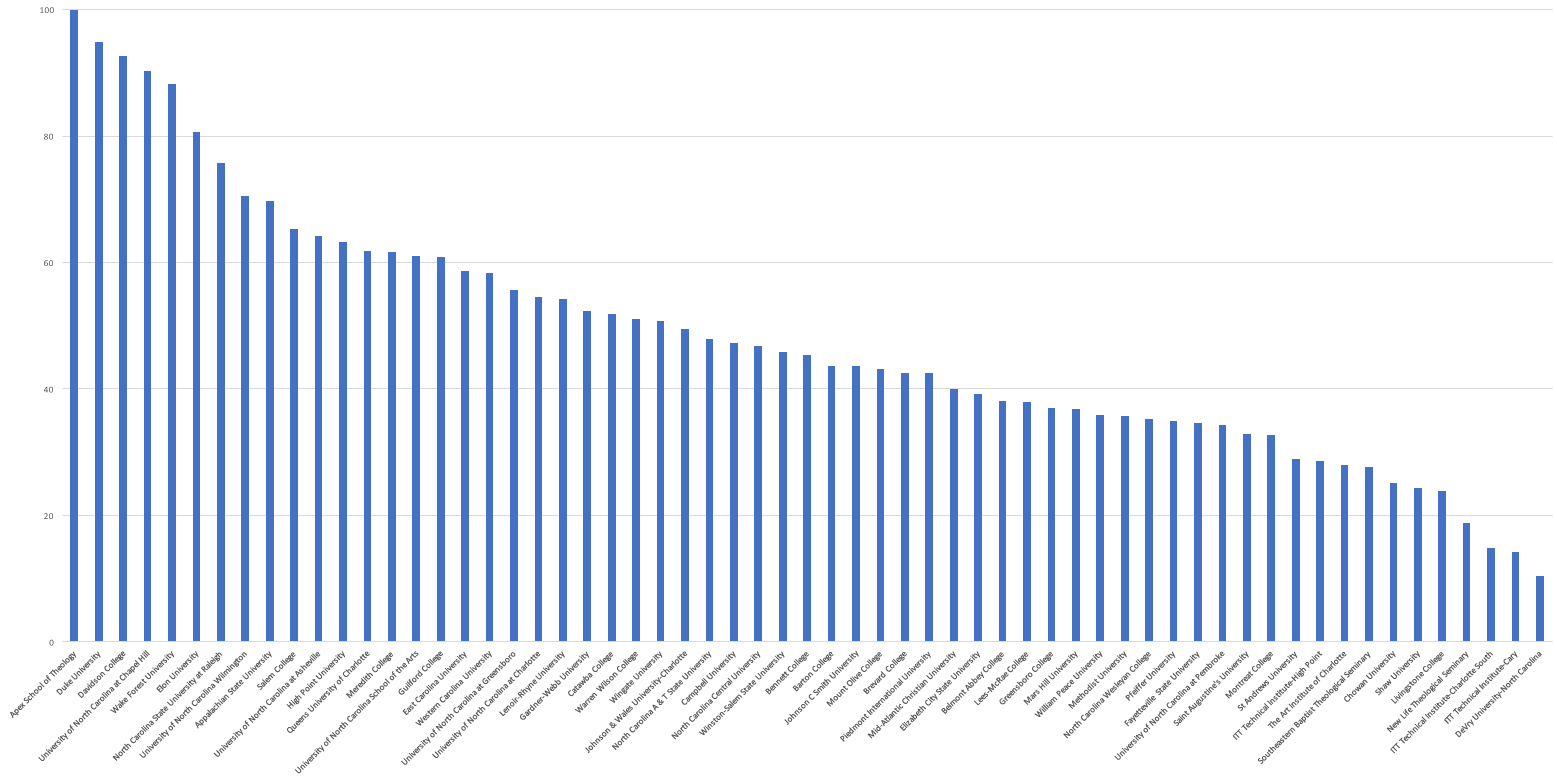 North Carolina
Bachelor Degree6-year Graduation Rate61.1% average
[Speaker Notes: Here’s a chart that shows the graduation rate for all of the four-year colleges in North Carolina.
This is the percentage of students who complete their four-year program in six years.

This shows that almost half of the students that we send to a four-year college program in North Carolina will drop out or take longer than 6 years to complete. 
It took me 11 years to complete my four-year degree.

Duke’s graduation rate, second bar from the left, is very high, but they are also very picky about who they let in.

One drawback to this data is that it is showing how many start a four-year program and complete it within six years at the same institution. 
Some of the smaller, private colleges have low graduation rates because students might start there, and then transfer to a larger state university. 
This counts as a negative where the student started, and does not count at all where the student completed their degree.  
Anytime you look at data, you have to take time to truly understand them, --  so you don’t jump to the wrong conclusion.

The main point I want to make here is that when we send someone to a four-year college, we need to make sure that they are truly ready for the work -- and are in the right education program for their chosen career pathway.



====

www.collegeresults.org

2014 data
Total number of students 229,307
Number of graduates  140,211
140,211 / 229,307  = 61 percent graduation rate in 6 years]
It makes you think?
What happens to our 4-year program dropouts?

25% of all students in Community College have a 4-year degree.
[Speaker Notes: So, what happens to our college dropouts? 
Remember that 40 percent do not complete their 4-year degree in 6 years.
Do they come back to high school – and say “That didn’t work out. What should I try next?”
Probably not, so we have to prepare them for the possibility that the four-year program does not work out.

Many university graduates are going to community colleges to get the specific training they need for a job.
I have heard your president Scott on several occasions claim that Wake Tech Community College is the largest graduate school in North Carolina based on the number of students they have -- who already have a four-year degree.
I started putting this data together about 15 years ago to show that community colleges should not be treated as second class colleges.  That seemed to be the perception of the high school counselors who were thinking "Lets get all the kids into a good university, -- and those that can't can go to community college or the military."  

I knew then that we had to change the perception. 
If we get kids on a career pathway, then that pathway might lead to community college on purpose, rather then serving as a second choice if you can't get into a university.

And our students need to feel good about choosing the community college as part of their career pathway.]
SurprisesFuture DemandChanging WorldNew Ideas
www.ncPerkins.org/presentations
[Speaker Notes: Now --- let’s look towards the future.  

Unfortunately I don’t have a budget code for a crystal ball, so I have to divine the future using Google.]
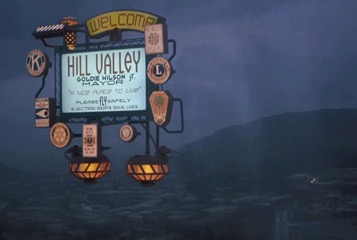 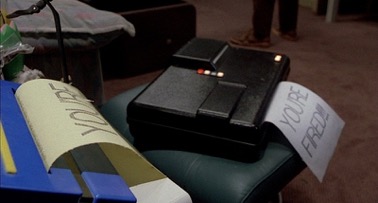 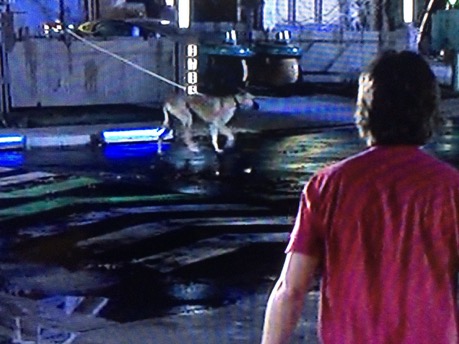 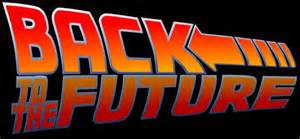 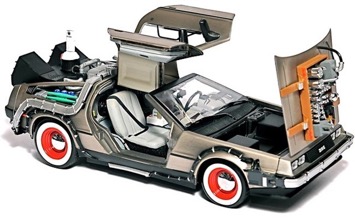 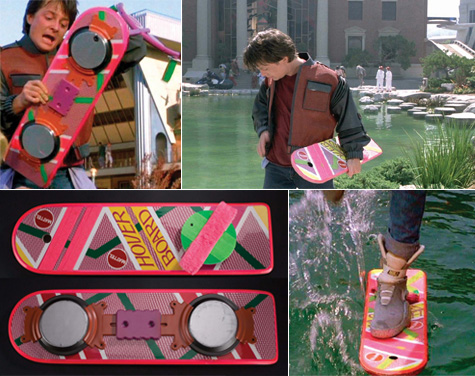 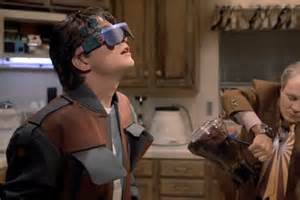 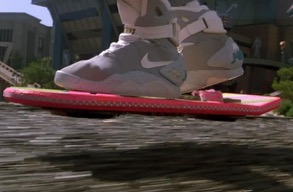 [Speaker Notes: In Back to the Future part two, Marty McFly traveled into the future to the year 2015, -- which is now in the past.

How well did they predict the future?

For one thing -- The Hover Boards of today are nothing like the Hover Boards in the movie.  

Today’s Hover Boards don’t really hover, they have wheels.

And Marty McFly never worried that his Hover Board would spontaneously catch fire.


========

http://static6.businessinsider.com/image/54a8b647ecad040d3b68d5bc-1200/we-also-dont-have-automatic-dog-walkers-to-take-sparky-for-a-stroll-around-the-block.jpg

http://25.media.tumblr.com/tumblr_m13y12wUqk1qf7kwgo1_500.jpg

http://boxofficescoop.first.netdna-cdn.com/wp-content/uploads/2014/03/back-to-the-future-hoverboard.jpg

admintell.napco.com/ee/images/uploads/gadgetell/delorean-external-harddrive-02-640.jpg

https://sp.yimg.com/ib/th?id=HN.607990799156251306&pid=15.1&P=0

http://mentalfloss.com/sites/default/files/hill-valley.png

https://www.screenused.com/images/auction_nov13/13946_5.jpg]
If we really want to prepare our students for successful careers, we need to know all we can about the rapidly changing job market.
Emil Barnabas
[Speaker Notes: The job market has changed considerably from when we graduated from high school. 

People get most of their career guidance from their parents. 

But, -- do our parents keep up with the rapidly changing job market?

What do the parents of our students know about bioinformatics and nanotechnology?






====
Emil Barnabas]
Fastest Growing Occupations in NCRequiring Postsecondary Education(Total Change in Positions Projected from 2014 - 2024)
20,320	Registered Nurses
	7,970	General and Operations Managers
	5,550	Accountants and Auditors
	4,990	Computer Systems Analysts
	4,700	Software Developers, Applications
	4,410	Carpenters
	3,950	Business Operations Specialists, All Other
	3,900	Market Research Analysts and Marketing Specialists
	3,670	Management Analysts
	3,320	Computer User Support Specialists
	3,260	Elementary School Teachers, Except Special Education
	3,150	Computer and Information Systems Managers
	2,940	Financial Managers
	2,800	Licensed Practical and Licensed Vocational Nurses
	2,750	Personal Financial Advisors
	2,530	Loan Officers
	2,520	Automotive Service Technicians and Mechanics
	2,510	Medical Secretaries
	2,480	Electricians
	2,290	Dental Assistants
	2,270	Medical and Clinical Laboratory Technicians
	2,260	Clergy
	2,240	Physicians and Surgeons, All Other
	2,130	Emergency Medical Technicians and Paramedics
	2,040	Industrial Machinery Mechanics
[Speaker Notes: Not counting the occupations that require less than a year of on-the-job-training (OJT), 
here are the high-demand occupations in North Carolina that require some kind of postsecondary education.

The number listed is the projected change in the number of positions in North Carolina over the ten-year projection period.

Does that top number stand out a little? 
More about that later

=========
These data are from www.CareerOutlook.US
http://www.bls.gov/emp/ep_table_112.htm
Education and training assignments]
Fastest Growing Occupations in NC(Total Change in Positions Projected from 2014 - 2024)
29,310	Combined Food Preparation and Serving Workers, Including Fast Food
	20,320	Registered Nurses
	19,930	Retail Salespersons
	16,840	Home Health Aides
	15,190	Customer Service Representatives
	13,510	Nursing Assistants
	9,360	Waiters and Waitresses
	9,080	Cooks, Restaurant
	8,170	Laborers and Freight, Stock, and Material Movers, Hand
	8,000	Cashiers
	7,970	General and Operations Managers
	6,560	Office Clerks, General
	6,480	First-Line Supervisors of Office and Administrative Support Workers
	6,430	First-Line Supervisors of Food Preparation and Serving Workers
	6,080	Janitors and Cleaners, Except Maids and Housekeeping Cleaners
	5,950	Stock Clerks and Order Fillers
	5,820	Heavy and Tractor-Trailer Truck Drivers
	5,550	Accountants and Auditors
	5,520	First-Line Supervisors of Retail Sales Workers
	5,230	Secretaries and Administrative Assistants, Except Legal, Medical, and Executive
	4990	Computer Systems Analysts
	4990	Construction Laborers
	4850	Childcare Workers
	4810	Landscaping and Groundskeeping Workers
	4800	Maids and Housekeeping Cleaners
	4780	Receptionists and Information Clerks
	4700	Software Developers, Applications
	4680	Sales Representatives, Wholesale and Manufacturing, Except Technical and Scientific Products
	4540	Maintenance and Repair Workers, General
	4470	First-Line Supervisors of Construction Trades and Extraction Workers
	4410	Carpenters
	3950	Business Operations Specialists, All Other
	3950	Personal Care Aides
	3900	Market Research Analysts and Marketing Specialists
	3670	Management Analysts
	3620	Medical Assistants
	3400	Team Assemblers
	3320	Computer User Support Specialists
	3260	Elementary School Teachers, Except Special Education
	3150	Computer and Information Systems Managers
	3020	Managers, All Other
	3020	Sales Representatives, Services, All Other
	2940	Financial Managers
	2900	Food Preparation Workers
	2800	Licensed Practical and Licensed Vocational Nurses
	2750	Personal Financial Advisors
	2680	Teacher Assistants
	2640	Packers and Packagers, Hand
	2550	Billing and Posting Clerks
	2540	Pharmacy Technicians
	2530	Loan Officers
	2520	Automotive Service Technicians and Mechanics
	2510	Medical Secretaries
	2480	Electricians
	2290	Dental Assistants
	2270	Counter Attendants, Cafeteria, Food Concession, and Coffee Shop
	2270	Medical and Clinical Laboratory Technicians
	2270	Security Guards
	2260	Clergy
	2240	Physicians and Surgeons, All Other
	2140	Bartenders
	2130	Emergency Medical Technicians and Paramedics
	2040	Industrial Machinery Mechanics
	2030	Amusement and Recreation Attendants
[Speaker Notes: Here I have added to the list the short and moderate on-the-job-training occupations in green so you can compare their demand with the others.  
Thus the green jobs are the ones you can get right out of high school, whereas the blue ones require some college or postsecondary work.
This list shows all occupations in North Carolina that require the most new workers projected through 2024.

That’s the burger flippers at the top of the list.  Lots of restaurants, lots of hungry customers, and lots of turnover.

Only one occupation on this list requires a 4-year degree!  There are some more if you scroll past the bottom of the screen, which you can do when you download the PowerPoint file.

In 2024, North Carolina will need 20,320  more registered nurses than we had in 2014. 
From Where will they all come?  
Tell your students:  “If you don’t know what you want to be when you grow up, -- consider nursing.”

--------
These data are from www.CareerOutlook.US]
Fastest Growing Occupations in NC(Percent Change in Positions Projected from 2014 - 2024)
45.8	Statisticians
	43.0	Credit Counselors
	42.6	Cartographers and Photogrammetrists
	39.7	Operations Research Analysts
	39.4	Nurse Practitioners
	39.1	Personal Financial Advisors
	38.5	Orthotists and Prosthetists
	38.2	Helpers--Brickmasons, Blockmasons, Stonemasons, and Tile and Marble Setters
	37.9	Occupational Therapy Assistants
	35.9	Hearing Aid Specialists
	35.1	Physical Therapist Assistants
	34.8	Physician Assistants
	34.7	Home Health Aides
	34.5	Biomedical Engineers
	33.8	Diagnostic Medical Sonographers
	33.4	Physical Therapist Aides
	33.1	Phlebotomists
	32.6	Veterinary Technologists and Technicians
	32.2	Cardiovascular Technologists and Technicians
	31.9	Occupational Therapy Aides
	31.8	Web Developers
	31	Brickmasons and Blockmasons
	30.8	Electrical Power-Line Installers and Repairers
	29.4	Taxi Drivers and Chauffeurs
	29.1	Physical Therapists
	29	Medical and Clinical Laboratory Technicians
	28.9	Computer Systems Analysts
	28.6	Market Research Analysts and Marketing Specialists
	28.6	Mathematicians
	28.1	Information Security Analysts
	27.8	Health Technologists and Technicians, All Other
	27.6	Therapists, All Other
	27.4	Mental Health and Substance Abuse Social Workers
	27.4	Helpers--Roofers
	27.3	Costume Attendants
	27.2	Audiologists
	27.1	Mental Health Counselors
	27.1	Actuaries
150 in 2014 :: 50 increase
48,520 in 2014 :: 16,840 increase
[Speaker Notes: Here you see the projected  percentage change over the same ten-year period. 
Sometimes you might have a small number of workers in a particular occupation, but the percentage change might be high, which means that the industry is expanding.

 For example:  There were only 150 Hearing Aid Specialists in North Carolina in 2014, so a 35.9 percent increase is an additional 50 positions.
But -- Compare that with the Home Health Aides with over 48 thousand positions in 2014, so a 34.7 percent increase is an additional 17 thousand positions.

When looking at the job projections, You need to look at both the numbers of positions and the percentage increase. 



========
These data are from www.CareerOutlook.US]
Fastest Declining Occupations in NC(Total Change in Positions Projected from 2014 - 2024)
-7,970	Farmers, Ranchers, and Other Agricultural Managers
	-1,790	Farmworkers and Laborers, Crop, Nursery, and Greenhouse
	-1,720	Bookkeeping, Accounting, and Auditing Clerks
	-1,270	Postal Service Mail Carriers
	-1,180	Farmworkers, Farm, Ranch, and Aquacultural Animals
	-1,110	Switchboard Operators, Including Answering Service
	-850	Molding, Coremaking, and Casting Machine Setters, Operators, and Tenders, Metal and Plastic
	-780	Cutting, Punching, and Press Machine Setters, Operators, and Tenders, Metal and Plastic
	-720	Postal Service Mail Sorters, Processors, and Processing Machine Operators
	-580	Sewing Machine Operators
	-530	Extruding and Drawing Machine Setters, Operators, and Tenders, Metal and Plastic
	-520	Textile Knitting and Weaving Machine Setters, Operators, and Tenders
	-500	Printing Press Operators
	-480	Textile Winding, Twisting, and Drawing Out Machine Setters, Operators, and Tenders
	-420	Cooks, Fast Food
	-380	Executive Secretaries and Executive Administrative Assistants
	-360	Mail Clerks and Mail Machine Operators, Except Postal Service
	-350	Extruding, Forming, Pressing, and Compacting Machine Setters, Operators, and Tenders
	-300	Grinding, Lapping, Polishing, and Buffing Machine Tool Setters, Operators, and Tenders, Metal and Plastic
	-280	Extruding and Forming Machine Setters, Operators, and Tenders, Synthetic and Glass Fibers
	-260	Paper Goods Machine Setters, Operators, and Tenders
	-250	Lathe and Turning Machine Tool Setters, Operators, and Tenders, Metal and Plastic
	-240	Postal Service Clerks
	-230	Furnace, Kiln, Oven, Drier, and Kettle Operators and Tenders
	-220	Welding, Soldering, and Brazing Machine Setters, Operators, and Tenders
	-220	Prepress Technicians and Workers
	-220	Photographic Process Workers and Processing Machine Operators
	-210	Computer Operators
	-200	Office Machine Operators, Except Computer
	-180	Print Binding and Finishing Workers
	-180	Reporters and Correspondents
	-170	Tire Builders
	-170	Food and Tobacco Roasting, Baking, and Drying Machine Operators and Tenders
	-160	Textile Bleaching and Dyeing Machine Operators and Tenders
	-160	Radio and Television Announcers
	-140	Power Plant Operators
	-140	Travel Agents
	-140	Forging Machine Setters, Operators, and Tenders, Metal and Plastic
	-140	Electronic Equipment Installers and Repairers, Motor Vehicles
	-130	Insurance Underwriters
	-130	Meter Readers, Utilities
	-120	Graders and Sorters, Agricultural Products
	-120	Milling and Planing Machine Setters, Operators, and Tenders, Metal and Plastic
	-120	Plating and Coating Machine Setters, Operators, and Tenders, Metal and Plastic
	-110	First-Line Supervisors of Farming, Fishing, and Forestry Workers
	-110	Word Processors and Typists
	-100	Probation Officers and Correctional Treatment Specialists
	-100	Tool and Die Makers
	-90	Data Entry Keyers
	-90	Highway Maintenance Workers
	-80	Order Clerks
	-80	Surveying and Mapping Technicians
	-80	Drilling and Boring Machine Tool Setters, Operators, and Tenders, Metal and Plastic
	-70	Procurement Clerks
	-70	Fallers
	-70	Postmasters and Mail Superintendents
	-60	Correctional Officers and Jailers
	-60	Coin, Vending, and Amusement Machine Servicers and Repairers
	-60	Cutters and Trimmers, Hand
	-60	Tool Grinders, Filers, and Sharpeners
	-60	Heat Treating Equipment Setters, Operators, and Tenders, Metal and Plastic
	-60	Metal Workers and Plastic Workers, All Other
	-50	Telecommunications Equipment Installers and Repairers, Except Line Installers
	-50	Pressers, Textile, Garment, and Related Materials
	-50	Floral Designers
	-50	Broadcast Technicians
	-50	Rolling Machine Setters, Operators, and Tenders, Metal and Plastic
	-50	Locksmiths and Safe Repairers
	-50	Desktop Publishers
	-50	Manufactured Building and Mobile Home Installers
	-40	Police, Fire, and Ambulance Dispatchers
	-40	Textile, Apparel, and Furnishings Workers, All Other
	-40	Jewelers and Precious Stone and Metal Workers
	-30	Cutting and Slicing Machine Setters, Operators, and Tenders
	-30	Separating, Filtering, Clarifying, Precipitating, and Still Machine Setters, Operators, and Tenders
	-30	Chemical Equipment Operators and Tenders
	-30	Editors
	-30	Mechanical Drafters
	-30	Agricultural Equipment Operators
	-20	File Clerks
	-20	Tax Examiners and Collectors, and Revenue Agents
	-20	Conveyor Operators and Tenders
	-20	Chemical Plant and System Operators
	-20	Molders, Shapers, and Casters, Except Metal and Plastic
	-20	Tailors, Dressmakers, and Custom Sewers
	-20	Textile Cutting Machine Setters, Operators, and Tenders
	-20	Forest and Conservation Technicians
	-20	Nuclear Technicians
	-20	Agricultural Inspectors
	-20	Crushing, Grinding, and Polishing Machine Setters, Operators, and Tenders
	-20	Administrative Law Judges, Adjudicators, and Hearing Officers
	-20	Foundry Mold and Coremakers
	-20	Pourers and Casters, Metal
	-10	Woodworking Machine Setters, Operators, and Tenders, Except Sawing
	-10	Electrical and Electronics Repairers, Powerhouse, Substation, and Relay
	-10	Biological Scientists, All Other
	-10	Labor Relations Specialists
	-10	Credit Authorizers, Checkers, and Clerks
	-10	Social Workers, All Other
	-10	Air Traffic Controllers
	-10	Fabric and Apparel Patternmakers
	-10	Sewers, Hand
	-10	Statistical Assistants
	-10	Fish and Game Wardens
	-10	Fabric Menders, Except Garment
	-10	Log Graders and Scalers
	-10	Correspondence Clerks
	-10	Home Economics Teachers, Postsecondary
	-10	Travel Guides
	-10	Respiratory Therapy Technicians
	-10	Motion Picture Projectionists
	-10	Model Makers, Metal and Plastic
	-10	Parking Enforcement Workers
	0	Pile-Driver Operators
	0	Explosives Workers, Ordnance Handling Experts, and Blasters
	0	Mining and Geological Engineers, Including Mining Safety Engineers
	0	Choreographers
	0	Refractory Materials Repairers, Except Brickmasons
	0	Agricultural Engineers
	0	Rail-Track Laying and Maintenance Equipment Operators
	0	Transit and Railroad Police
	0	Musical Instrument Repairers and Tuners
	0	Petroleum Pump System Operators, Refinery Operators, and Gaugers
	0	Sociologists
	0	Museum Technicians and Conservators
	0	Dentists, All Other Specialists
	0	Gas Plant Operators
	0	Nuclear Power Reactor Operators
	0	Atmospheric and Space Scientists
	0	Legal Secretaries
	0	Drafters, All Other
	0	Aircraft Cargo Handling Supervisors
	0	Historians
	0	Pump Operators, Except Wellhead Pumpers
	0	Agricultural and Food Science Technicians
	0	Legal Support Workers, All Other
	0	Embalmers
	0	Patternmakers, Metal and Plastic
	0	Layout Workers, Metal and Plastic
[Speaker Notes: This is the bottom of the list of all jobs in North Carolina based on projected demand.
We need this many less of each of these jobs over this 10-year projection period. 
For most of these positions, machines are replacing humans.

It used to be that these were the jobs you could get easily if you dropped out of high school.
But the jobs you used to get without a high school education are going away.

A high school education plus additional training is now the new minimum for employment.
Simply put - These are the jobs from which to stay away.

=======
These data are from www.CareerOutlook.US]
8 NC Prosperity Zones
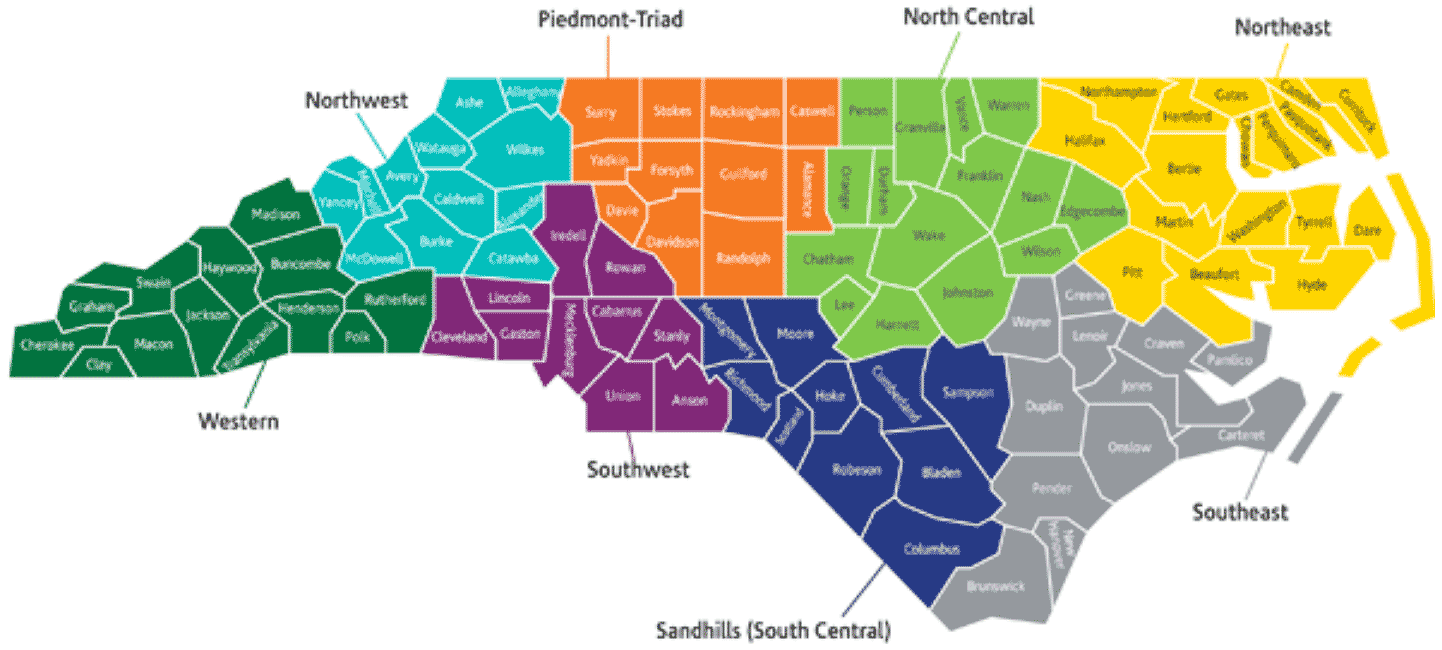 [Speaker Notes: Besides looking at the data for the entire state, the state has been divided into eight prosperity zones, 

We can now look at salaries and job projections for just that part of the state.

Each part of the state is different.

You see Wake County in the center of the green zone.

=====
https://www.nccommerce.com/about-our-department/north-carolina-prosperity-zones]
NC - North Central Prosperity Zone (Total Change in Positions Projected from 2012 - 2022)
5,842	Registered Nurses
	5,686	Combined Food Preparation and Serving Workers, Including Fast Food
	3,874	Home Health Aides
	3,628	Nursing Assistants
	3,240	Customer Service Representatives
	3,236	Secretaries and Administrative Assistants, Except Legal, Medical, and Executive
	3,014	Retail Salespersons
	2,730	Software Developers, Applications
	2,573	General and Operations Managers
	2,331	Personal Care Aides
	2,238	Childcare Workers
	2,175	Health Specialties Teachers, Postsecondary
	1,941	Bookkeeping, Accounting, and Auditing Clerks
	1,718	Computer User Support Specialists
	1,643	Accountants and Auditors
	1,640	First-Line Supervisors of Office and Administrative Support Workers
	1,601	First-Line Supervisors of Construction Trades and Extraction Workers
	1,545	Elementary School Teachers, Except Special Education
	1,536	Business Operations Specialists, All Other
	1,529	First-Line Supervisors of Food Preparation and Serving Workers
	1,519	Sales Representatives, Wholesale and Manufacturing, Except Technical and Scientific Products
	1,482	Laborers and Freight, Stock, and Material Movers, Hand
	1,470	Waiters and Waitresses
	1,464	Preschool Teachers, Except Special Education
	1,450	Market Research Analysts and Marketing Specialists
	1,409	Computer Systems Analysts
	1,408	Office Clerks, General
	1,350	Construction Laborers
	1,334	Cooks, Restaurant
	1,309	Receptionists and Information Clerks
	1,303	Cashiers
	1,269	Electricians
[Speaker Notes: Here are the occupations with the most job openings projected over a ten-year period for the North Central Prosperity Zone.  That's the Triangle area and surrounding counties.

If you are trying to build up your local economy, then this is where to build your career pathways.

In this zone we need lots of Registered Nurses and burger flippers.


=====

Occupations projected to be in high demand in 2022
http://www.careeroutlook.us]
NC – Western Prosperity Zone (Total Change in Positions Projected from 2012 - 2022)
1,968	Combined Food Preparation and Serving Workers, Including Fast Food
	1,712	Home Health Aides
	1,412	Registered Nurses
	1,210	Retail Salespersons
	1,022	Nursing Assistants
	958	Secretaries and Administrative Assistants, Except Legal, Medical, and Executive
	945	Waiters and Waitresses
	828	Cooks, Restaurant
	808	Carpenters
	685	Customer Service Representatives
	637	Maids and Housekeeping Cleaners
	514	Construction Laborers
	512	Bookkeeping, Accounting, and Auditing Clerks
	498	First-Line Supervisors of Food Preparation and Serving Workers
	495	General and Operations Managers
	490	Personal Care Aides
	487	First-Line Supervisors of Office and Administrative Support Workers
	480	Childcare Workers
	478	First-Line Supervisors of Construction Trades and Extraction Workers
	464	Landscaping and Groundskeeping Workers
	441	Laborers and Freight, Stock, and Material Movers, Hand
	430	Receptionists and Information Clerks
	410	Office Clerks, General
	408	Heavy and Tractor-Trailer Truck Drivers
	406	Janitors and Cleaners, Except Maids and Housekeeping Cleaners
	396	Cashiers
	393	Medical Assistants
	381	Elementary School Teachers, Except Special Education
	380	Accountants and Auditors
	355	Licensed Practical and Licensed Vocational Nurses
	334	Tellers
	331	Maintenance and Repair Workers, General
[Speaker Notes: And here is the Western Prosperity Zone.

You will notice that we need a lot of Registered Nurses and fast food workers in all parts of the state, but the order is different at the level of highest demand..



=====

Occupations projected to be in high demand in 2022
http://www.careeroutlook.us]
NC – Southwest Prosperity Zone (Total Change in Positions Projected from 2012 - 2022)
5,026	Registered Nurses
	4,797	Combined Food Preparation and Serving Workers, Including Fast Food
	4,768	Retail Salespersons
	4,312	Customer Service Representatives
	2,748	Home Health Aides
	2,685	Secretaries and Administrative Assistants, Except Legal, Medical, and Executive
	2,565	Nursing Assistants
	2,536	Heavy and Tractor-Trailer Truck Drivers
	2,409	General and Operations Managers
	2,195	Laborers and Freight, Stock, and Material Movers, Hand
	2,190	First-Line Supervisors of Construction Trades and Extraction Workers
	1,901	Accountants and Auditors
	1,862	First-Line Supervisors of Office and Administrative Support Workers
	1,793	Elementary School Teachers, Except Special Education
	1,690	Childcare Workers
	1,634	Bookkeeping, Accounting, and Auditing Clerks
	1,512	Office Clerks, General
	1,479	Computer Systems Analysts
	1,437	Market Research Analysts and Marketing Specialists
	1,431	Software Developers, Applications
	1,430	Construction Laborers
	1,397	Waiters and Waitresses
	1,334	Securities, Commodities, and Financial Services Sales Agents
	1,318	Personal Financial Advisors
	1,305	Financial Managers
	1,300	Personal Care Aides
	1,241	Management Analysts
	1,221	Cooks, Restaurant
	1,215	Sales Representatives, Wholesale and Manufacturing, Except Technical and Scientific Products
	1,189	Janitors and Cleaners, Except Maids and Housekeeping Cleaners
	1,185	Carpenters
	1,180	First-Line Supervisors of Food Preparation and Serving Workers
[Speaker Notes: And here is the Southwest Prosperity Zone.

Here the Registered Nurses are back on top.



=====

Occupations projected to be in high demand in 2022
http://www.careeroutlook.us]
NC – Sandhills Prosperity Zone (Total Change in Positions Projected from 2012 - 2022)
3,800	Home Health Aides
	2,154	Nursing Assistants
	1,425	Registered Nurses
	1,032	Combined Food Preparation and Serving Workers, Including Fast Food
	914	Retail Salespersons
	889	Secretaries and Administrative Assistants, Except Legal, Medical, and Executive
	765	Elementary School Teachers, Except Special Education
	714	Licensed Practical and Licensed Vocational Nurses
	592	Childcare Workers
	564	Personal Care Aides
	559	Receptionists and Information Clerks
	508	Customer Service Representatives
	506	Interpreters and Translators
	499	First-Line Supervisors of Office and Administrative Support Workers
	472	Janitors and Cleaners, Except Maids and Housekeeping Cleaners
	447	Maids and Housekeeping Cleaners
	440	Bookkeeping, Accounting, and Auditing Clerks
	429	General and Operations Managers
	425	Preschool Teachers, Except Special Education
	415	Teacher Assistants
	409	Office Clerks, General
	342	Medical Secretaries
	315	Laborers and Freight, Stock, and Material Movers, Hand
	305	Construction Laborers
	298	Medical Assistants
	286	Cashiers
	278	Social and Human Service Assistants
	274	Heavy and Tractor-Trailer Truck Drivers
	269	First-Line Supervisors of Food Preparation and Serving Workers
	268	Emergency Medical Technicians and Paramedics
	262	First-Line Supervisors of Construction Trades and Extraction Workers
	235	Child, Family, and School Social Workers
[Speaker Notes: And here is the Sandhills Prosperity Zone.

Registered Nurses are third. 

Look at the high need for Home Health Aides in this zone.  

Lots of folks retiring to this area and need people to take care of them.


=====

Occupations projected to be in high demand in 2022
http://www.careeroutlook.us]
NC – Southeast Prosperity Zone (Total Change in Positions Projected from 2012 - 2022)
3,095	Combined Food Preparation and Serving Workers, Including Fast Food
	2,397	Home Health Aides
	1,938	Registered Nurses
	1,599	Nursing Assistants
	1,458	Retail Salespersons
	1,269	Waiters and Waitresses
	1,142	Secretaries and Administrative Assistants, Except Legal, Medical, and Executive
	979	Childcare Workers
	926	Customer Service Representatives
	923	Receptionists and Information Clerks
	906	Cooks, Restaurant
	853	First-Line Supervisors of Food Preparation and Serving Workers
	768	Bookkeeping, Accounting, and Auditing Clerks
	735	General and Operations Managers
	724	Personal Care Aides
	660	First-Line Supervisors of Office and Administrative Support Workers
	628	Elementary School Teachers, Except Special Education
	619	Medical Assistants
	600	Office Clerks, General
	581	Licensed Practical and Licensed Vocational Nurses
	578	Maids and Housekeeping Cleaners
	576	Heavy and Tractor-Trailer Truck Drivers
	571	Carpenters
	558	Heating, Air Conditioning, and Refrigeration Mechanics and Installers
	553	Cashiers
	530	Janitors and Cleaners, Except Maids and Housekeeping Cleaners
	481	Electricians
	477	First-Line Supervisors of Construction Trades and Extraction Workers
	476	Medical Secretaries
	471	Laborers and Freight, Stock, and Material Movers, Hand
	453	Teacher Assistants
	449	Accountants and Auditors
[Speaker Notes: And here is the Southeast Prosperity Zone.

They can't get enough of those burger flippers.



=====

Occupations projected to be in high demand in 2022
http://www.careeroutlook.us]
NC – Piedmont-Triad Prosperity Zone (Total Change in Positions Projected from 2012 - 2022)
3,851	Home Health Aides
	3,560	Registered Nurses
	2,837	Nursing Assistants
	2,641	Combined Food Preparation and Serving Workers, Including Fast Food
	2,194	Customer Service Representatives
	2,106	Personal Care Aides
	1,841	Retail Salespersons
	1,550	Secretaries and Administrative Assistants, Except Legal, Medical, and Executive
	1,156	Laborers and Freight, Stock, and Material Movers, Hand
	1,109	Childcare Workers
	1,081	Medical and Clinical Laboratory Technicians
	1,078	Janitors and Cleaners, Except Maids and Housekeeping Cleaners
	1,042	Heavy and Tractor-Trailer Truck Drivers
	1,022	Licensed Practical and Licensed Vocational Nurses
	1,011	First-Line Supervisors of Office and Administrative Support Workers
	999	First-Line Supervisors of Construction Trades and Extraction Workers
	991	Maids and Housekeeping Cleaners
	956	Carpenters
	889	Bookkeeping, Accounting, and Auditing Clerks
	871	Receptionists and Information Clerks
	861	Construction Laborers
	811	Packers and Packagers, Hand
	801	General and Operations Managers
	793	Medical Secretaries
	776	Medical Assistants
	749	Sales Representatives, Wholesale and Manufacturing, Except Technical and Scientific Products
	645	First-Line Supervisors of Food Preparation and Serving Workers
	604	Landscaping and Groundskeeping Workers
	583	Cooks, Restaurant
	578	Billing and Posting Clerks
	575	Preschool Teachers, Except Special Education
	566	Market Research Analysts and Marketing Specialists
[Speaker Notes: The Piedmont-Triad Prosperity Zone.



=====

Occupations projected to be in high demand in 2022
http://www.careeroutlook.us]
NC – Northeast Prosperity Zone (Total Change in Positions Projected from 2012 - 2022)
2,376	Combined Food Preparation and Serving Workers, Including Fast Food
	1,878	Nursing Assistants
	1,849	Home Health Aides
	1,316	Registered Nurses
	721	Personal Care Aides
	687	Retail Salespersons
	673	Waiters and Waitresses
	656	Customer Service Representatives
	594	Secretaries and Administrative Assistants, Except Legal, Medical, and Executive
	528	General and Operations Managers
	518	Childcare Workers
	502	Maids and Housekeeping Cleaners
	497	First-Line Supervisors of Food Preparation and Serving Workers
	488	Bookkeeping, Accounting, and Auditing Clerks
	426	Janitors and Cleaners, Except Maids and Housekeeping Cleaners
	417	Construction Laborers
	411	First-Line Supervisors of Construction Trades and Extraction Workers
	374	Carpenters
	363	First-Line Supervisors of Office and Administrative Support Workers
	359	Office Clerks, General
	351	Heavy and Tractor-Trailer Truck Drivers
	319	Maintenance and Repair Workers, General
	293	Cooks, Restaurant
	286	Licensed Practical and Licensed Vocational Nurses
	275	Fishers and Related Fishing Workers
	271	Laborers and Freight, Stock, and Material Movers, Hand
	234	Preschool Teachers, Except Special Education
	231	Health Specialties Teachers, Postsecondary
	219	Clergy
	202	Electricians
	200	Elementary School Teachers, Except Special Education
	200	Cashiers
[Speaker Notes: And the Northeast Prosperity Zone.



=====

Occupations projected to be in high demand in 2022
http://www.careeroutlook.us]
NC – Northwest Prosperity Zone (Total Change in Positions Projected from 2012 - 2022)
1,809	Home Health Aides
	861	Personal Care Aides
	667	Combined Food Preparation and Serving Workers, Including Fast Food
	657	Registered Nurses
	615	Carpenters
	520	Retail Salespersons
	520	Secretaries and Administrative Assistants, Except Legal, Medical, and Executive
	518	Customer Service Representatives
	470	Nursing Assistants
	445	Laborers and Freight, Stock, and Material Movers, Hand
	383	Heavy and Tractor-Trailer Truck Drivers
	347	Landscaping and Groundskeeping Workers
	254	Janitors and Cleaners, Except Maids and Housekeeping Cleaners
	246	Construction Laborers
	229	Maids and Housekeeping Cleaners
	225	First-Line Supervisors of Construction Trades and Extraction Workers
	224	Childcare Workers
	224	First-Line Supervisors of Office and Administrative Support Workers
	217	Bookkeeping, Accounting, and Auditing Clerks
	201	Operating Engineers and Other Construction Equipment Operators
	200	Cooks, Restaurant
	188	Clergy
	181	Social and Human Service Assistants
	180	Office Clerks, General
	176	General and Operations Managers
	172	Insurance Sales Agents
	162	Heating, Air Conditioning, and Refrigeration Mechanics and Installers
	160	Medical Secretaries
	157	Preschool Teachers, Except Special Education
	151	Pharmacy Technicians
	150	Receptionists and Information Clerks
	148	Medical Assistants
[Speaker Notes: And here is the Northwest Prosperity Zone.

Another zone where Home Health Aides are on the top of the list.

Retirees heading up into the mountains?


=====

Occupations projected to be in high demand in 2022
http://www.careeroutlook.us]
All NC Associate Degrees –Five-Year Employment
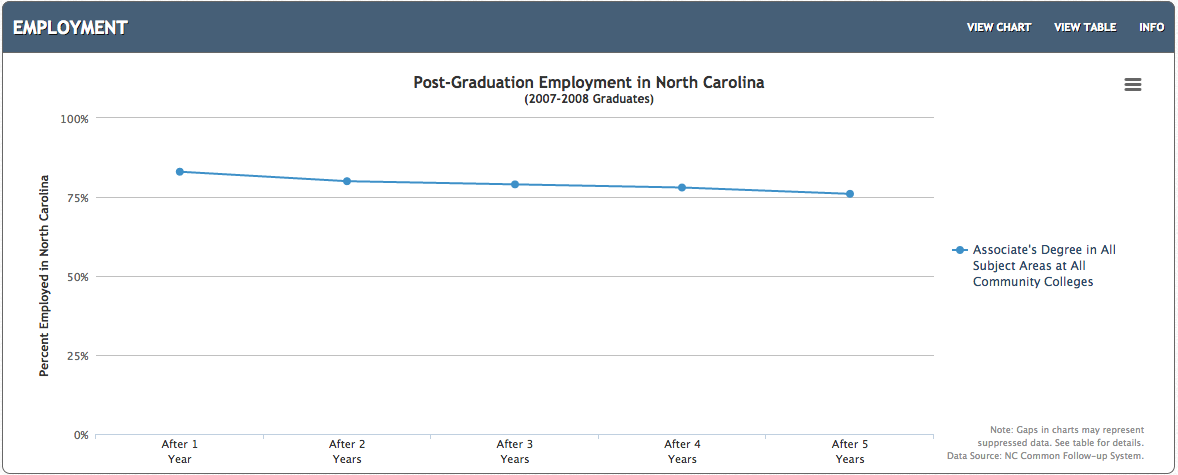 83%
76%
[Speaker Notes: This shows employment for the first five years after graduation for folks who earned an Associate Degree in North Carolina.

This shows the graduates who are receiving a paycheck.  It does not include independent contractors or self-employed.

Over 76 percent of the folks who earned an Associate Degree in North Carolina are still receiving a paycheck 5 years after graduation.  

That’s really good.



====
http://nctower.com/output/ncccs/4506/2008/

2007-2008 graduates from all Associate Degree programs in NC]
Selected NC Associate Degrees – Five-Year Employment
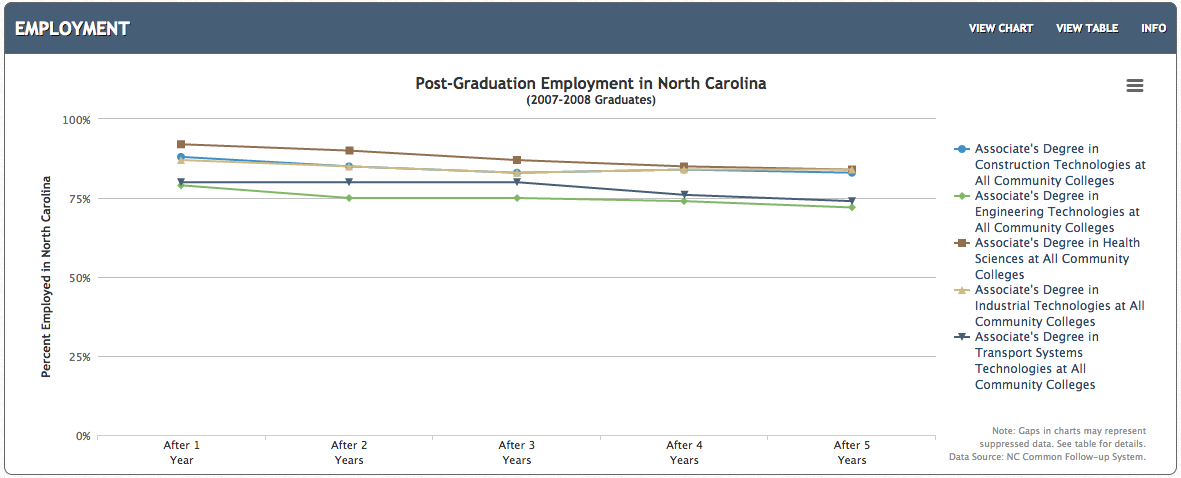 92%
84%
79%
72%
[Speaker Notes: And if we look at some selected Associate Degree programs.

For the most part, -- they are all over 75 percent employed after five years.

Health Sciences, Construction, and Industrial Technologies are the three highest with 84 percent employment after 5 years.

Industrial Technologies is at 72 percent employment.  
Still not bad.


====
http://nctower.com/output/ncccs/4840-4946-4797-4887-5059/

2007-2008 graduates from selected Associate Degree programs in NC]
All NC Bachelor Degrees –Five-Year Employment
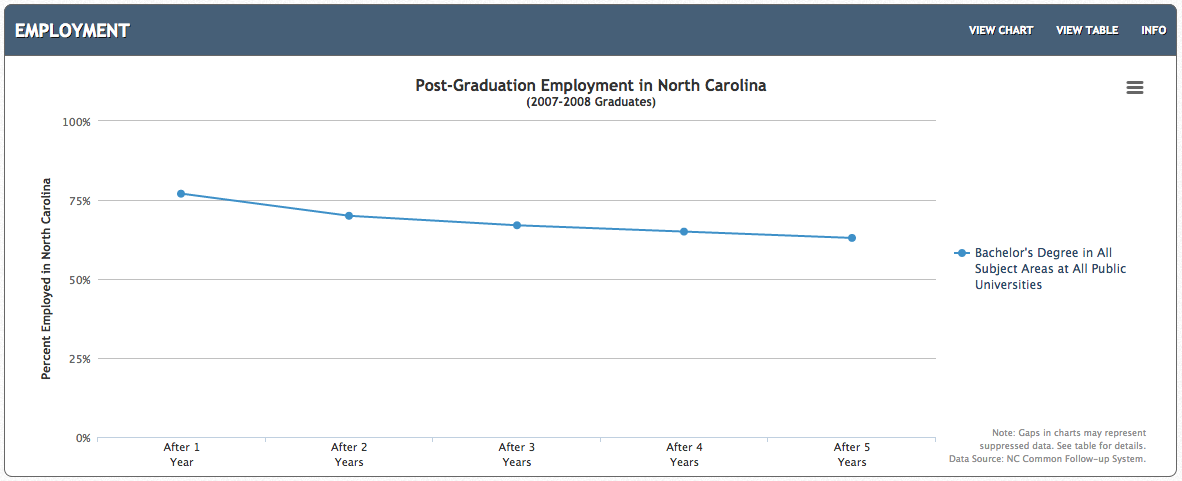 77%
63%
[Speaker Notes: And here is the employment for the first five years out of college for Bachelor Degree graduates from our NC Public Universities.

After 5 years, 63 percent are receiving a paycheck.


====
http://nctower.com/output/unc/7810/

2007-2008 Bachelor Degree graduates from All NC Universities]
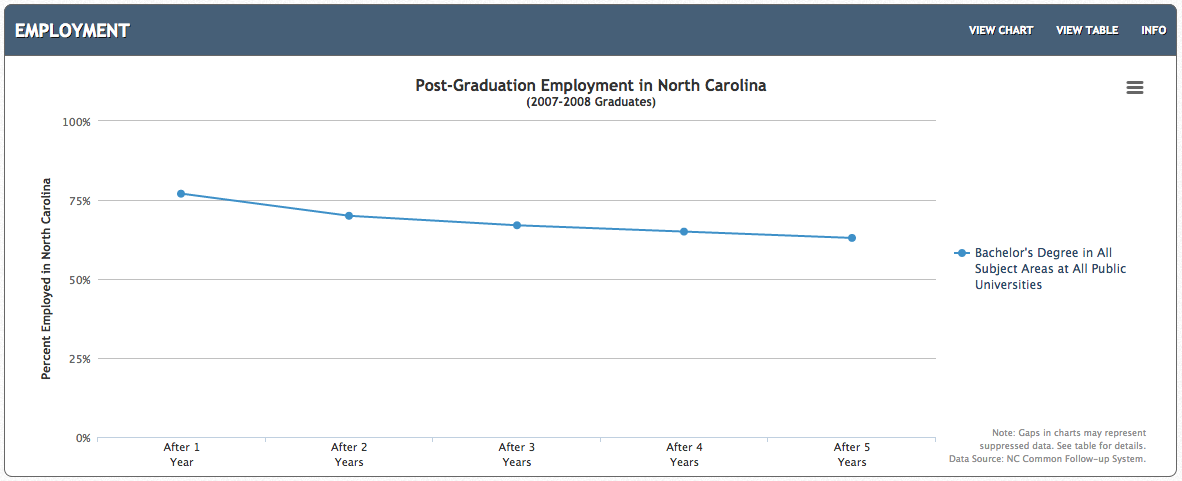 77%
63%
NC Bachelor Degree
29,044 graduates
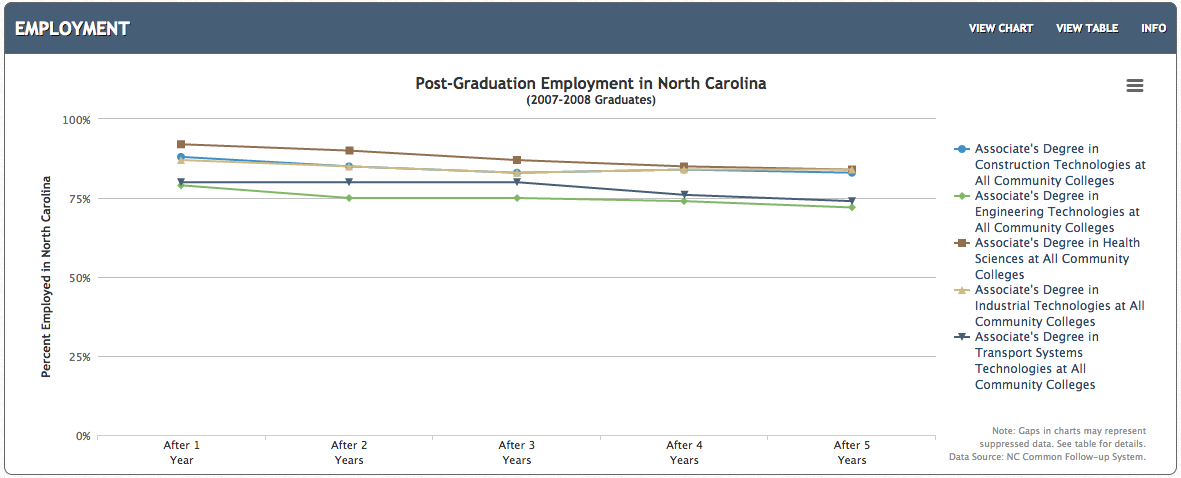 79-92%
72-84%
NC Associate Degrees
5,310 graduates
[Speaker Notes: Here at the top we see all Bachelor Degree graduates in North Carolina -- where the employment rate right out of college is 77 percent, and after five years, the employment rate is 63 percent.

On the bottom you see the same graph of our associate degree graduates.

Graduates with an Associate degree stay employed at a much higher rate than the graduates with a Bachelors degree.

This seems to indicate a high demand for folks with a technical associate degree.  And less demand for graduates of a four-year program.


====
http://nctower.com/output/unc/7810/
2007-2008 Bachelor Degree graduates from All NC Universities


http://nctower.com/output/ncccs/4840-4946-4797-4887-5059/
2007-2008 graduates from selected Associate Degree programs in NC]
States with Most New Jobs(Total Change in Positions Projected from 2014 - 2024)
Numeric Change
% Change
9,788,900	United States
	2,585,500	California
	2,569,930	Texas
	1,548,590	Florida
	1,297,960	New York
	639,950	Colorado
	582,470	Washington
	577,300	Arizona
	540,150	North Carolina
	504,540	Maryland
	476,730	Georgia
	400,000	Tennessee
	378,130	Utah
	371590	Illinois
	368050	Virginia
	345920	Pennsylvania
	327030	Michigan
	326100	Kentucky
	313920	Indiana
	313340	Nevada
	300180	Ohio
	275310	New Jersey
	259860	Oregon
	204760	Massachusetts
	196010	Wisconsin
	183230	South Carolina
	177310	Missouri
	159080	Alabama
	154140	Iowa
	153880	Oklahoma
	147170	Louisiana
	138080	Idaho
	130080	Arkansas
	130000	Minnesota
	113140	Connecticut
	106040	Kansas
	97560	Nebraska
	76590	Mississippi
	76590	Mississippi
	65830	New Mexico
	55980	Montana
	47290	New Hampshire
	46040	District of Columbia
	38790	Hawaii
	37150	Delaware
	36080	Rhode Island
	32110	South Dakota
	20630	North Dakota
	19650	Alaska
	16550	Vermont
	9680	Puerto Rico
	5430	West Virginia
	5320	Maine
	4580	Wyoming
	1880	Virgin Islands
27.4	Utah
	24.5	Nevada
	24.3	Colorado
	21.2	Arizona
	20.7	Texas
	19.9	Idaho
	18.3	Florida
	18.2	Maryland
	16.6	Washington
	15.2	Kentucky
	15.1	California
	13.9	Oregon
	13.2	Tennessee
	13.1	New York
	12.3	North Carolina
	11.4	Montana
	11.1	Georgia
	10.1	Indiana
	9.9	Arkansas
	9.3	Virginia
	8.9	South Carolina
	8.7	Oklahoma
	8.6	Iowa
	8.6	Nebraska
	8.1	Delaware
	7.7	Alabama
	7.7	New Mexico
	7.4	Michigan
	7.2	Kansas
	7.1	Louisiana
	7.1	Rhode Island
	7	New Hampshire
	6.7	South Dakota
	6.6	Mississippi
	6.6	Mississippi
	6.5	 United States
	6.5	New Jersey
	6.1	Missouri
	6.1	Connecticut
	6	Wisconsin
	6	District of Columbia
	5.9	Illinois
	5.8	Alaska
	5.7	Pennsylvania
	5.7	Massachusetts
	5.6	Hawaii
	5.6	Virgin Islands
	5.3	Ohio
	4.5	Vermont
	4.3	Minnesota
	4	North Dakota
	1.5	Wyoming
	0.9	Puerto Rico
	0.8	Maine
	0.7	West Virginia
[Speaker Notes: Here you can compare the states with the most projected job openings.
On the left you see the number of job openings projected over the ten years for each state or territory.
On the right you see the percentage change in jobs over the ten years for each state or territory.
Some states are predicting a large number of job openings, but for our highly populated states, it might not be a large percentage of jobs based on the size of the population.

You see states that I have highlighted in blue. They are near the top of both sides.  
That means they are expecting a large number of job openings, which is also a large percentage of their current workforce.  Those are the states that are growing the fastest.
You see North Carolina on the left. Projected to have the eighth most number of new jobs.  On the right our state is not far down at 12.3 percent.

The state with the least job openings projected is Wyoming.

You see Texas high on the list. I have a feeling that their job projections just changed a few months ago.


============
http://projectionscentral.com/Projections/LongTerm

“Total, All Occupations” for each state.
“Numeric Employment Change” is the number of new jobs projected over the ten year period.

www.projectionscentral.com/]
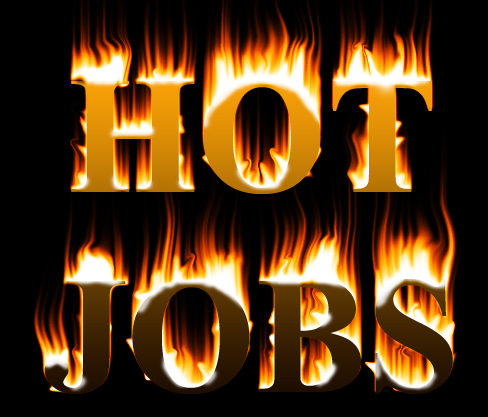 [Speaker Notes: Let's put the data aside and look at some hot jobs.

If you Google “Hot Jobs,” you will be overwhelmed with lots of lists of what someone considers to be jobs that are in high demand.  




=====
http://hhstaffingservices.com/wp-content/uploads/2013/02/hot-jobs-icon.jpg
http://hhstaffingservices.com/job-seekers/hot-jobs-list-will-pay-cash-referral-bonus/]
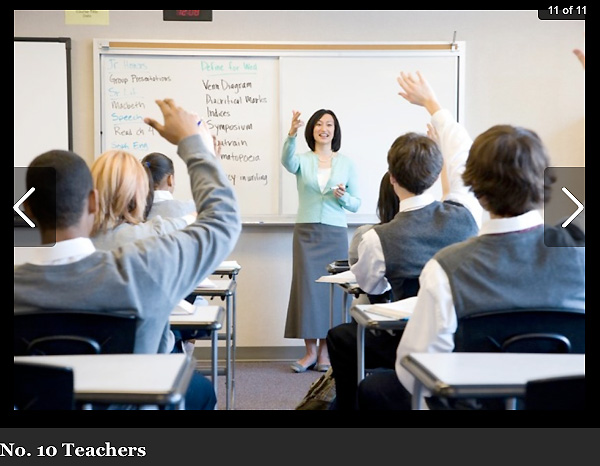 10 Hardest to Fill Jobs in America
[Speaker Notes: Here is a list of the top ten hardest-to-fill jobs.

Teachers are on the list at number ten.

Teachers of all kinds are the occupation that requires a bachelor degree -- that is in the highest demand.  

As an educator, I find it odd that we should spend so much time trying to get our students into all of the fields except our own.


======

Forbes recently looked at the 10 Hardest to Fill Jobs in America

http://www.forbes.com/sites/jacquelynsmith/2013/05/28/the-10-hardest-jobs-to-fill-in-2013/]
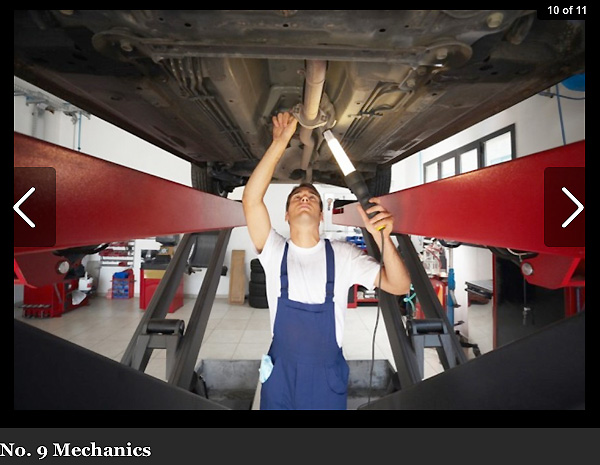 10 Hardest to Fill Jobs in America
[Speaker Notes: Mechanics are in high demand.  We depend on our cars and want them fixed fast and correctly.

Top mechanics can make over $100,000 working at the large dealerships.  

And the work on new cars is very clean and in a clean shop.  Not like the old days.




======
Forbes recently looked at the 10 Hardest to Fill Jobs in America

http://www.forbes.com/sites/jacquelynsmith/2013/05/28/the-10-hardest-jobs-to-fill-in-2013/]
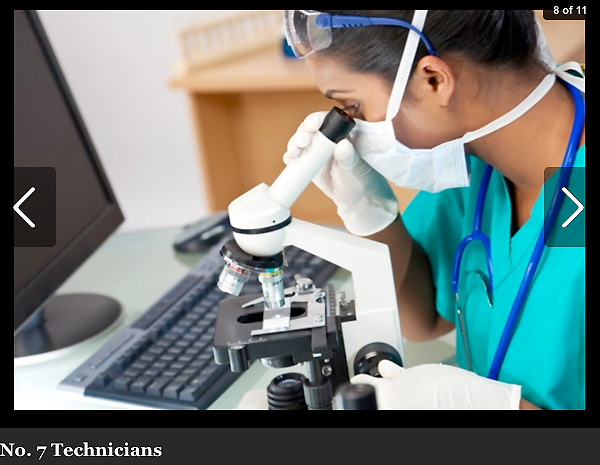 10 Hardest to Fill Jobs in America
[Speaker Notes: Technicians are in high demand.

This is the Science and Technology side of the STEM that we keep hearing about.
 


======
Forbes recently looked at the 10 Hardest to Fill Jobs in America


http://www.forbes.com/sites/jacquelynsmith/2013/05/28/the-10-hardest-jobs-to-fill-in-2013/]
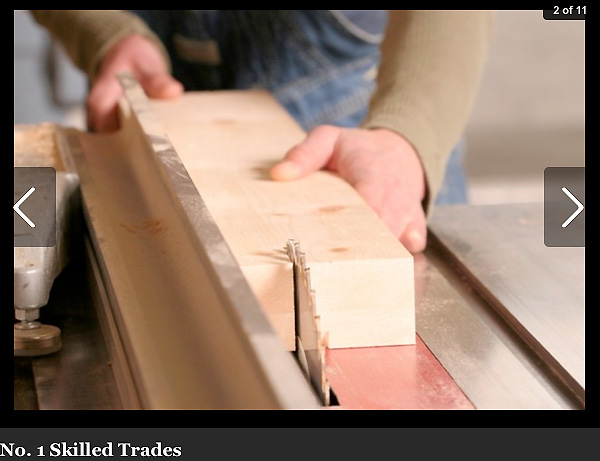 10 Hardest to Fill Jobs in America
[Speaker Notes: One reason that skilled trades are in high demand is because years ago we started discouraging kids from going into blue-collar jobs. 

And we started phasing our our high school shop classes so kids could take more Advanced Placement college courses.

And now that have come out of the recession, --  the building boom is beginning with no one lined up to do the work.



======
Forbes recently looked at the 10 Hardest to Fill Jobs in America
http://www.forbes.com/sites/jacquelynsmith/2013/05/28/the-10-hardest-jobs-to-fill-in-2013/]
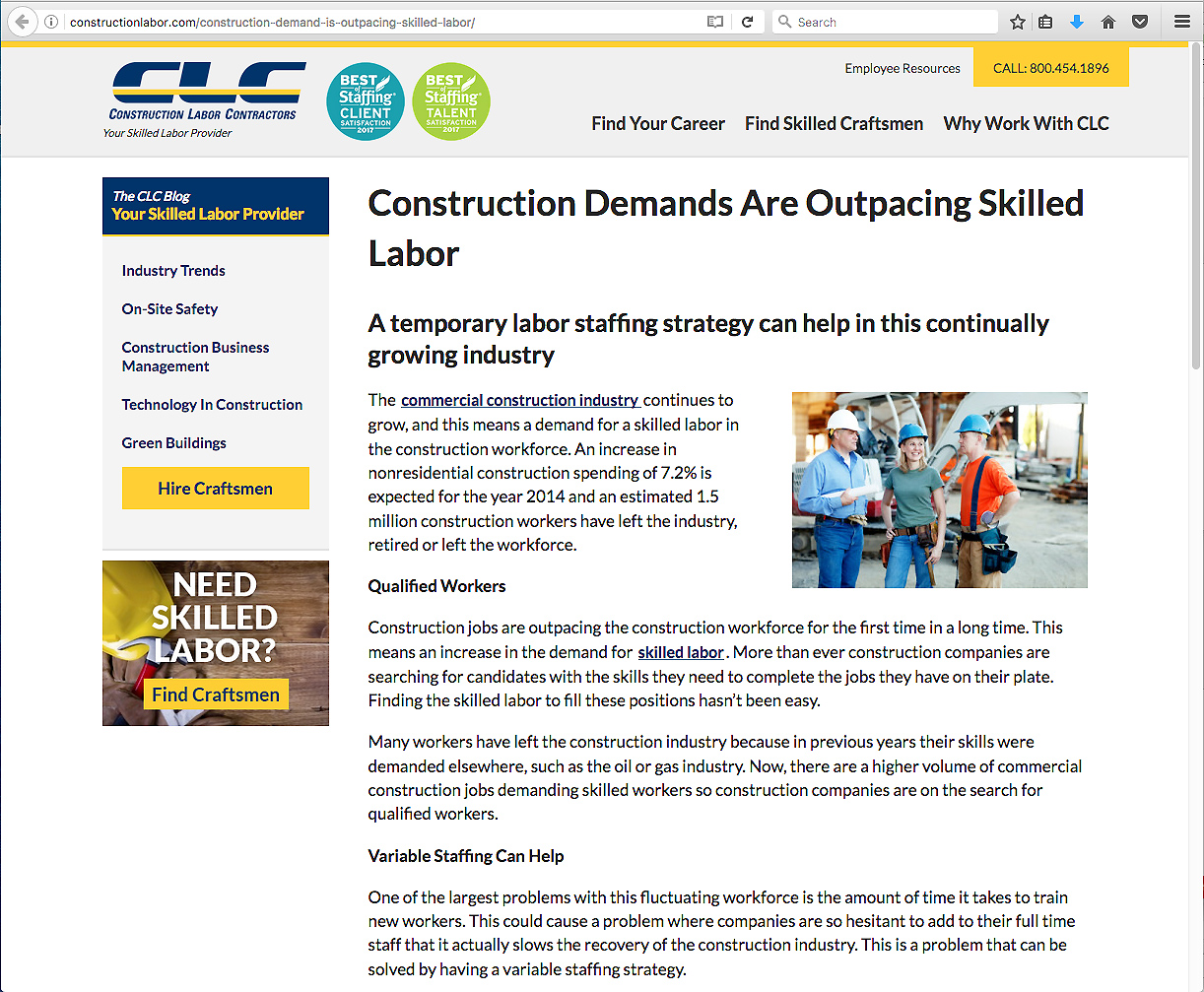 [Speaker Notes: Lots of folks left the construction industry during the recession. 

Now the construction industry is working to rebuild their labor pool.  

The problem is that there are not enough folks in the pipeline training for jobs in the construction industry.

Lots of high schools have dropped their construction programs, and most community colleges have moved construction to Continuing Education.

How do we get more folks to consider careers in construction?

===
http://constructionlabor.com/construction-demand-is-outpacing-skilled-labor/]
Architecture and Construction Career Cluster - NC projected change in employment 2014-2024
4,990	Construction Laborers
	4,470	First-Line Supervisors of Construction Trades and Extraction Workers
	4,410	Carpenters
	2,480	Electricians
	1,970	Heating, Air Conditioning, and Refrigeration Mechanics and Installers
	1,550	Electrical Power-Line Installers and Repairers
	1,520	Construction Managers
	1,470	Operating Engineers and Other Construction Equipment Operators
	1,360	Painters, Construction and Maintenance
	1,330	Plumbers, Pipefitters, and Steamfitters
	1,120	Cement Masons and Concrete Finishers
	920	Brickmasons and Blockmasons
	880	Helpers--Electricians
	710	Roofers
	570	Construction and Related Workers, all other
	520	Helpers--Brickmasons, Blockmasons, Stonemasons, and Tile and Marble Setters
	470	Construction and Building Inspectors
	440	Helpers--Pipelayers, Plumbers, Pipefitters, and Steamfitters
	420	Drywall and Ceiling Tile Installers
	390	Pipelayers
	380	Sheet Metal Workers
	370	Helpers--Carpenters
	340	Paving, Surfacing, and Tamping Equipment Operators
	330	Security and Fire Alarm Systems Installers
	310	Architects, Except Landscape and Naval
	300	Insulation Workers, Floor, Ceiling, and Wall
	220	Excavating and Loading Machine and Dragline Operators
	170	Helpers, Construction Trades, all other
	170	Septic Tank Servicers and Sewer Pipe Cleaners
	160	Floor Sanders and Finishers
	160	Hazardous Materials Removal Workers
	150	Structural Iron and Steel Workers
	140	Structural Metal Fabricators and Fitters
	130	Tile and Marble Setters
	120	Helpers--Roofers
	110	Floor Layers, Except Carpet, Wood, and Hard Tiles
	110	Glaziers
	80	Fence Erectors
	80	Earth Drillers, Except Oil and Gas
	80	Mechanical Door Repairers
	70	Helpers--Painters, Paperhangers, Plasterers, and Stucco Masons
	60	Landscape Architects
	40	Building Cleaning Workers, all other
	40	Carpet Installers
	40	Riggers
	30	Plasterers and Stucco Masons
	20	Control and Valve Installers and Repairers, Except Mechanical Door
	10	Stationary Engineers and Boiler Operators
	0	Pile-Driver Operators
	0	Explosives Workers, Ordnance Handling Experts, and Blasters
	-10	Electrical and Electronics Repairers, Powerhouse, Substation and Relay
	-30	Mechanical Drafters
	-50	Manufactured Building and Mobile Home Installers
	-80	Surveying and Mapping Technicians
	-90	Highway Maintenance Workers
[Speaker Notes: There are over 200,000 people employed in North Carolina in construction occupations.

This shows the projected growth in number of positions over this ten year period.

We need this many more of each of these occupations between 2014 and 2024.

You see the second occupation on the list, the First-Line Supervisors. That's where the Associate degree comes into play. Employers often use that as the gateway to management.

And farther down, you see the Construction Managers. Those require a bachelor degree, but you also need experience in the industry, and that usually means lots of community college training.

What is your part in preparing folks for these high demand occupations?]
NC Construction Careers Awareness Week
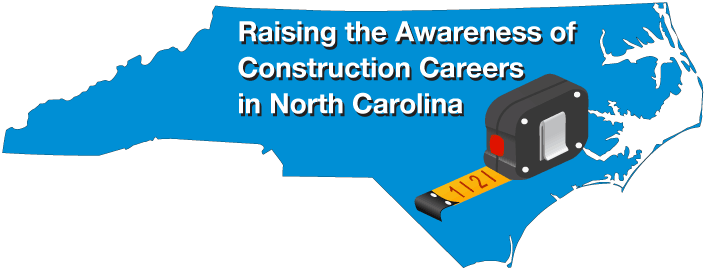 April 8-12, 2019
NCperkins.org/construction
[Speaker Notes: We are focusing on raising the awareness of construction careers in North Carolina.

Whether construction courses are on the curriculum side of the college or the continuing education side, we need to attract folks to consider these careers.

Open houses are a good way to get folks in the door to see what construction is all about.

Many of our colleges will host open houses of some kind that week.


=======
http://ncperkins.org/construction

April 9-13, 2018
April 8-12, 2019]
Top 10 Job Titles that Didn’t Exist Five Years Ago
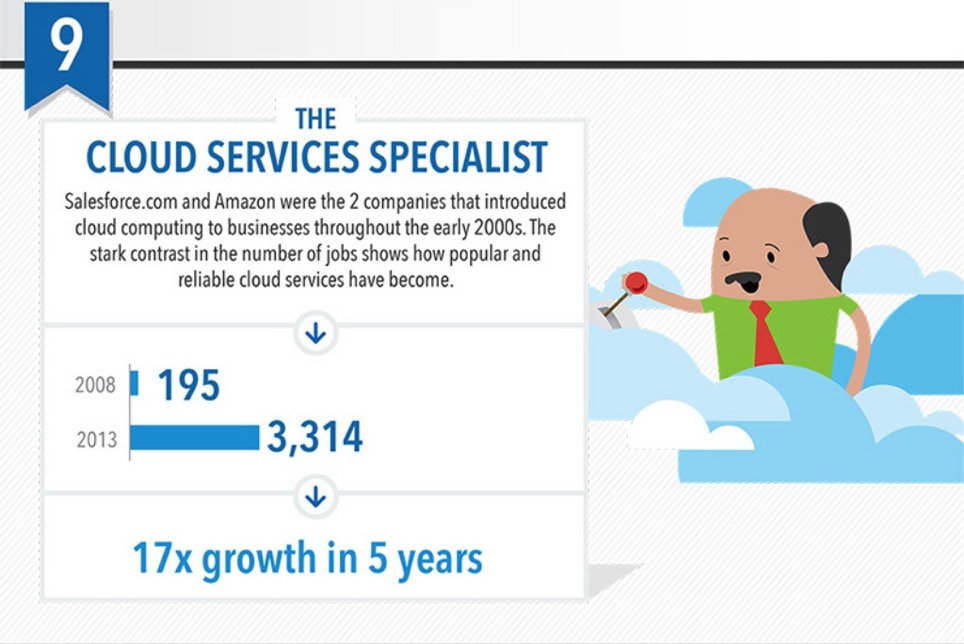 [Speaker Notes: You’ve heard about the cloud … Now someone has to maintain it and keep it going.

I found this list of Top Ten Job Titles that Didn’t Exist Five Years Ago.

My dad spent his whole career working on clouds, but then he was a meteorologist.  The clouds have changed.

=====
http://talent.linkedin.com/blog/index.php/2014/01/top-10-job-titles-that-didnt-exist-5-years-ago-infographic

Top 10 Job Titles That Didn’t Exist 5 Years Ago
 Data is current as of November 26, 2013.]
Top 10 Job Titles that Didn’t Exist Five Years Ago
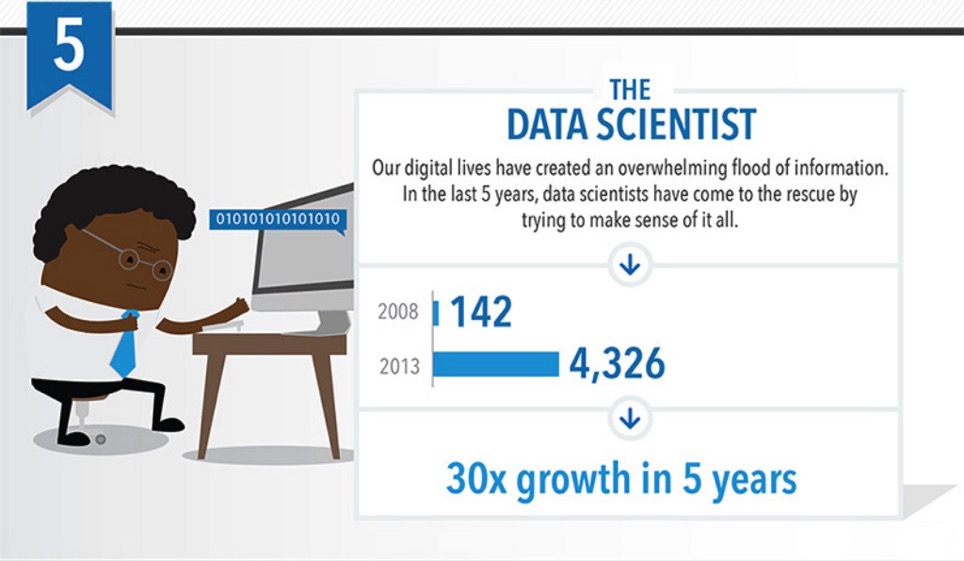 [Speaker Notes: Someone needs to take all that data we’ve collected and turn it into information.  

That’s the Data Scientist.




=====
http://talent.linkedin.com/blog/index.php/2014/01/top-10-job-titles-that-didnt-exist-5-years-ago-infographic

Top 10 Job Titles That Didn’t Exist 5 Years Ago
Data is current as of November 26, 2013.]
Top 10 Job Titles that Didn’t Exist Five Years Ago
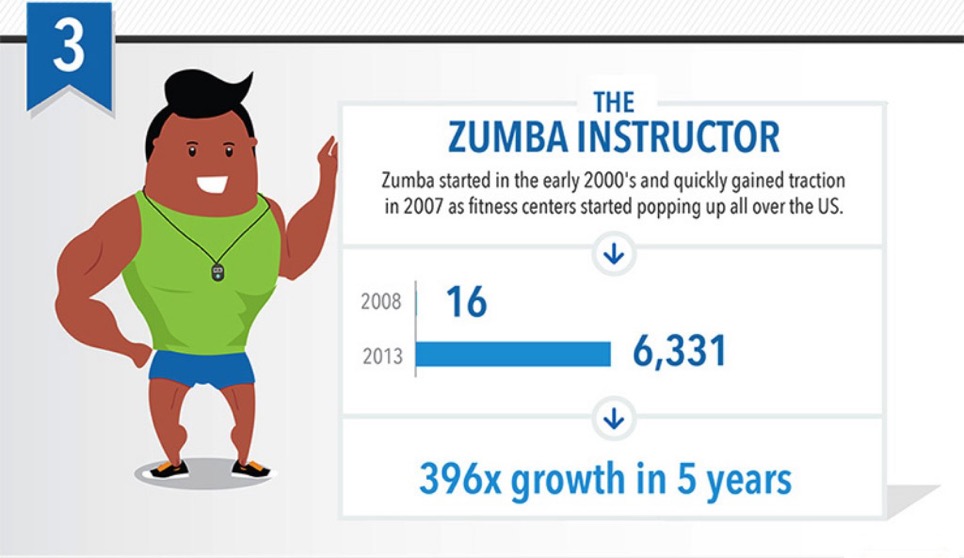 [Speaker Notes: Look!  It’s a high demand job that does not require a computer!

Raise your hand if you Zumba.

Sometimes we need to get away from our computers for a little while, and that’s why Zumba instructors are in high demand.


=====
http://talent.linkedin.com/blog/index.php/2014/01/top-10-job-titles-that-didnt-exist-5-years-ago-infographic

Top 10 Job Titles That Didn’t Exist 5 Years Ago
Data is current as of November 26, 2013.]
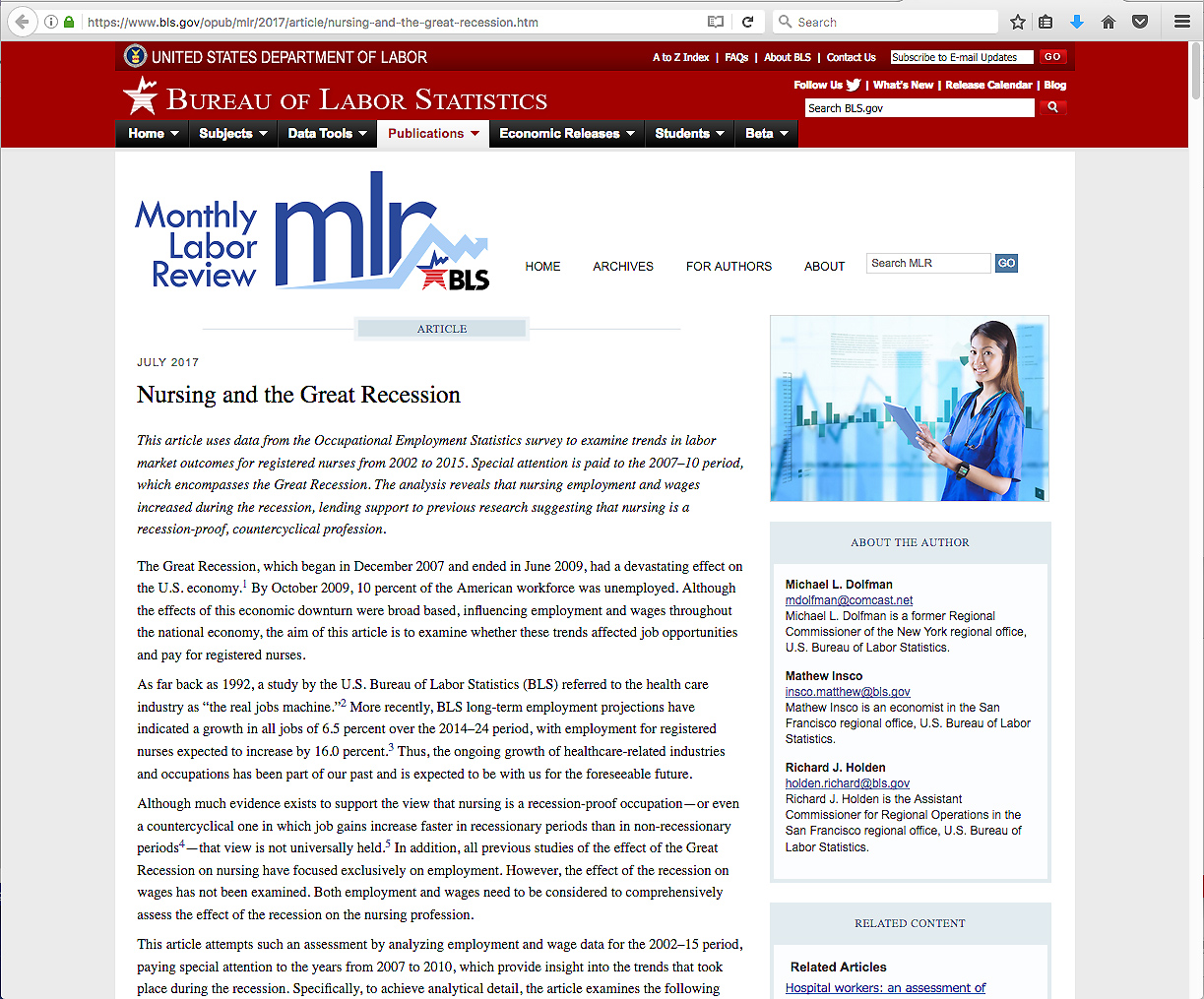 [Speaker Notes: Nursing, as well as the rest of the healthcare industry, weathered the recession better than any other segment of industry.

And the demand is great for Nursing and other allied health professionals.


====
https://www.bls.gov/opub/mlr/2017/article/nursing-and-the-great-recession.htm]
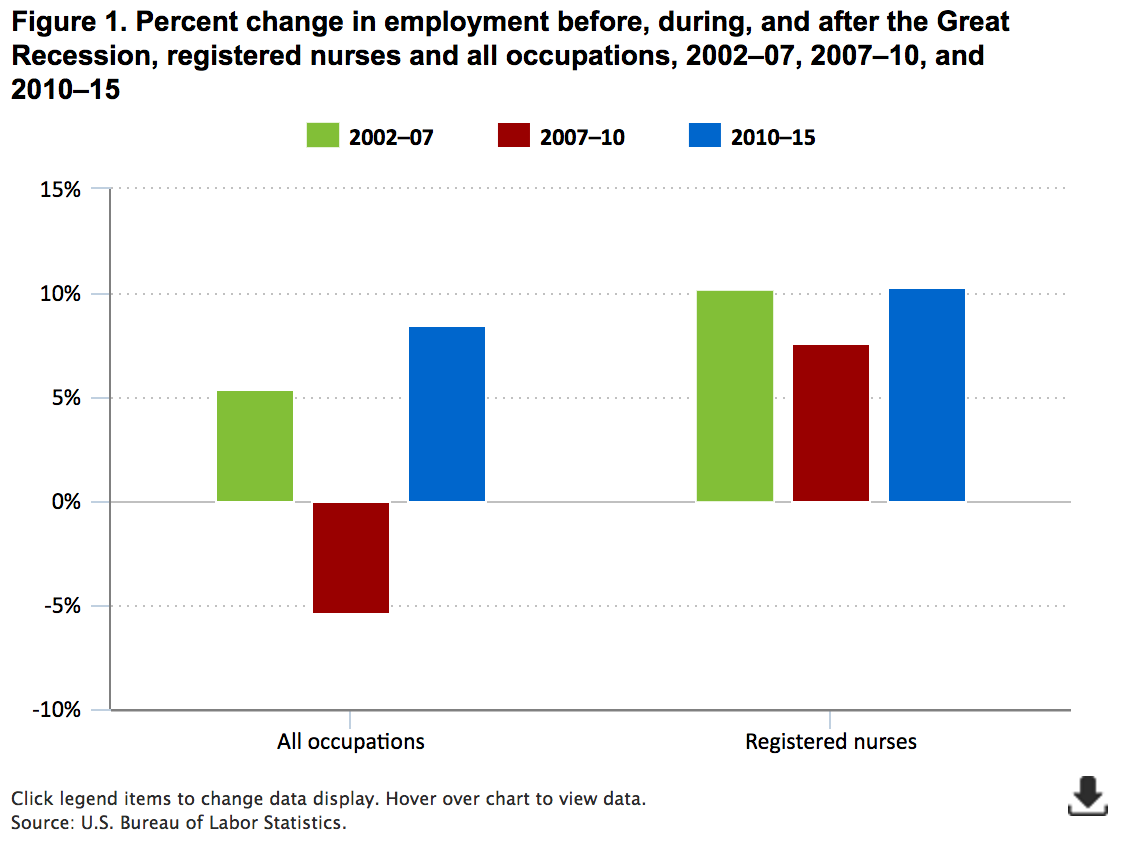 10.2%
10.3%
8.5%
7.6%
5.4%
-5.4%
[Speaker Notes: We are looking here at the change in employment over three time periods.

Green is before the recent recession, red is during the recession, and blue is after the recession.

On the left side of the screen you see the data for all occupations.  On the right you see the data for registered nurses.

If you focus on the two red rectangles, which represent change in employment during the recession.  You see that there was a negative 5.4 percent drop in employment overall, whereas there was a positive increase of 7.6 percent for Registered Nurses.

What this says, is that lots of folks lost their jobs during the recession, however folks employed in healthcare, specifically Registered Nurses, did not get hit hard by the recession.  They kept hiring employees.

The recession had little impact on the healthcare industry.

So if you have students who are looking for a stable career, healthcare might be their best choice.


=====
https://www.bls.gov/opub/mlr/2017/article/nursing-and-the-great-recession.htm

Nursing employment in the United States
During the 2002–15 period, employment of registered nurses across the nation increased by 689,280, or 30.8 percent. By contrast, over the same timeframe, the nation’s economy added 10,372,900 jobs—a growth rate of 8.1 percent. Thus, during this 13-year period, 6.6 percent of net national job growth (about 1 out of every 15 new jobs) was due to the increase in registered nursing employment.
In the national economy, however, job growth was anything but steady. National employment increased by 6,830,490 (5.4 percent) between 2002 and 2007, decreased by 7,257,090 (−5.4 percent) between 2007 and 2010, and increased by 10,799,500 (8.5 percent) between 2010 and 2015. (See figure 1.)

In contrast to the uneven national job picture, employment growth among registered nurses was steady, averaging more than 50,000 new jobs each year between 2002 and 2015. This increase, coupled with the marked fluctuation in national employment, affected the national job picture. In 2002, jobs for registered nurses represented 1.8 percent of the national job base. By 2015, this percentage had reached more than 2 percent, meaning that about 2 out of every 100 jobs in the country were in registered nursing.
As noted earlier, focusing only on the recessionary years between 2007 and 2010, which encompasses the Great Recession, suggests that the national economy lost 7,257,090 million jobs—an employment decline of 5.4 percent. By contrast, employment of registered nurses moved in the opposite direction, increasing by 186,680, or 7.6 percent, over the same period.]
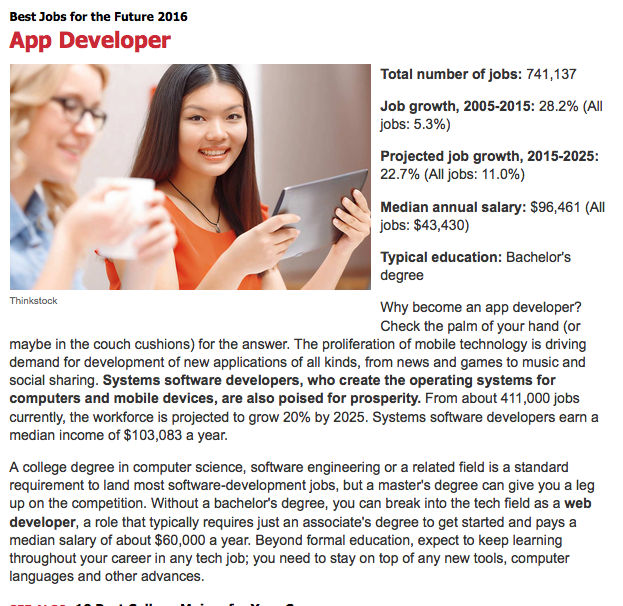 [Speaker Notes: We can’t get enough of those smart phone apps, -- and someone has to create them.

App developers are in high demand.




=======
http://www.kiplinger.com/slideshow/business/T012-S001-best-jobs-for-the-future-2016/index.html]
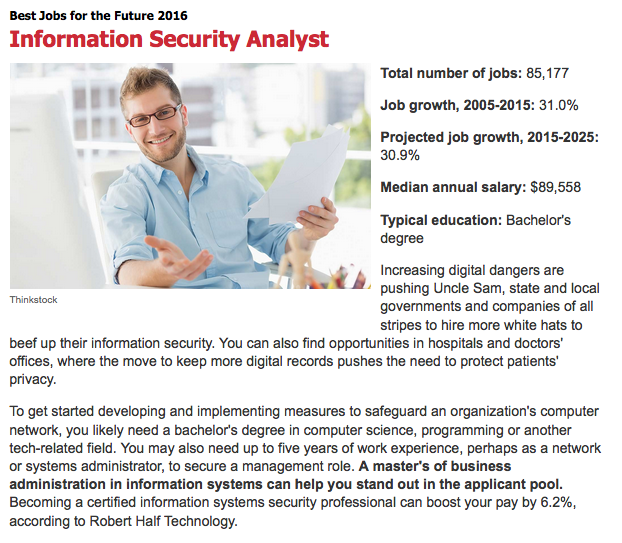 [Speaker Notes: It seems that we hear about some kind of data breach every day.  

Keeping up with the criminals is a job that is in high demand.

I am so tired of having to change my credit card number every few months because it has been compromised.





=======
http://www.kiplinger.com/slideshow/business/T012-S001-best-jobs-for-the-future-2016/index.html]
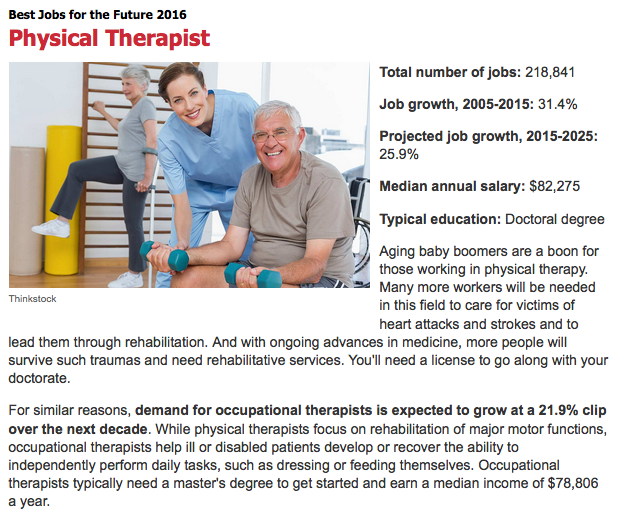 [Speaker Notes: As the population gets older and lives longer, there is more potential for personal breakage.  

And someone has to help us get back on our feet.

Physical Therapists as well as their assistants are in high demand.




=======
http://www.kiplinger.com/slideshow/business/T012-S001-best-jobs-for-the-future-2016/index.html]
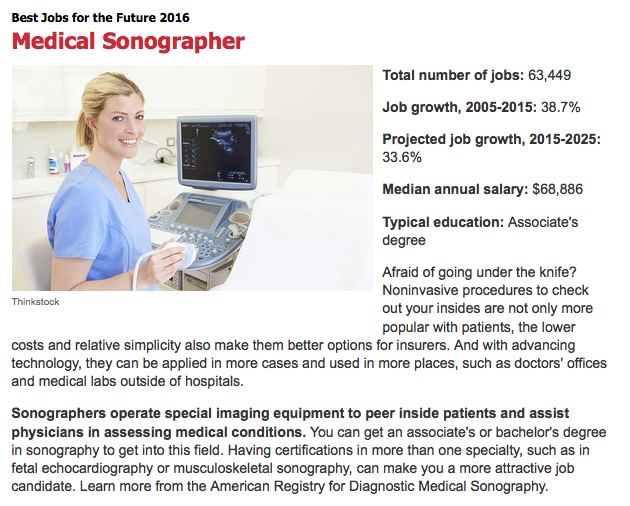 [Speaker Notes: The sonographer uses ultrasound, a process of sending sound waves through your body to allow the doctors to know what’s going on inside.

It’s not just for looking at unborn babies, there are many uses of sonography.

My doctor used it on me to look inside my head.  
There were no babies in there!

I predict a huge demand for sonographers in many industries other than Healthcare.  
Like Construction and engineering.

Not just seeing behind skin, but behind walls and inside concrete.


=======
http://www.kiplinger.com/slideshow/business/T012-S001-best-jobs-for-the-future-2016/index.html]
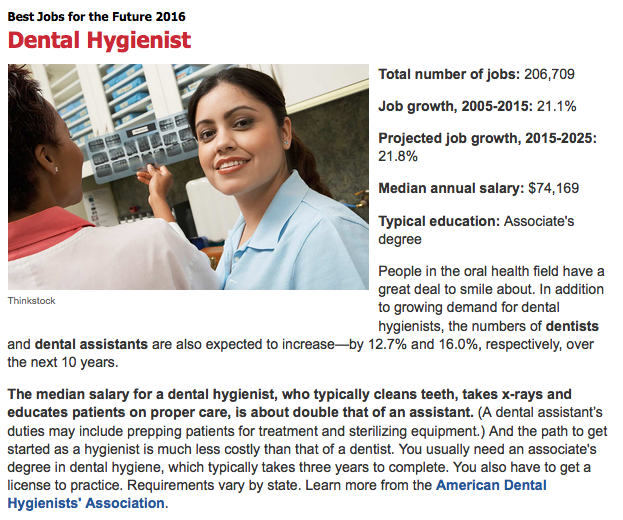 [Speaker Notes: For only two years of college, you can start at a very high salary.  

That is, if you don’t mind putting your hands in other people’s mouth.

But you do have Fridays off.

And the dental hygienists will be in high demand for many years to come.



=======
http://www.kiplinger.com/slideshow/business/T012-S001-best-jobs-for-the-future-2016/index.html]
Associate Degree - Dental HygieneWake Tech CC
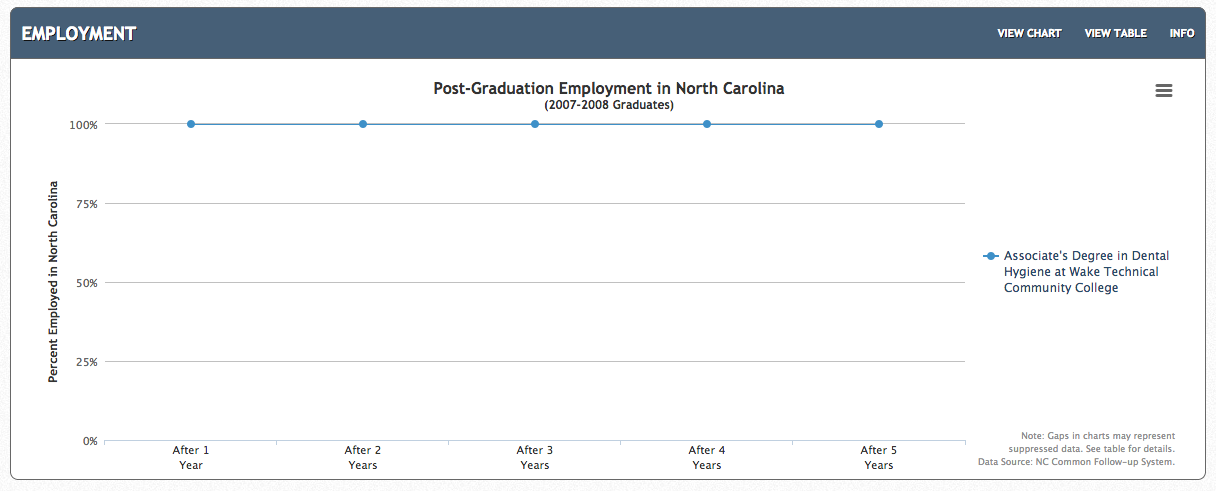 [Speaker Notes: Here is an example.

At Wake Tech Community College

Associate Degree in Dental Hygiene

100 percent of the graduates are employed five years after graduation.

That line is so straight, you can easily miss it.


======
http://nctower.com/output/ncccs/6725/2008/]
Associate Degree - Dental HygieneWake Tech CC
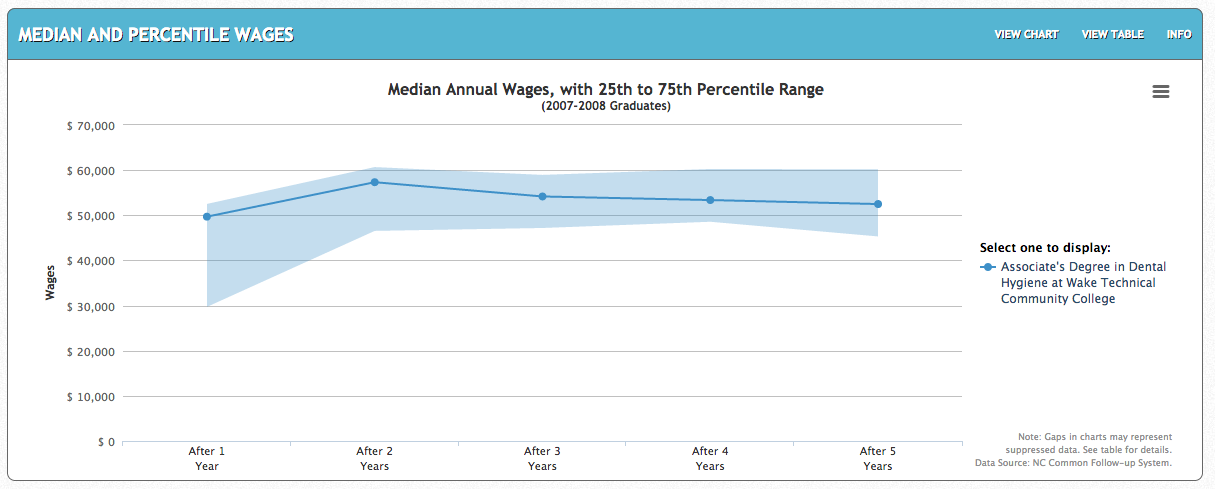 [Speaker Notes: Again at Wake Tech Community College

Associate Degree in Dental Hygiene

Right out of college the median salary is right at 50 thousand.

The shaded area shows that many are making as much as 60 thousand dollars

Dental hygienists have been in high demand for many years.  
And the pay is above average for an Associate Degree.

And if you don't mind moving to Alaska, there the Dental Hygienists start at 82 thousand dollars, and the experienced Dental Hygienists make over 125 thousand dollars, and there is a high demand.
Not bad for a two-year degree from a community college.

======
Wake Tech data
http://nctower.com/output/ncccs/6725/2008/

Alaska data
http://www.careeroutlook.us/career.php?id=292021&st=AK]
SurprisesFuture DemandChanging WorldNew Ideas
www.ncPerkins.org/presentations
[Speaker Notes: Next we will look at the rapidly changing world in which we are preparing folks to live and work.]
Upsetting the Projection Data
Recession
Natural Disasters
Immigration
Automation / Technology
Job relocation
Elections / Politics
[Speaker Notes: All of that projection data I showed you earlier can be easily upset by a variety of conditions.

The recent recession changed what occupations were in high demand.

Natural disasters, such as hurricanes, can drastically change which jobs are in high demand and which ones are not.

And we don’t have to talk about how elections and politics can change the job market.]
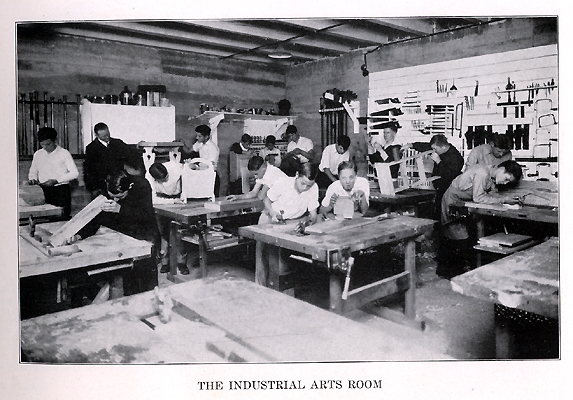 [Speaker Notes: I’m certified to teach Industrial Arts Education.

How many of you took Industrial Arts, or Shop class while in high school????

Unfortunately, some of our high schools are still teaching classes like this. 

Some because of a lack of funds to modernize, and

Some because the same teacher is still there after 40 years.



=====
http://www.rootsweb.ancestry.com/~innwigs/ImageArchive/LibertyTownship/LibertyTwpPorterCoIndiana-LibertyCenterHighSchool-IndustrialArtsRoom-1931-SS.jpg]
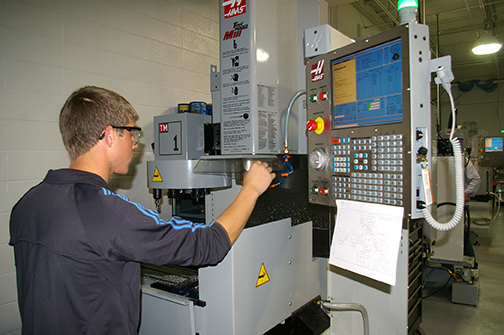 [Speaker Notes: But our modern shop classes should look like this.  And many of them do.

We’ve had to modernize to keep up with business and industry. 



====
http://www.caboces.org/sites/default/files/images/John%20Gethicker/AMPBabb8744LR.jpg]
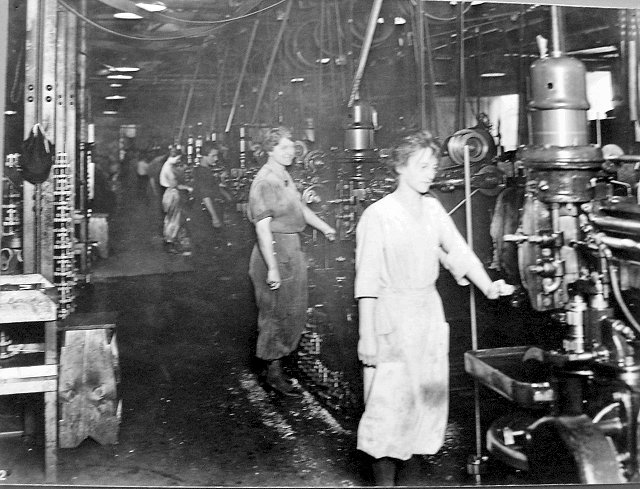 [Speaker Notes: Why would anyone want a young lady to take a manufacturing class knowing that she could end up with a job like this?

Compare the cleanliness of the work environment in this OLD picture with …




====
https://dwd.wisconsin.gov/dwd/dwdhistory/images/women_in_factory_big.jpg]
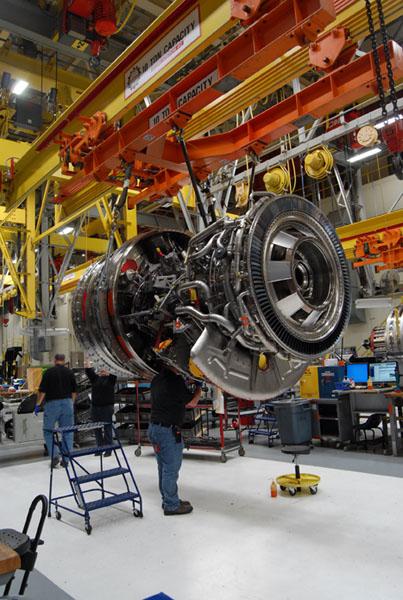 [Speaker Notes: …this one, where they are building jet engines in Durham, North Carolina. 

 You could eat off of that floor!



====
http://www.bizjournals.com/triangle/news/2012/08/03/slideshow-a-look-at-ge-aviations.html?ana=e_du_pap&s=article_du&ed=2012-08-03

A GE90 engine nears completion at the GE Aviation factory off South Miami Boulevard in Durham. The GE90 is used for large commercial aircraft such as the Boeing 777. More than 1,000 777s have been built over the years, incorporating a total of more than 2,000 engines from Boeing, Rolls-Royce and United Technologies' Pratt & Whitney division.]
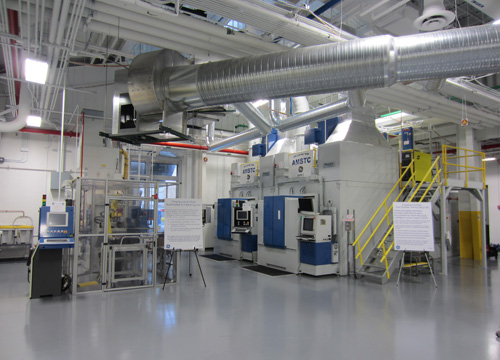 [Speaker Notes: The reality is that most educators, students, and their parents have no idea of what is happening in today’s factories.

Name one TV show that shows employees working in a modern factory.

How can students, teachers, and everyone else learn about modern industry?

Field trips, job shadowing, internships, open houses?


=====
http://files.gereports.com/wp-content/uploads/2012/04/AMSTC3.jpg]
NC Advanced Manufacturing Careers Awareness Week
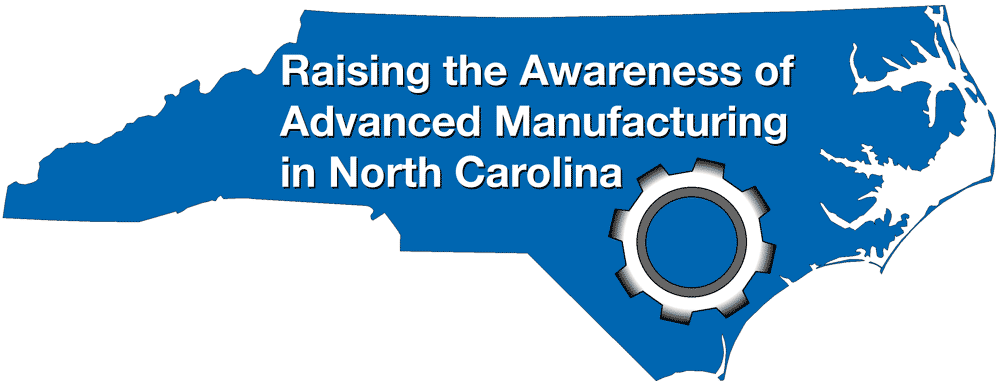 Nov 30 - Oct 4, 2019
NCperkins.org/manufacturing
[Speaker Notes: Last week was our seventh annual annual North Carolina Advanced Manufacturing Careers Awareness Week

There were 66 open houses all across the state, mostly at manufacturing companies and community colleges, helping people learn about the modern careers in Advanced Manufacturing. 

Look for it again next year. Always the week of the first Friday in October.


======
http://www.ncperkins.org/manufacturing

April 8-12, 2013 
April 7-11, 2014 
April 13-17, 2015 
April 4-8, 2016 
October 3-7, 2016 
October 2-6, 2017 
October 1-5, 2018
Nov 30 – Oct 4, 2019]
We are currentlypreparing people for jobs that don’t yet exist …
[Speaker Notes: You may have seen this quote that is spread across the next three slides.

It profoundly reminds us that we are preparing people for jobs that don’t yet exist…



=======
Shift Happens
Karl Fisch and Scott McLeod
http://shifthappens.wikispaces.com/]
… using technologies that haven’t yet been invented …
[Speaker Notes: … and they will be Using technologies that have not yet been invented …


=======
Shift Happens
Karl Fisch and Scott McLeod
http://shifthappens.wikispaces.com/]
… in order to solve problems we don’t even know are problems yet.
[Speaker Notes: … to solve problems that we do not yet know are problems.

Are we equipping the next generation with the knowledge and tools they will need to do this?



=======
Shift Happens
Karl Fisch and Scott McLeod
http://shifthappens.wikispaces.com/]
Who predicted these?
Cell phones for everyone
iPads, Kindles, tablets
Smart phones
iPod  - portable music, videos
Hand-held GPS
Text messaging
Blogs, Twitter
MySpace, FaceBook
Wikipedia
YouTube
Pinterest
Google Plus
Tumblr
Instagram
SUVs
Self-driving cars
Electric cars
Wearable tech - Fitbits
Cloud computing
“Reality” TV
3D printing
Presentations like this one !!
[Speaker Notes: Think back 20 years ago.

Would you have predicted any of these?

What’s next?

How soon will these become obsolete?  

Yes, these will all become obsolete someday soon!]
Old technologies makinga comeback
Vegetable powered-Diesel engines
Electric cars
Wind power
Rain barrels
Recycling building materials
Biofuel  (Moonshine)
[Speaker Notes: Some of the latest trends are actually old technologies making a comeback.
Over 100 years ago. When Rudolph Diesel first demonstrated his diesel engine, he powered it with peanut oil.
Then along came this cheap stuff called petroleum that even Jed Clampett didn't want at first, and Rudolph Diesel quickly switched over to the newly created Diesel fuel, because it was so cheap to make. 

Now people are paying McDonalds to let them take away their waste french frie grease, so they can use it to fuel their Diesel-powered vehicle.

And  Electric cars?  Invented almost 200 years ago. 
Electric cars were very popular until the early 1900s when gasoline-powered engines took over, 
because -- at the time -- gasoline was very cheap.

And the Biofuels Center of North Carolina is helping people build government-approved stills to create legal moonshine that we can burn in our cars. 

Yes, some old technologies are coming back around again.]
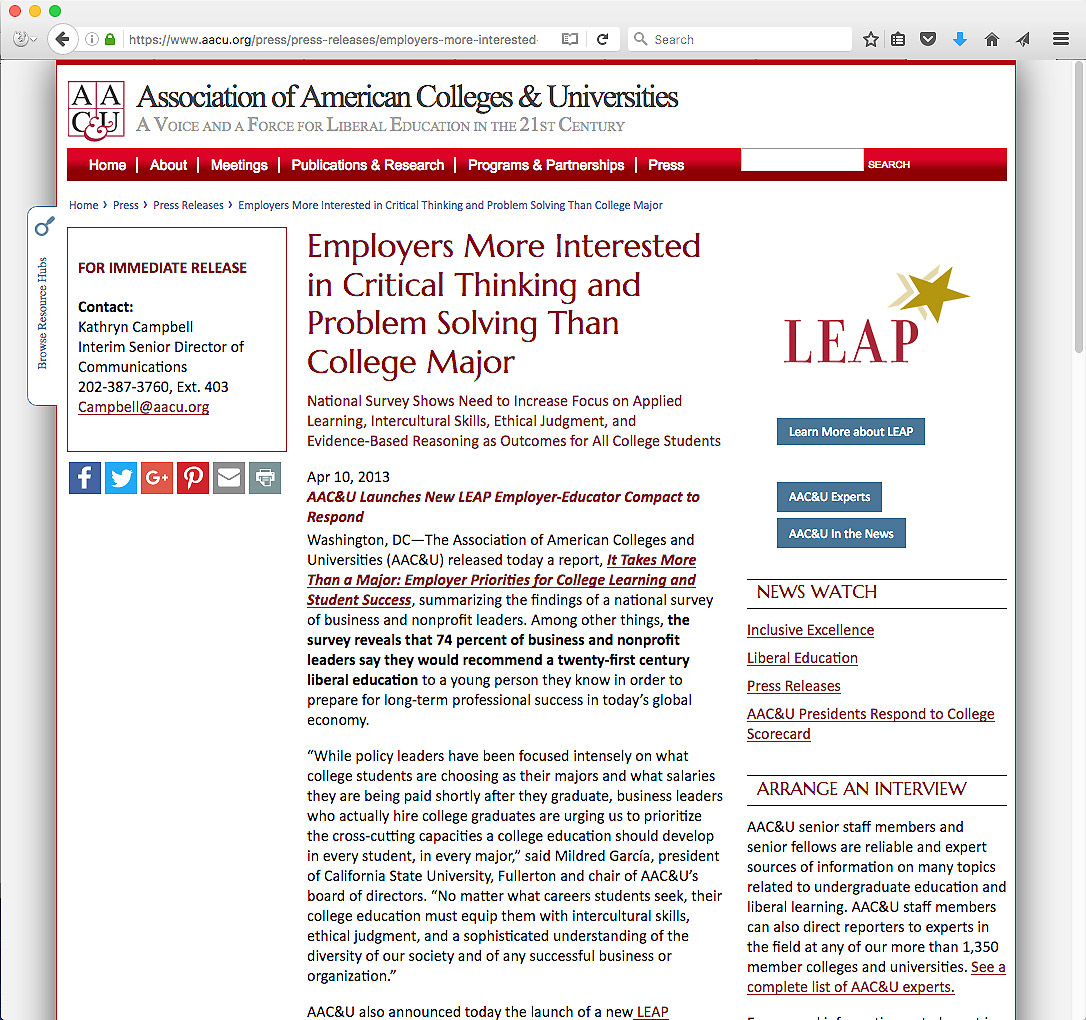 [Speaker Notes: The employers know what they want in their new recruits.  
And it is not always what the education establishment is giving them.

High Schools seem to be more concerned with GPAs and getting students into the best colleges.

The focus should be on getting on the education pathway that will actually be beneficial to securing employment.

Do we even know who the employers are -- where our students will be working in the near future.

Do we know what the employers are looking for in their new recruits?


=======
https://www.aacu.org/press/press-releases/employers-more-interested-critical-thinking-and-problem-solving-college-major]
2016 NC Employer Needs Survey
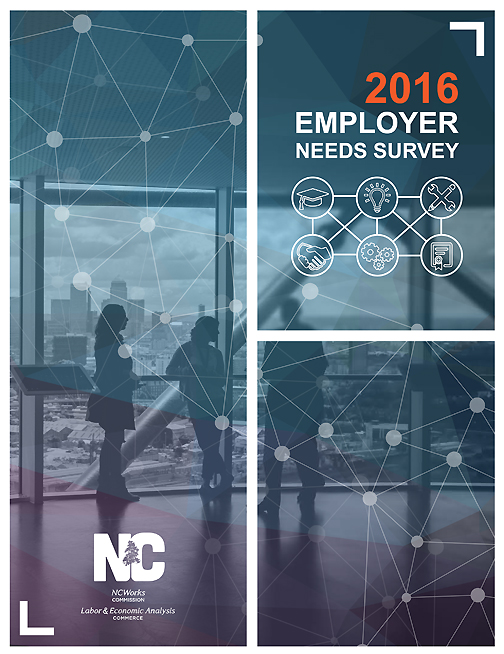 [Speaker Notes: The North Carolina Department of Commerce surveys businesses all across the state every two years.

For 2016, they collected 19 hundred surveys.

This included companies of all sizes from all 100 counties.






=====
2016 NC Employer Needs Survey
http://www.nccommerce.com/Portals/47/Publications/Industry%20Reports/2016-Employer-Needs-Survey.pdf

2016 NC Employer Needs Survey  - PowerPoint
http://www.ncga.state.nc.us/documentsites/committees/BCCI-6578/2015-16%20Session/Meeting%20Documents/March%201,%202016/Employer%20Needs%20Survey%202016%20-%20Leg%20Workforce%20Development%20Committee.pdf]
Hiring Difficulties
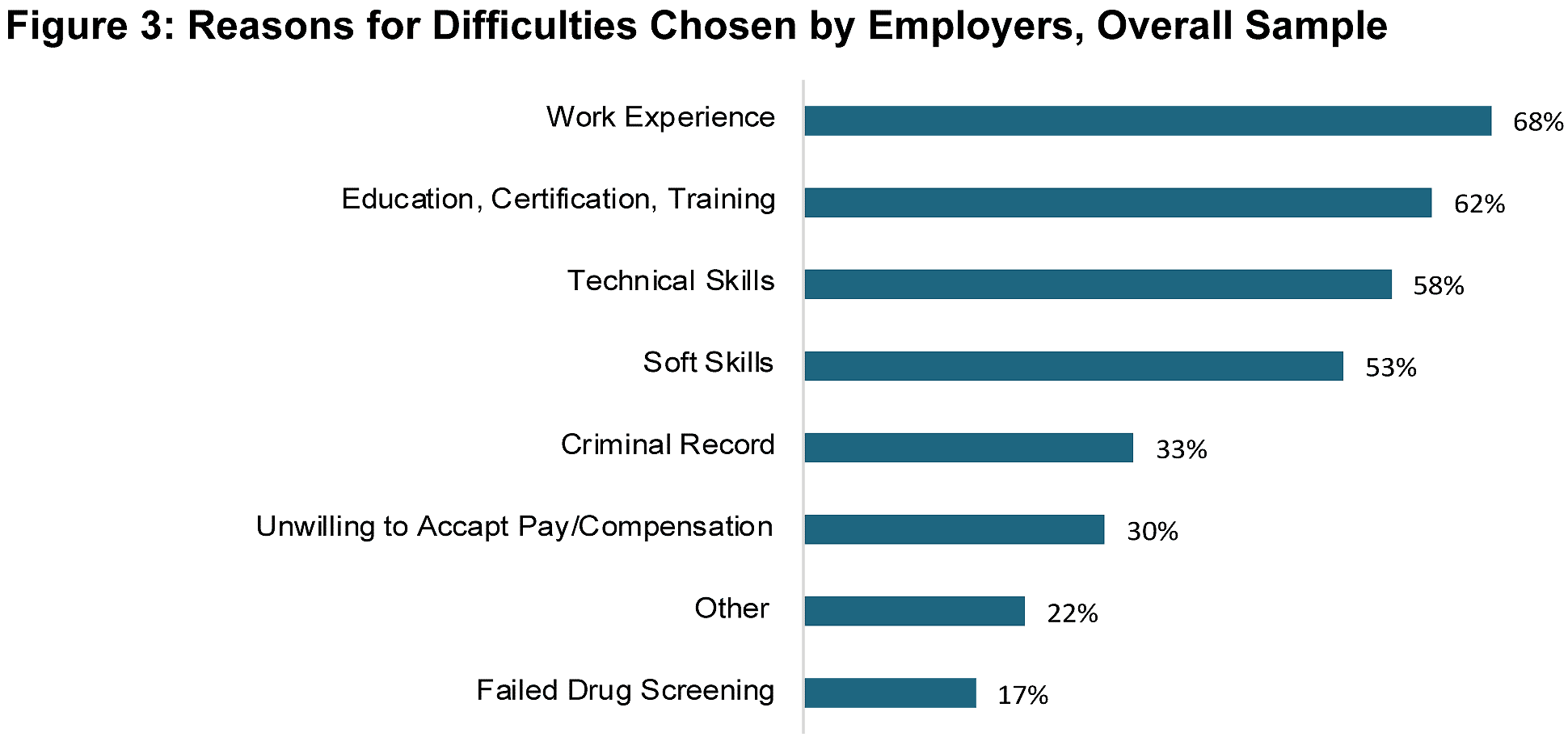 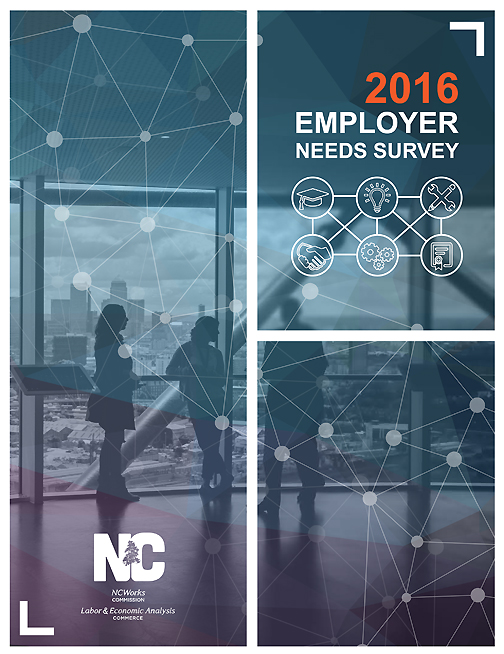 [Speaker Notes: This survey found that Four out of Ten employers who tried to hire in the past year had difficulty filling at least one position.

First on the list  - The employers said their new recruits lacked work experience.

Well if that is true, you can show them how a good work-based learning program, like an internship, can help their future employees get the work experience they need.

And second -- is education and training. That’s why we are here to help educate their new recruits.

What else can we do to help prepare their new recruits?

Ask your local employers if this chart is true for their company.

Are there other items they think should be added to his list?

Ask them.  They know what they want.



=====
2016 NC Employer Needs Survey
http://www.nccommerce.com/Portals/47/Publications/Industry%20Reports/2016-Employer-Needs-Survey.pdf

2016 NC Employer Needs Survey  - PowerPoint
http://www.ncga.state.nc.us/documentsites/committees/BCCI-6578/2015-16%20Session/Meeting%20Documents/March%201,%202016/Employer%20Needs%20Survey%202016%20-%20Leg%20Workforce%20Development%20Committee.pdf]
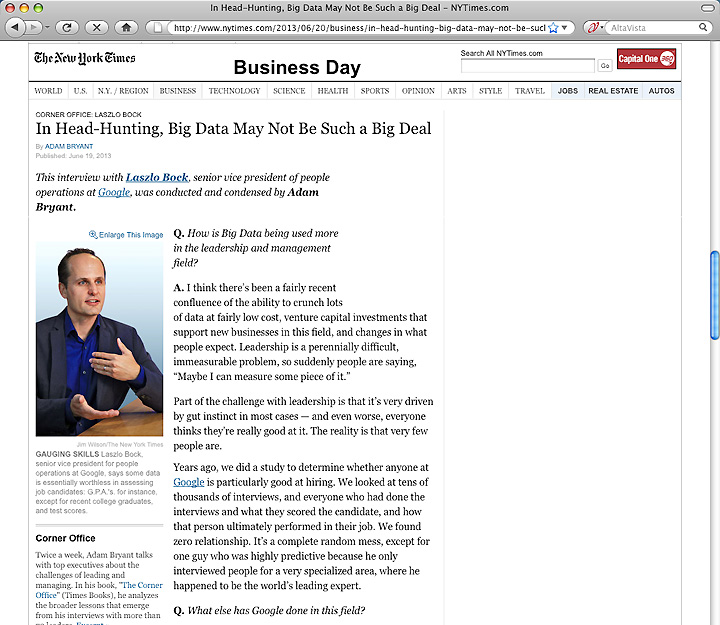 [Speaker Notes: We educators often place a great emphasis on grades, class rank, and being valedictorian.

These create parental bragging rights for the parents, but what do they mean outside of high school and college?

Google has crunched the numbers and found that GPA is a worthless criteria for hiring.  

They compared the GPA of their new recruits with how well they were performing years later -- and found no correlation.  
So they stopped asking their potential employees for their GPA.

You can imagine how well this news goes over in our high schools and colleges where grades appear to be everything.

=======
http://www.nytimes.com/2013/06/20/business/in-head-hunting-big-data-may-not-be-such-a-big-deal.html?pagewanted=all&_r=1&

In Head-Hunting, Big Data May Not Be Such a Big Deal

June 19, 2013 

One of the things we’ve seen from all our data crunching is that G.P.A.’s are worthless as a criteria for hiring, and test scores are worthless — no correlation at all except for brand-new college grads, where there’s a slight correlation. Google famously used to ask everyone for a transcript and G.P.A.’s and test scores, but we don’t anymore, unless you’re just a few years out of school. We found that they don’t predict anything.

What’s interesting is the proportion of people without any college education at Google has increased over time as well. So we have teams where you have 14 percent of the team made up of people who’ve never gone to college. 

 After two or three years, your ability to perform at Google is completely unrelated to how you performed when you were in school, because the skills you required in college are very different. You’re also fundamentally a different person. You learn and grow, you think about things differently.

Another reason is that I think academic environments are artificial environments. People who succeed there are sort of finely trained, they’re conditioned to succeed in that environment. One of my own frustrations when I was in college and grad school is that you knew the professor was looking for a specific answer. You could figure that out, but it’s much more interesting to solve problems where there isn’t an obvious answer. You want people who like figuring out stuff where there is no obvious answer. 


===

Google no longer hires based on GPA or test scores

"One of the things we’ve seen from all our data crunching is that G.P.A.’s are worthless as a criteria for hiring, and test scores are worthless"

Google also said that "academic environments are artificial environments."  Students are "conditioned to succeed in that environment ... looking for a specific answer."  Google wants "people who like figuring out stuff where there is no obvious answer."

These problem-solving skills that Google and others are looking for can be taught in our CTE classes, but the learning can be hard to measure, which makes it tough to convice the administration that these skills need to be taught.

http://www.nytimes.com/2013/06/20/business/in-head-hunting-big-data-may-not-be-such-a-big-deal.html?pagewanted=all&_r=1&]
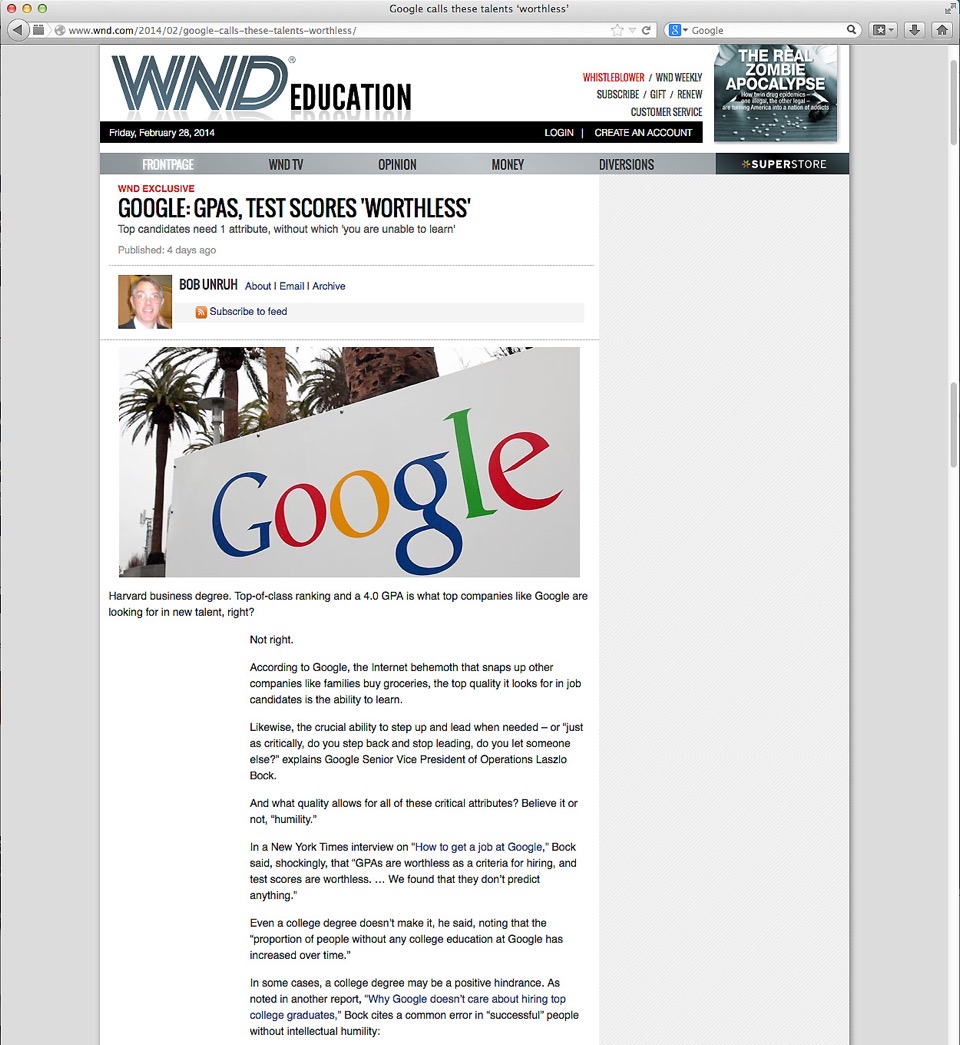 [Speaker Notes: Besides saying that GPAs are a worthless hiring criteria, Google says that test scores, and even college degree don’t matter much when hiring.

Google says the No. 1 thing they look for is general cognitive ability, and it’s not I.Q.    

It’s learning ability.   It’s the ability to process on the fly. 

Businesses want people who can grab a bunch of data, 
quickly turn it into useful information, 
and use that information to solve a problem. 




======
http://www.wnd.com/2014/02/google-calls-these-talents-worthless/]
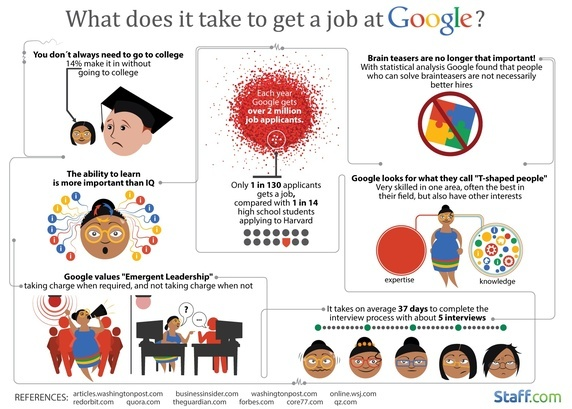 [Speaker Notes: Google says the second thing they are looking for is leadership. --in particular, emergent leadership as opposed to traditional leadership. 
What they are looking for is:  when faced with a problem, and you’re a member of a team, do you, at the appropriate time, step in and lead. 
And just as critically, do you step back at the right time and stop leading, and let someone else lead? 

How do people learn to take the leadership reigns when necessary and to relinquish when it’s time for someone else to lead? 

Google said  “It’s feeling the sense of responsibility, the sense of ownership, to step in,” to try to solve any problem – and the humility to step back and embrace the better ideas of others.

The end goal is group problem-solving.  How do people learn that?  Can we do more leadership training in our schools?

======
http://www.wnd.com/2014/02/google-calls-these-talents-worthless/

Photo
https://qph.ec.quoracdn.net/main-qimg-f789f6f600c4407198ce947708761ffe-c?convert_to_webp=true]
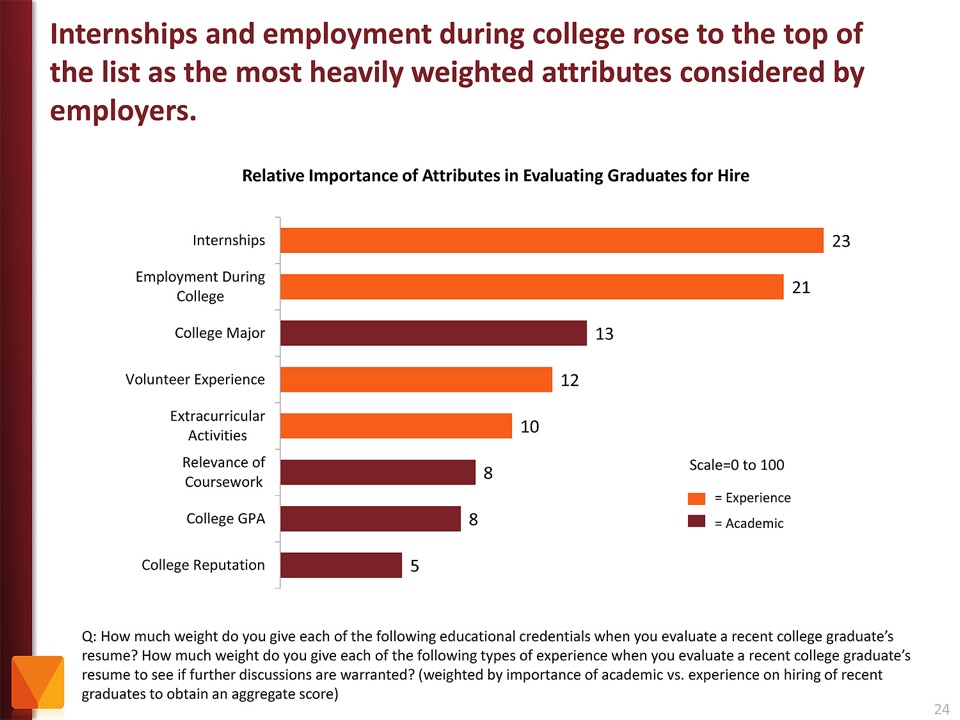 [Speaker Notes: Employers value Internships and other employment while in school as more important than college major and GPA.

Even volunteer work and extra-curricular activities are more important to the business community than grades.

Yet, --  most students are too focused on getting good grades -- and are missing out on the experiences that really matter.

If you “begin with the end in mind” like I said earlier, then students should ask the businesses what they will want in their new recruits, rather than focusing on something like grades that the business community could care less about.

======
http://chronicle.com/article/The-Employment-Mismatch/137625/#id=overview

The Employment Mismatch:  A College Degree Sorts Job Applicants, but Employers Wish It Meant More


Employers value a four-year college degree, many of them more than ever.

Yet half of those surveyed recently by The Chronicle and American Public Media's Marketplace said they had trouble finding recent graduates qualified to fill positions at their company or organization. Nearly a third gave colleges just fair to poor marks for producing successful employees. And they dinged bachelor's-degree holders for lacking basic workplace proficiencies, like adaptability, communication skills, and the ability to solve complex problems.

The report
The Role of Higher Education in Career Development: Employer Perceptions 
http://chronicle.com/items/biz/pdf/Employers%20Survey.pdf]
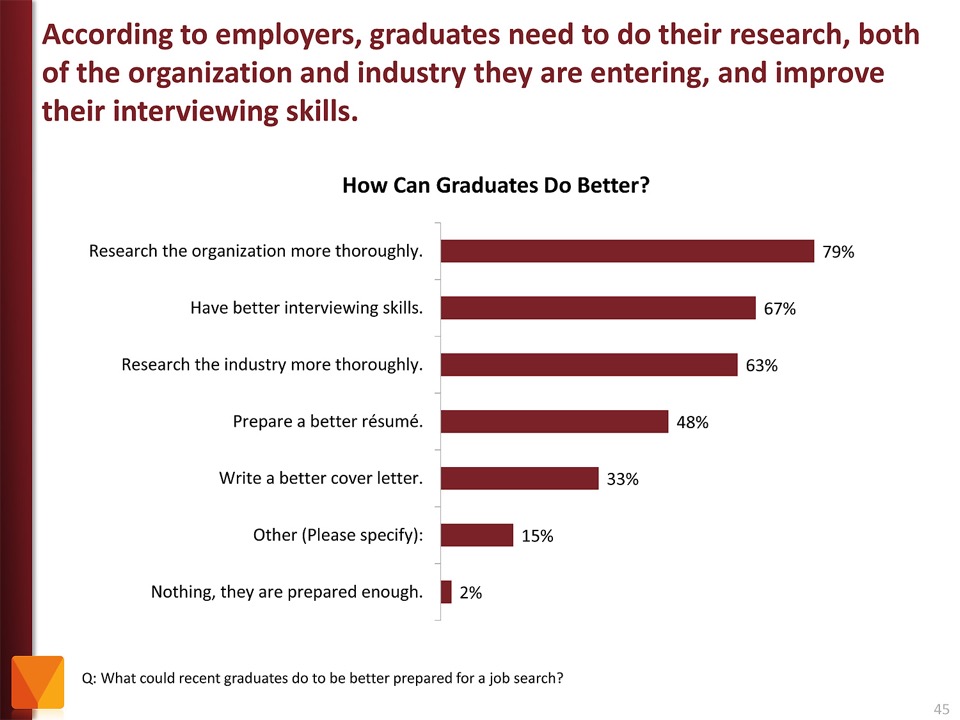 [Speaker Notes: Tell your students to research the companies where they are applying for work.  And learn about the interview process.

It just amazes me that folks would try to get a job at a company they know nothing about.

It has become too easy to throw your resume to thousands of job offers in one fail swoop.

Our students need to know that research is the key to landing a job.
The focus of the job interview should be on what you can do for the company. 



======
http://chronicle.com/article/The-Employment-Mismatch/137625/#id=overview

The Employment Mismatch:  A College Degree Sorts Job Applicants, but Employers Wish It Meant More


Employers value a four-year college degree, many of them more than ever.

Yet half of those surveyed recently by The Chronicle and American Public Media's Marketplace said they had trouble finding recent graduates qualified to fill positions at their company or organization. Nearly a third gave colleges just fair to poor marks for producing successful employees. And they dinged bachelor's-degree holders for lacking basic workplace proficiencies, like adaptability, communication skills, and the ability to solve complex problems.

The report
The Role of Higher Education in Career Development: Employer Perceptions 
http://chronicle.com/items/biz/pdf/Employers%20Survey.pdf]
Myth # 1
All of the manufacturing is moving to China.
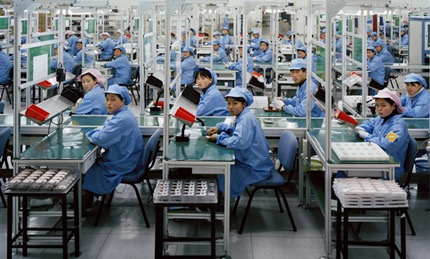 [Speaker Notes: If you read the front page of the newspaper (or listen to the politicians), you might still believe this.

But if you read the Business section like I do …


=====

http://www.honestfilms.net/wp-content/uploads/burtynsky_manufacturing.jpg]
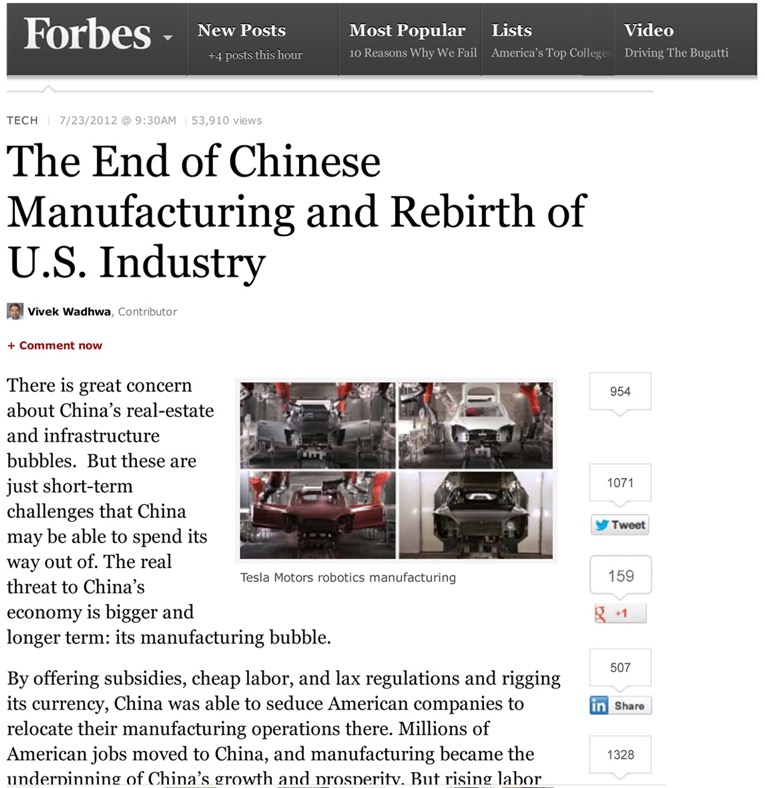 [Speaker Notes: … you will find that times have changed -- and the manufacturing is coming back home.






=====

http://www.forbes.com/sites/singularity/2012/07/23/the-end-of-chinese-manufacturing-and-rebirth-of-u-s-industry/
The End of Chinese Manufacturing and Rebirth of U.S. Industry]
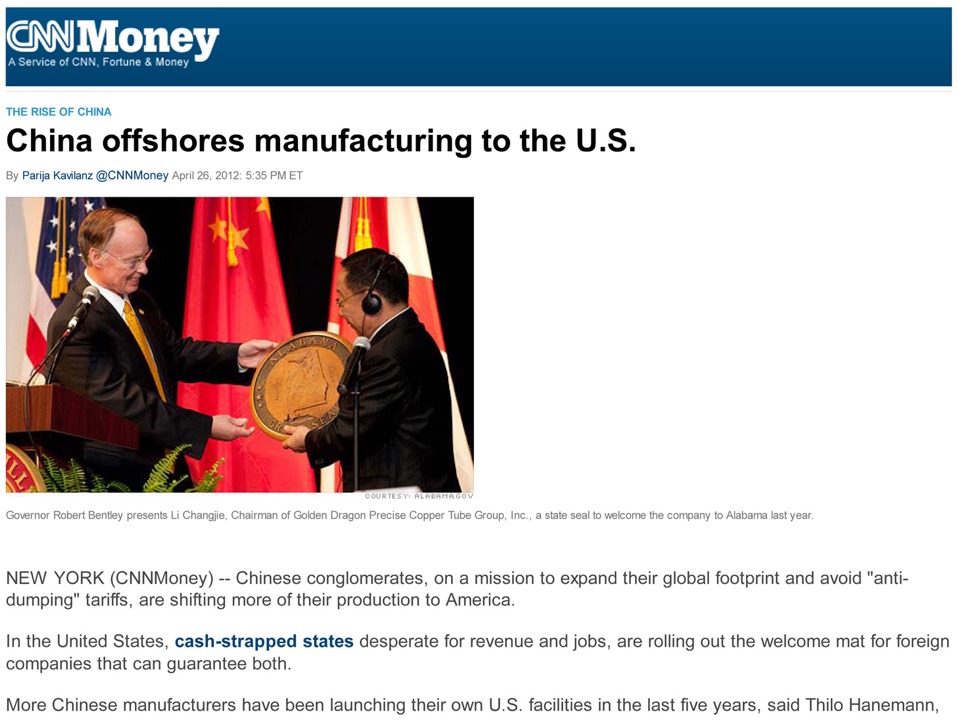 [Speaker Notes: People don’t believe me when I tell them that Chinese companies have moved some of their manufacturing to North Carolina.



=====
http://money.cnn.com/2012/04/24/smallbusiness/china-us-manufacturing/index.htm
China offshores manufacturing to the U.S.]
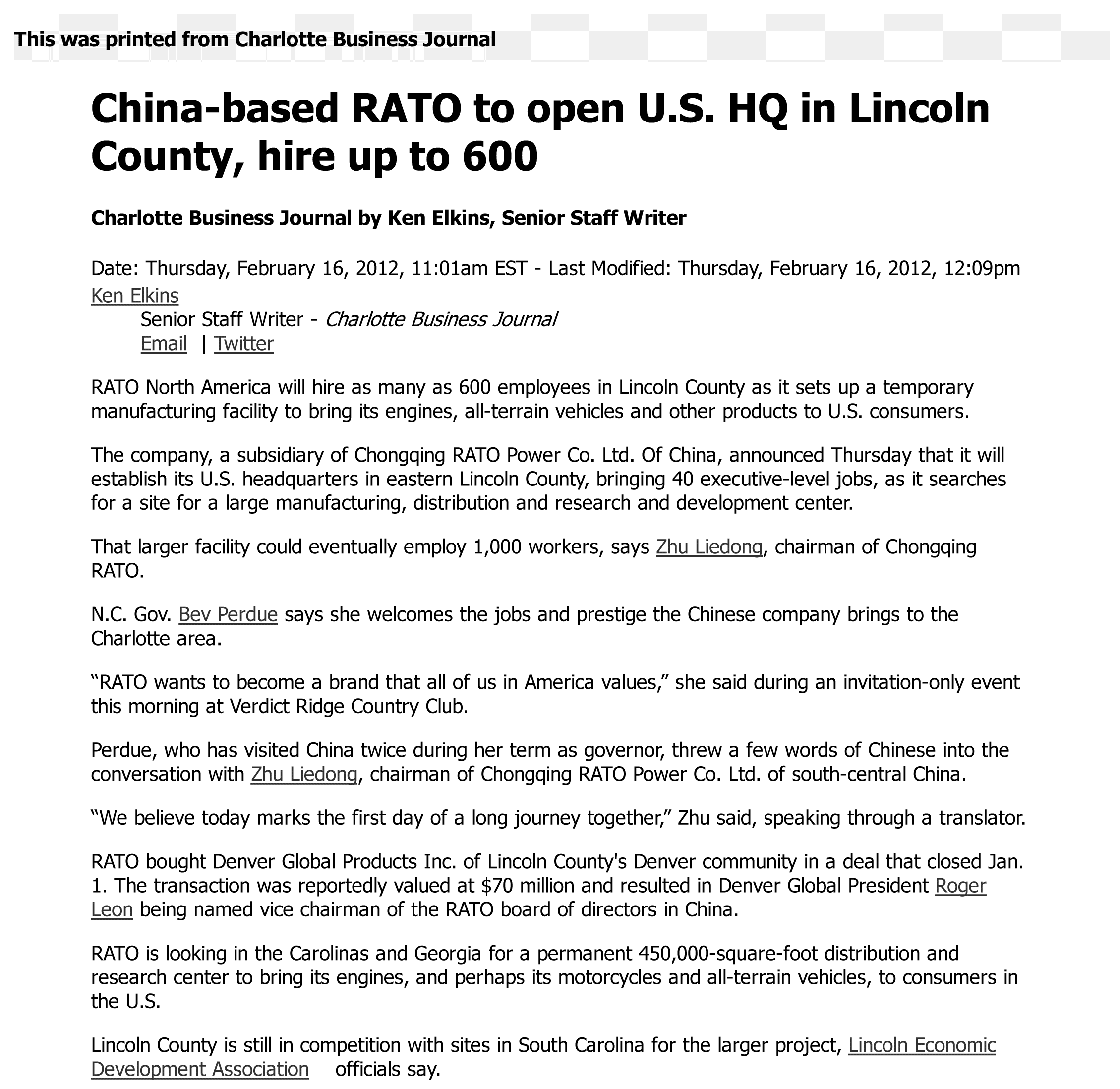 [Speaker Notes: Here we have a  Chinese all-terrain vehicle company that built a manufacturing plant in North Carolina




====
China-based RATO to open U.S. HQ in Lincoln County, hire up to 600 (maybe 1000 jobs)
Feb 16, 2012


http://www.bizjournals.com/charlotte/blog/outside_the_loop/2012/02/chinese-company-to-open-in-lincoln.html]
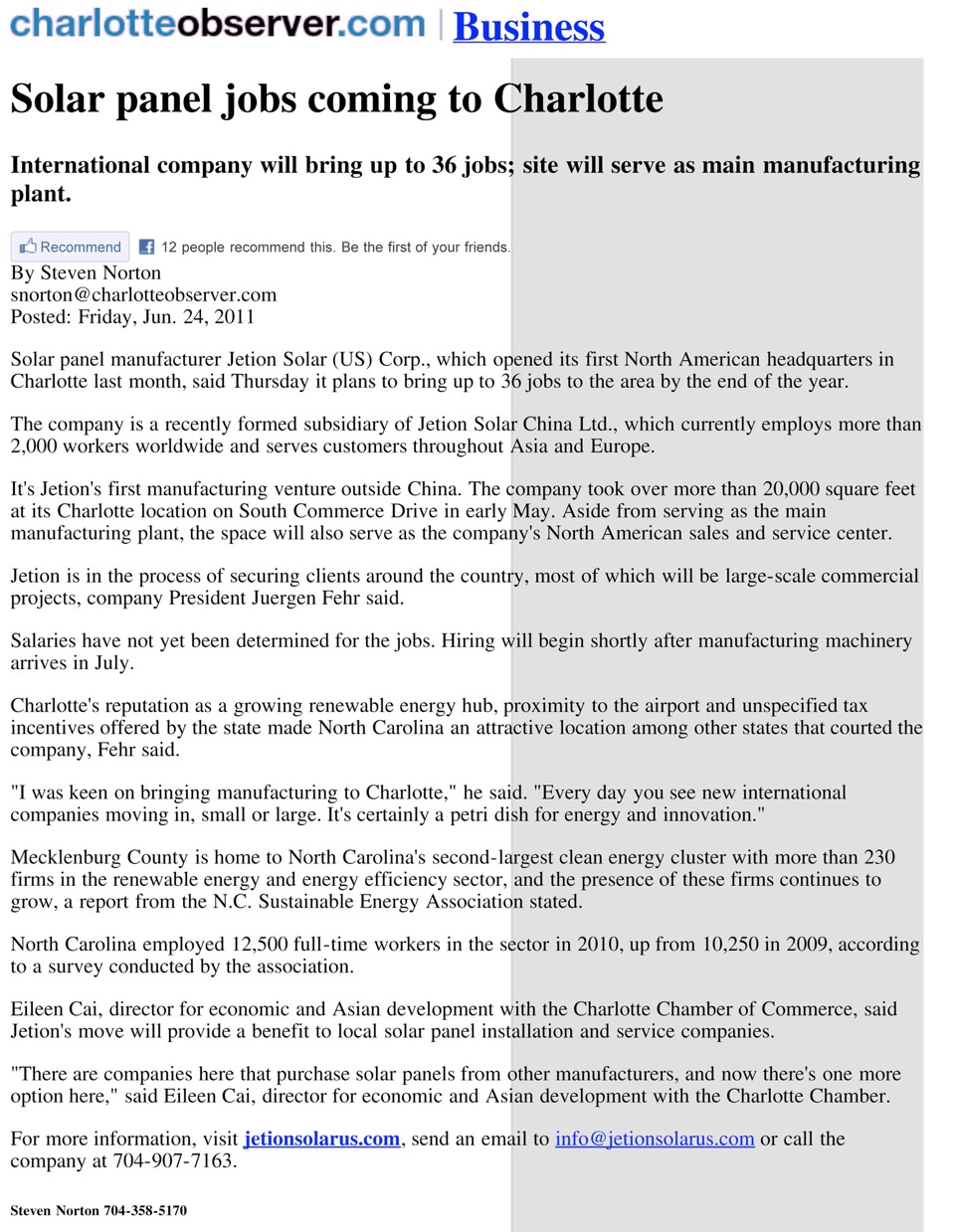 [Speaker Notes: Another Chinese company is bringing their solar panel factory to Charlotte


====
International company will bring up to 36 jobs; site will serve as main manufacturing
plant.
http://www.charlotteobserver.com/2011/06/24/2402136/solar-panel-jobs-coming-to-charlotte.html#storylink=misearch]
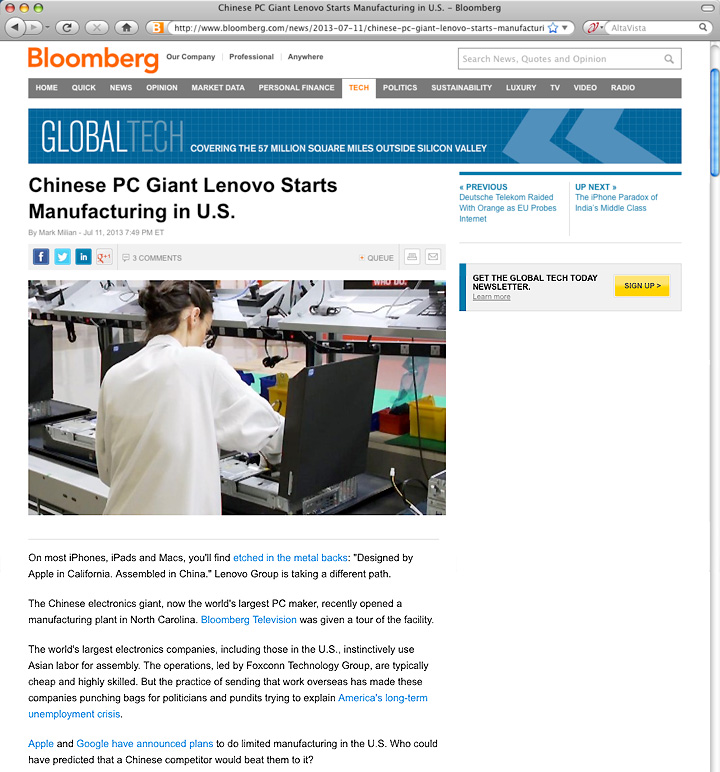 [Speaker Notes: And Lenovo, who makes the IBM ThinkPads, is setting up manufacturing just east of Greensboro.



=====
http://www.bloomberg.com/news/2013-07-11/chinese-pc-giant-lenovo-starts-manufacturing-in-u-s-.html

Chinese PC Giant Lenovo Starts Manufacturing in U.S.

The Chinese electronics giant, now the world's largest PC maker, recently opened a manufacturing plant in North Carolina. Bloomberg Television was given a tour of the facility.]
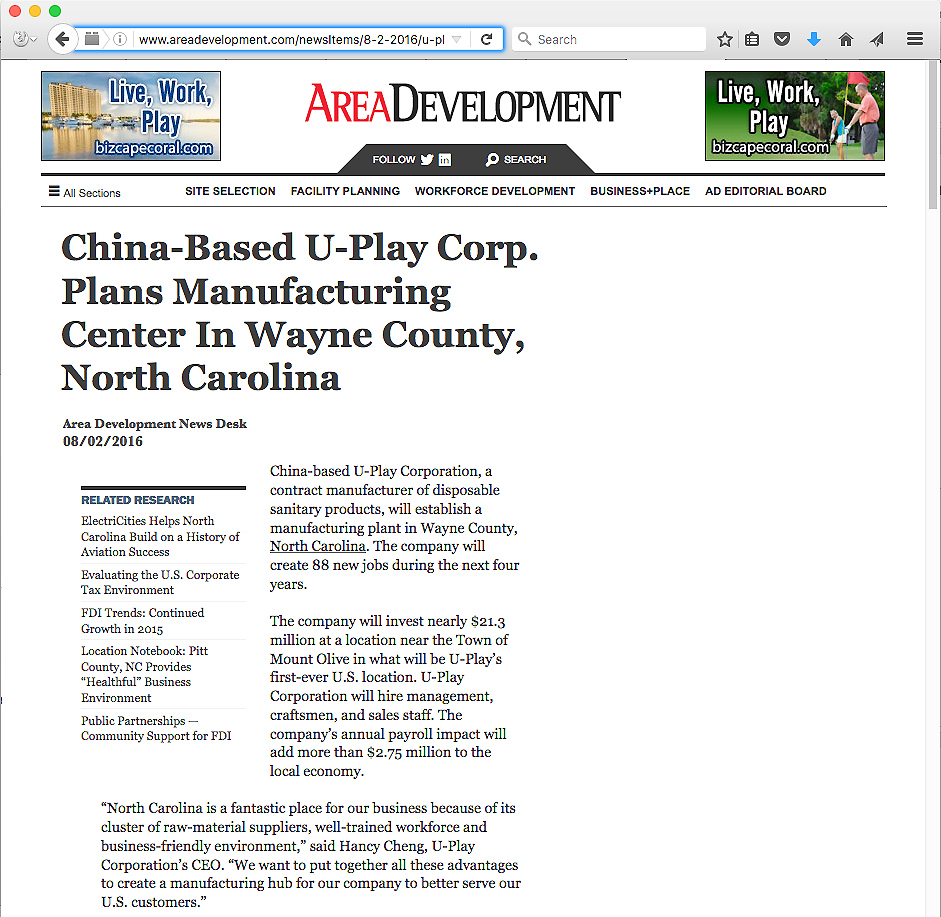 [Speaker Notes: Here is a Chinese manufacturer who recently picked North Carolina over South Carolina for a new manufacturing facility, and 88 jobs.



====
http://www.areadevelopment.com/newsItems/8-2-2016/u-play-corporation-wayne-county-north-carolina.shtml

http://www.bizjournals.com/triangle/blog/techflash/2016/08/chinese-firm-picks-north-carolina-over-south.html]
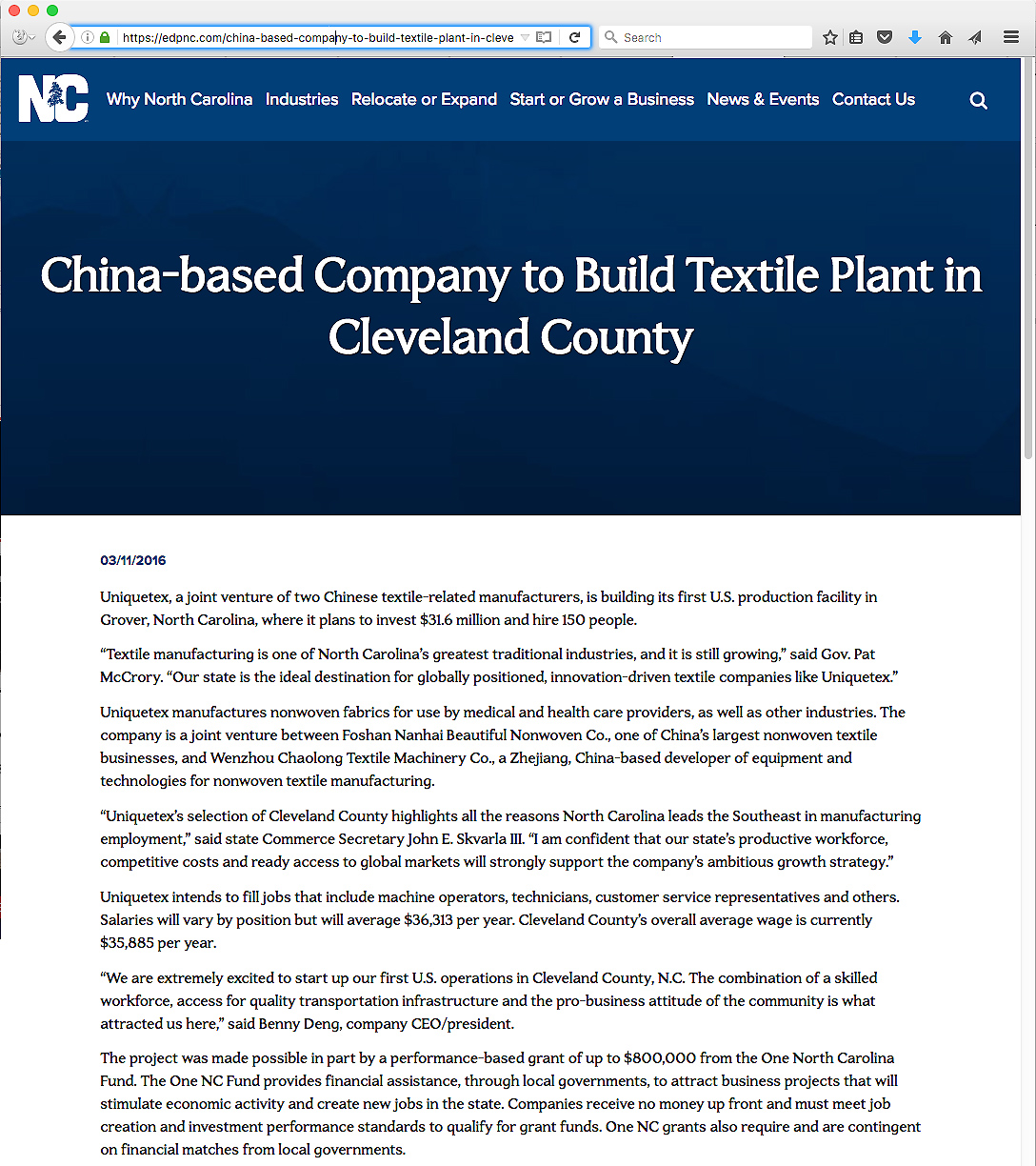 [Speaker Notes: Chinese textile company setting up shop in North Carolina.



====
https://edpnc.com/china-based-company-to-build-textile-plant-in-cleveland-county/]
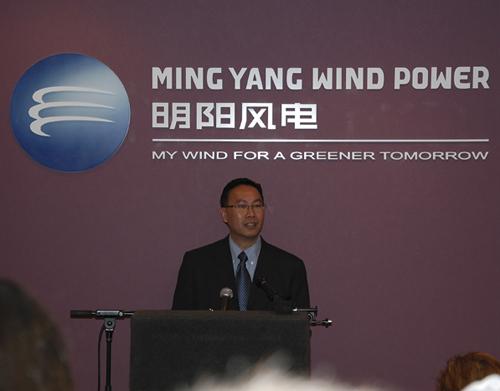 [Speaker Notes: And Chinese Wind Power Technologies is coming to Raleigh.

What should we be doing to prepare our current students for these jobs, and the jobs that will follow?

How are we preparing our students to work for a company with cultural norms that our different from ours?


===
China Ming Yang Wind Power Group Limited, a wind turbine manufacturer in China, opened a North American research and development center on N.C. State’s    Centennial Campus on Tuesday.

http://www.bizjournals.com/triangle/news/2012/03/13/ncsus-centennial-campus-lands-new.html]
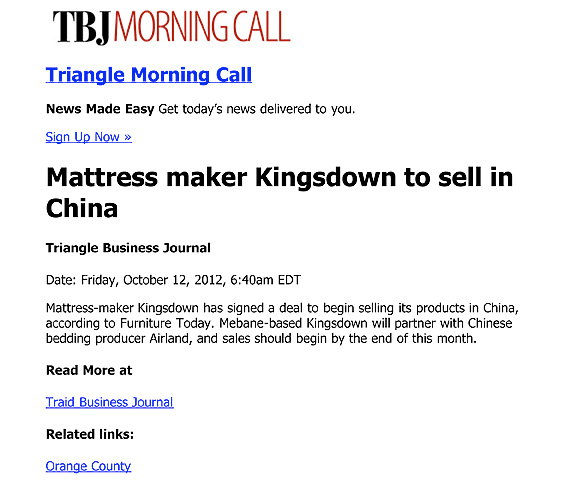 [Speaker Notes: And here it works the other way around.

Here is an American manufacturing company in North Carolina  that is shipping it’s high-quality mattresses to China.

Yes, products made in America being sold in China.


===
http://www.bizjournals.com/triangle/morning_call/2012/10/mattress-maker-kingsdown-to-sell-in.html?ana=e_trig_rdup&s=newsletter&ed=2012-10-12]
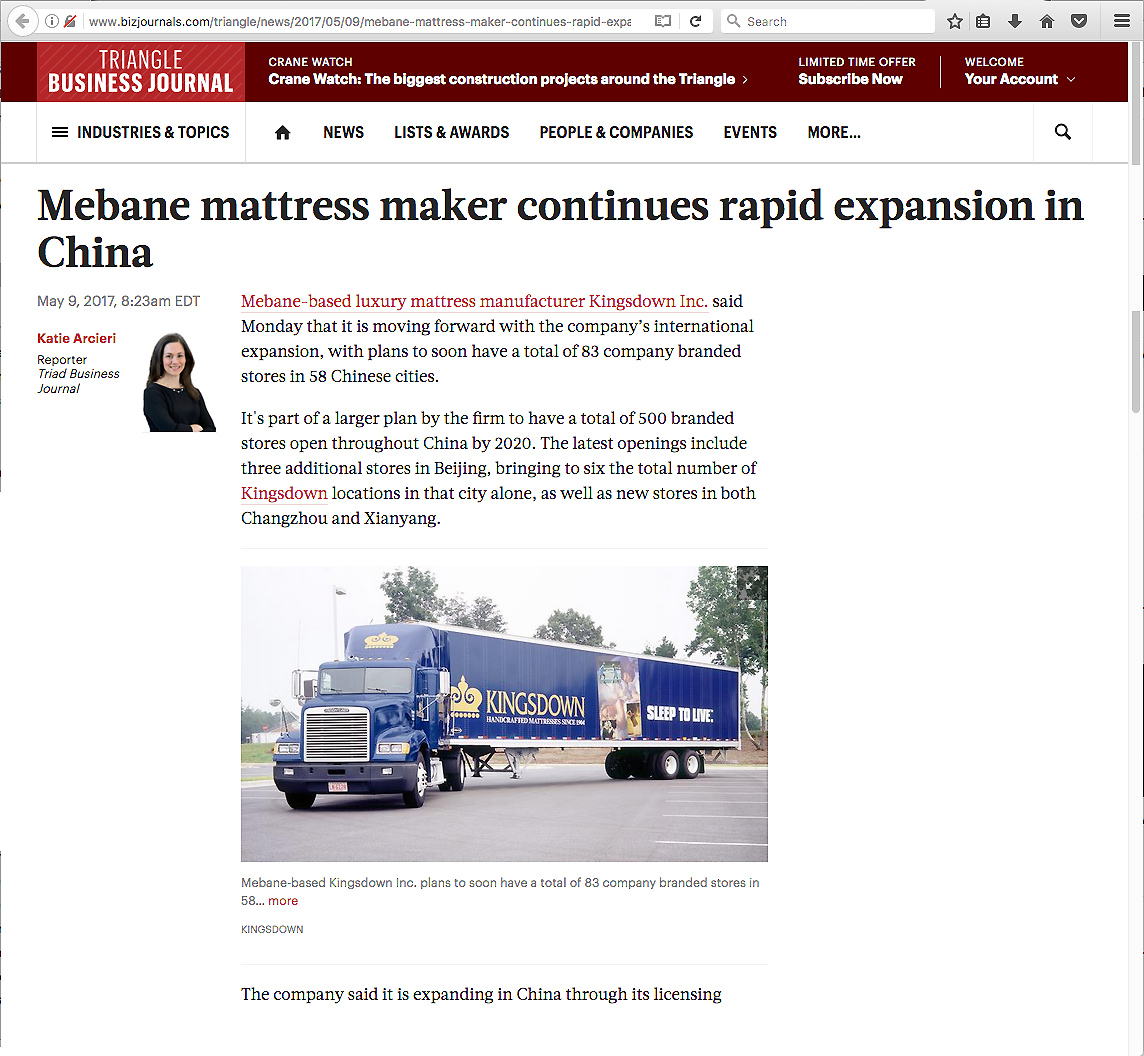 [Speaker Notes: Mattresses made in Mebane NC, just west of the Research Triangle, are going to China.

They are planning to have 500 Kingsdown stores in China by the year 2020.



======
http://www.bizjournals.com/triangle/news/2017/05/09/mebane-mattress-maker-continues-rapid-expansion-in.html?ana=e_ae_set6&s=article_du&ed=2017-05-09&u=DFsejj4U8KnV9lBFgI8D1Q03b85e1a&t=1494359607&j=78132781



Mebane mattress maker continues rapid expansion in China
May 9, 2017, 8:23am EDT 

Mebane-based luxury mattress manufacturer Kingsdown Inc. said Monday that it is moving forward with the company’s international expansion, with plans to soon have a total of 83 company branded stores in 58 Chinese cities.
It's part of a larger plan by the firm to have a total of 500 branded stores open throughout China by 2020. The latest openings include three additional stores in Beijing, bringing to six the total number of Kingsdown locations in that city alone, as well as new stores in both Changzhou and Xianyang.
Enlarge 
Mebane-based Kingsdown Inc. plans to soon have a total of 83 company branded stores in 58… more 
Kingsdown
The company said it is expanding in China through its licensing partnership with Hong Kong-based bedding producer and retailer, Roth Bedding Technology, which is also known as Kingsdown China.
“Our business in China is very strong and profitable,” said Frank Hood, president and CEO of Kingsdown, which formed its partnership with Roth in 2015. “The Chinese consumer is attracted to our more luxurious offerings and have helped position Kingsdown at the higher end of the market in the country. We continue to grow our market share with China’s luxury mattress consumer through our strategic plan and partnership with Roth."
Founded in 1904, Kingsdown houses its headquarters in Mebane, along with its research and development facilities, training and distribution locations and two manufacturing plants.The company's international offices are located in Tokyo, Japan and Melbourne, Australia.]
NC Exports to Countries in 2016
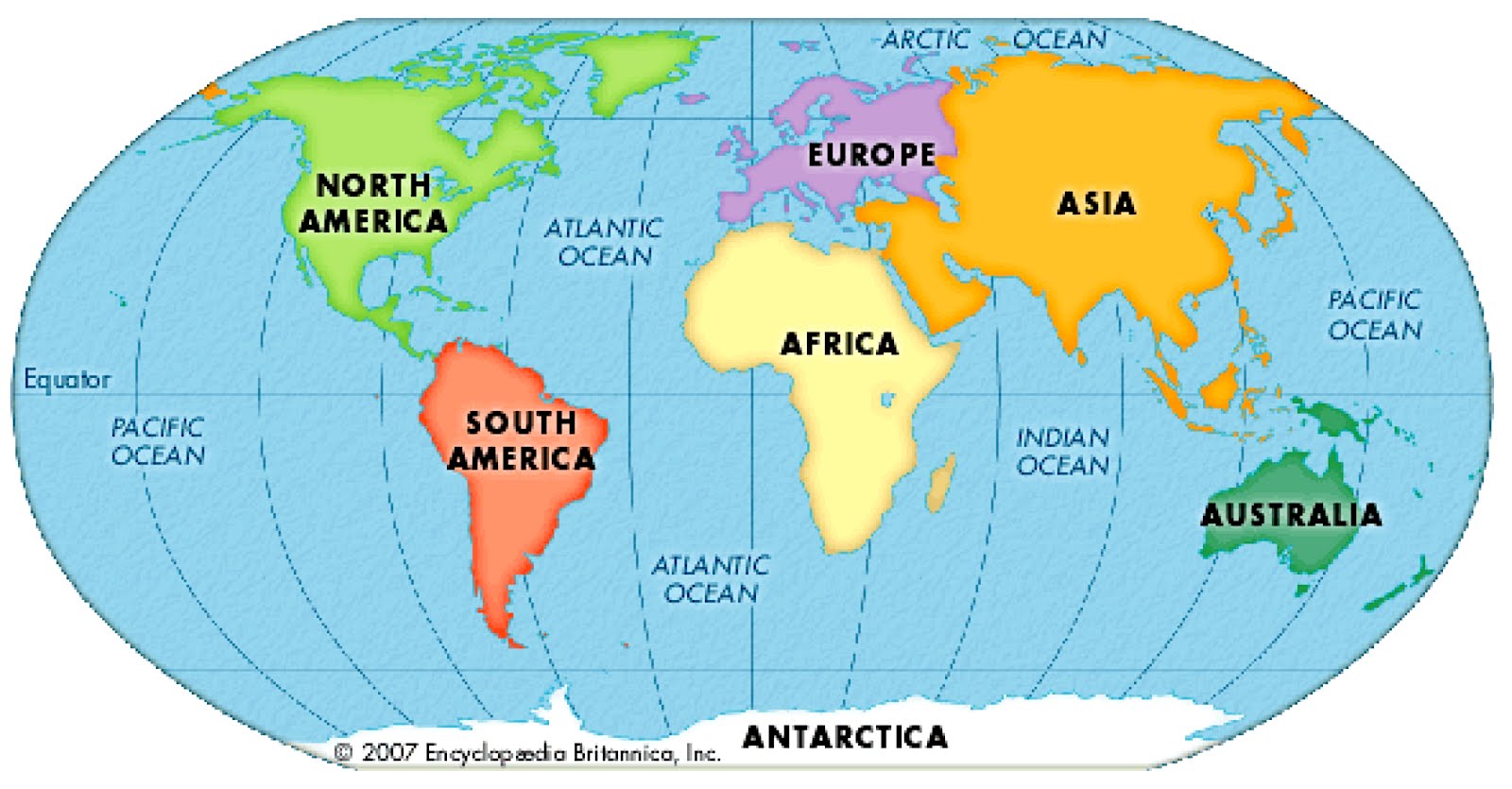 $6,407,000	Canada
$3,012,000	Mexico
$2,186,000	China
$1,611,000	Saudi Arabia
$1,547,000	Japan
$1,455,000	United Kingdom
$1,184,000	France
   $999,000	Germany
   $841,000	Honduras
   $758,000	Netherlands
[Speaker Notes: Contrary to popular belief -- Not all things are made in China. 

North Carolina has a healthy export business, and as you see, we sold over 2 million dollars worth of products last year to China.


====

https://www.census.gov/foreign-trade/statistics/state/data/nc.html

2016 data

Map
http://4.bp.blogspot.com/-_aOqG-WDaic/T91LXcUziPI/AAAAAAAAAQs/TZ9SqXv0XY8/s1600/KidsFlatGlobe2.jpg]
NC Exports - Products 2016
$1,418,490,000	Civilian Aircraft, Engines, and Parts
$1,409,000,000	Antisera, Blood Fractions & Immunological Pro
$1,214,530,000	Medicaments Nesoi, Measured Doses, Retail Pk
   $993,730,000	Parts of Airplanes or Helicopters, Nesoi
   $689,070,000	Tobacco, Partly or Wholly Stemmed/Stripped
   $659,410,000	Chemical Woodpulp, Soda rtc. N Dis S Bl & Bl
   $400,480,000	Road Tractors for Semi-trailers
   $329,930,000	Cot Yarn, 85% Cot, No Retail, Ov 14nm Not Ov
   $328,030,000	Photosnsitve Semicndctr Dvice Inc Phtvltc Cel
   $276,920,000	Parts of Mach for Assmbl Elec Lamp etc Mfg Gl
   $268,480,000	Auto Regulating Ins & Appr Ex Throstat,mnstat
[Speaker Notes: And in case you are wondering what the other countries are buying from us. 

You see here that North Carolina exports lots of airplanes and aviation parts -- and pharmaceuticals.

And there is still a high demand around the world for some of our older products like tobacco and cotton yarn.

Who knew this?

We need lots of skilled workers to keep making this stuff that the Chinese, and others are buying from us.

======
https://www.census.gov/foreign-trade/statistics/state/data/nc.html

2016 data]
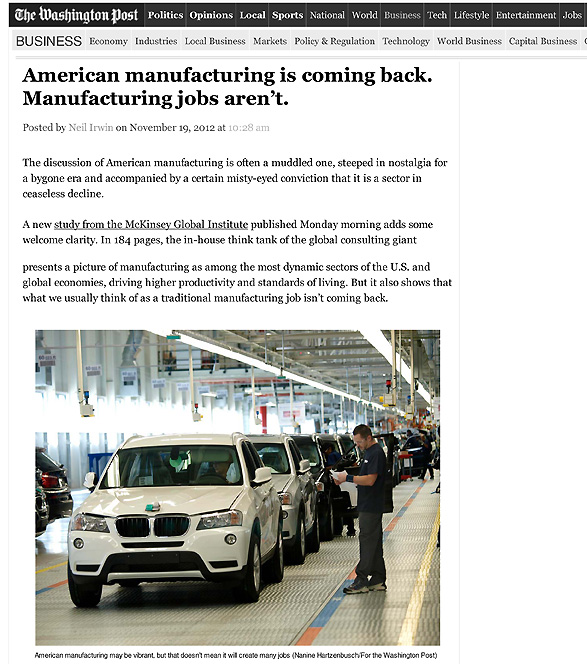 [Speaker Notes: As American manufacturing is making its comeback, we find that the old Manufacturing jobs that required a strong back and no education are not coming back.

That's the big difference between old-school manufacturing and modern advanced manufacturing.  

The manufacturers need workers who know math, physics, and can solve problems.



=====
http://www.washingtonpost.com/blogs/wonkblog/wp/2012/11/19/american-manufacturing-is-coming-back-manufacturing-jobs-arent/]
NC Advanced Manufacturing Careers Awareness Week
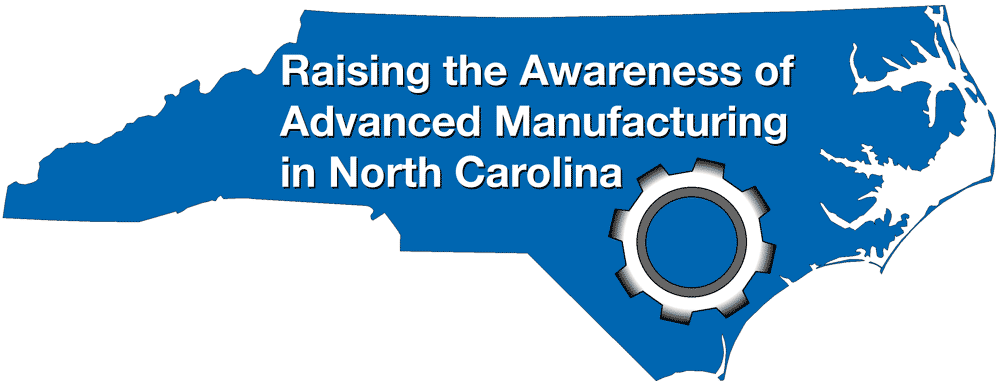 Nov 30 – Oct 4, 2019
ncperkins.org/manufacturing
[Speaker Notes: I mentioned this earlier.

We are doing it again next year. 

Spread the word.


======
http://www.ncperkins.org/moodle/course/view.php?id=14]
NC Construction Careers Awareness Week
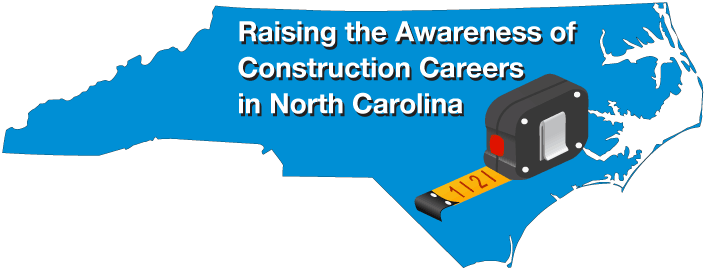 April 8-12, 2019
NCperkins.org/construction
[Speaker Notes: And our newest career awareness week.

Construction!

Building is booming in North Carolina and they need workers.




=======
http://ncperkins.org/construction

April 9-13, 2018
April 8-12, 2019]
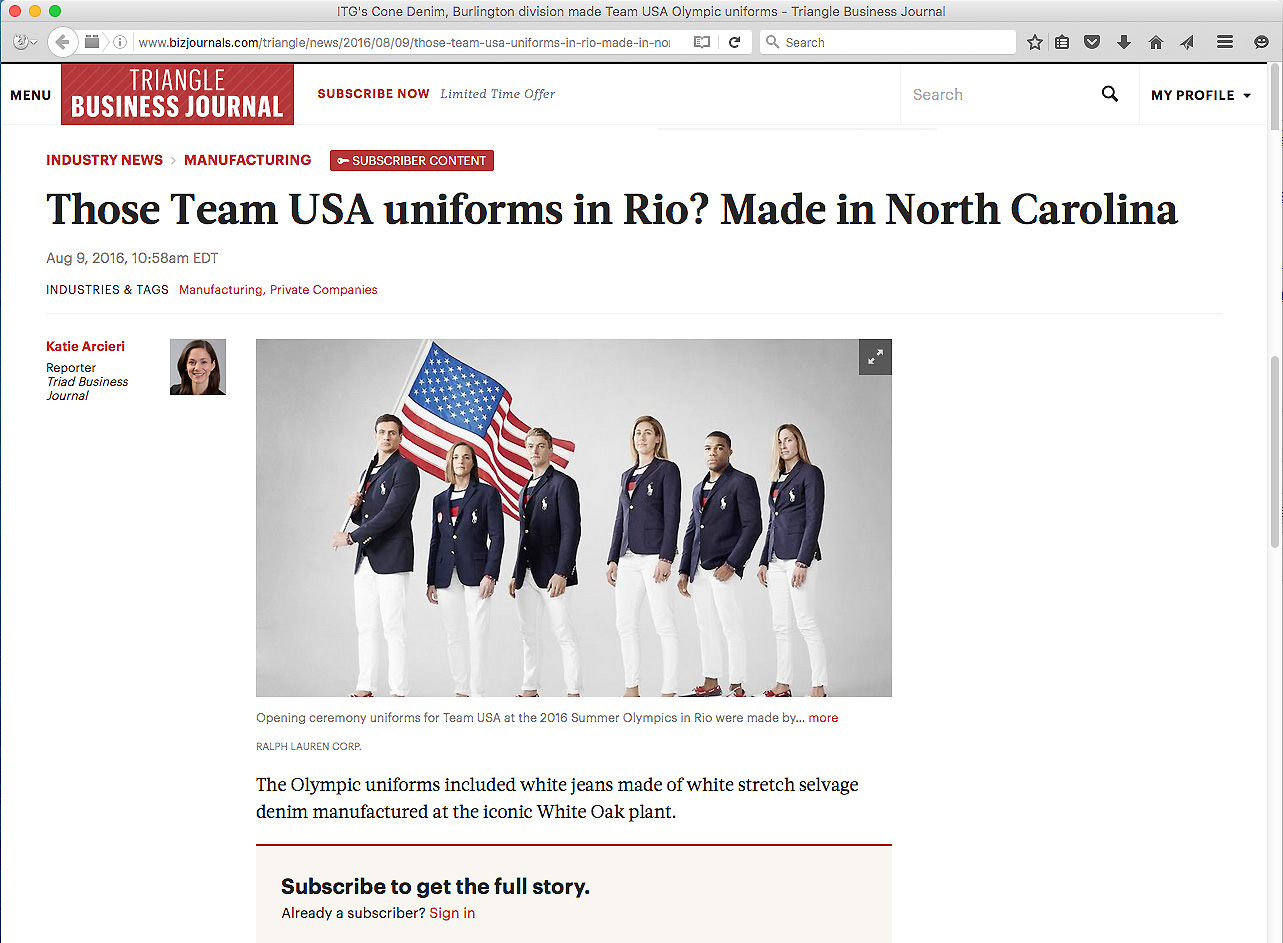 [Speaker Notes: Last year, folks around the world got to see some of our Made in North Carolina products, like these uniforms worn by the American athletes at the Olympics.

The textile industry is alive and well in North Carolina. 
There are no longer sweat shops in North Carolina with young ladies hunched over a manual sewing machine. 
No -- these textile operations are high-tech and require smart folks to operate the equipment.

Advanced Manufacturing, including textile production, is big in North Carolina.  



====
Opening Ceremony
http://www.bizjournals.com/triangle/news/2016/08/09/those-team-usa-uniforms-in-rio-made-in-north.html?ana=e_du_prem&s=article_du&ed=2016-08-09&u=DFsejj4U8KnV9lBFgI8D1Q03b85e1a&t=1470853007&j=75380092

Rowing Team
http://www.wcnc.com/sports/olympics/local-business-made-olympic-uniforms/280016944

White fabric
http://www.wyff4.com/sports/2016-olympics/upstate-company-helps-make-uniforms-for-us-olympians/41032828

Pants
http://www.twcnews.com/nc/triangle-sandhills/news/2016/08/6/usa-olympic-opening-ceremony-uniforms-made-in-nc.html

Blazers
http://www.twcnews.com/nc/triangle-sandhills/news/2016/08/6/usa-olympic-opening-ceremony-uniforms-made-in-nc.html



The white thread in the pants you see here was made in North Carolina and shipped to South Carolina where the white fabric was made. 
Then the white fabric came back to North Carolina where the pants were assembled in Rutherfordton and Greensboro, North Carolina.

The blazers were assembled in Burlington, Raeford, and Cordova, North Carolina]
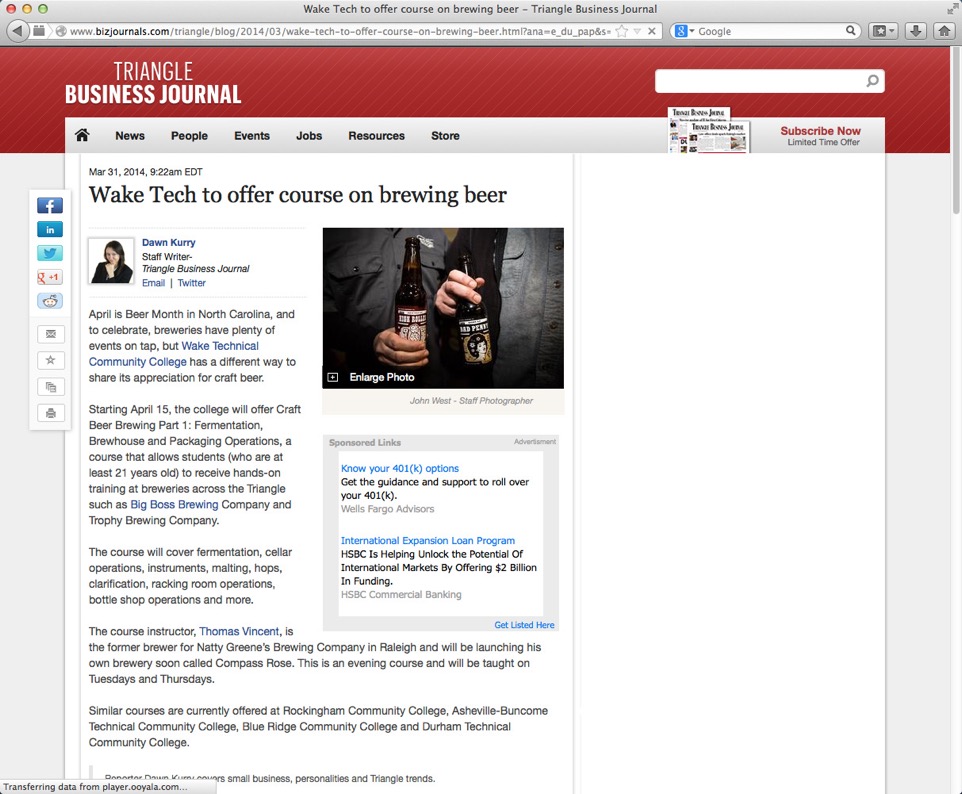 [Speaker Notes: We giggle when we think that college students are taking classes to learn how to make beer.  

What’s next, classes on how to drink beer?




======
http://www.bizjournals.com/triangle/blog/2014/03/wake-tech-to-offer-course-on-brewing-beer.html?ana=e_du_pap&s=article_du&ed=2014-03-31]
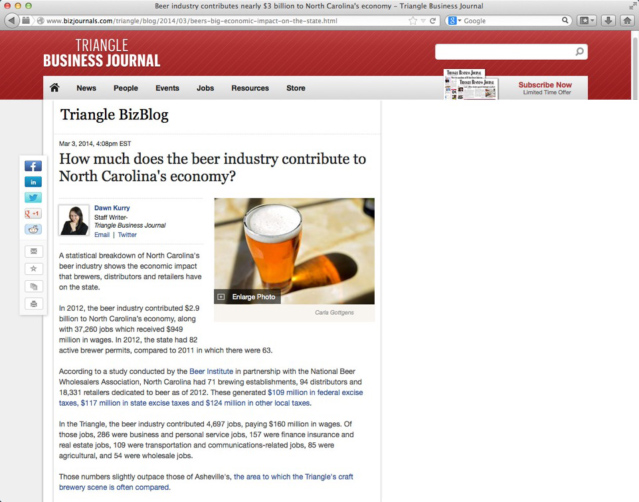 In 2016, the Beer industry in NC

               58,949 jobs 

$2,496,990,300 wages

$1,213,793,700 business/personal taxes

    $437,153,600 consumption taxes
[Speaker Notes: Seriously though, beer making is becoming big business in North Carolina, especially in the Triangle region and in Asheville.

In 2016 the beer industry contributed almost 59 thousand jobs. 
 
In federal, state and local taxes, North Carolina beer manufacturing contributed over one and a half billion dollars.

A report by Datafini, ranked North Carolina No. 10 in the U.S. by the sheer number of craft breweries, at 205. -- California topped the list, at 687 breweries. 

This is manufacturing, and it is not like the beer making factories of old.


=============
Current Data
http://beerservesamerica.org/

Article
http://www.bizjournals.com/triangle/blog/2014/03/beers-big-economic-impact-on-the-state.html]
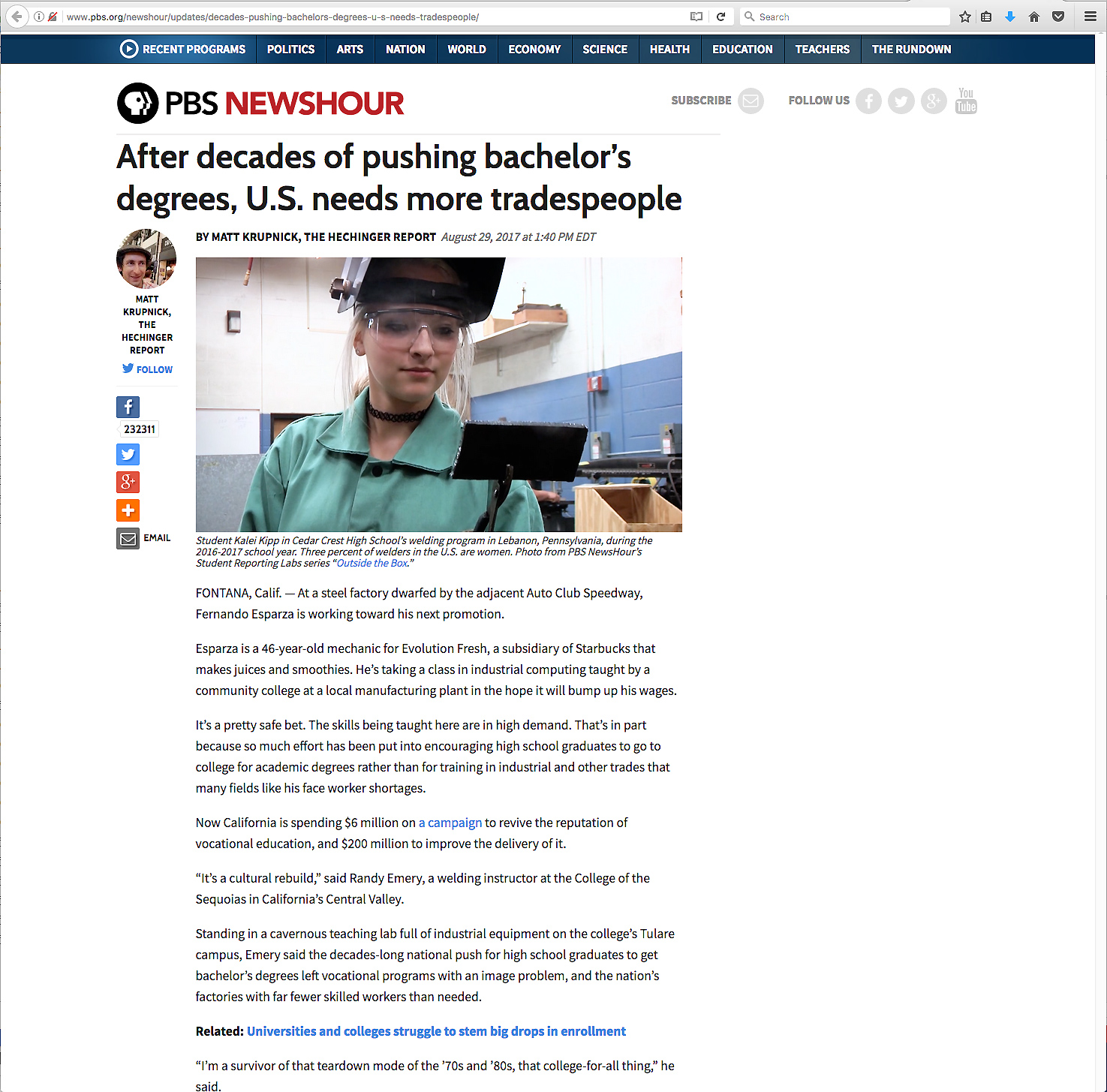 [Speaker Notes: Some of us have been preaching this for many years. Unfortunately the middle-class philosophy is that more education is important for success in life.

We have to get them to see that the Right education is the secret to success in life.



=====

http://www.pbs.org/newshour/updates/decades-pushing-bachelors-degrees-u-s-needs-tradespeople/]
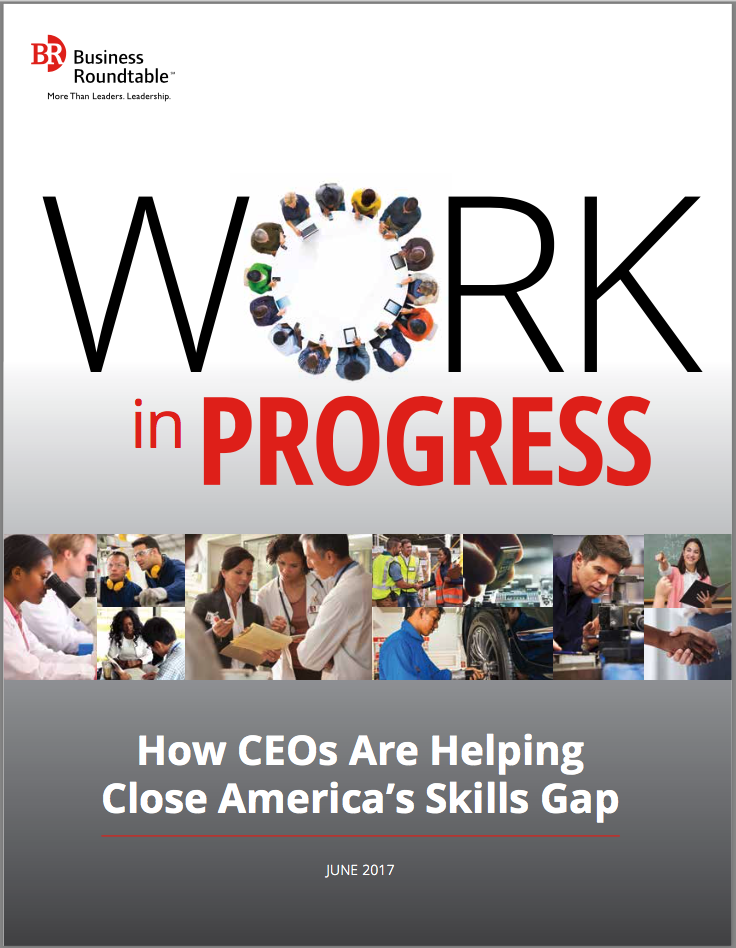 [Speaker Notes: Besides the usual information about what businesses are looking for in their new recruits, 

this report also lists the individual needs and solutions from 68 large US companies, many of which have locations here in North Carolina.  

Many of them are in your part of the state, -- and your education programs should be aligned with their needs.

Anyone have a CVS Pharmacy in your area?  The CVS page in this book describes the apprenticeships program they are using with their new employees.


===
http://businessroundtable.org/sites/default/files/immigration_reports/BRT%20Work%20in%20Progress_0.pdf]
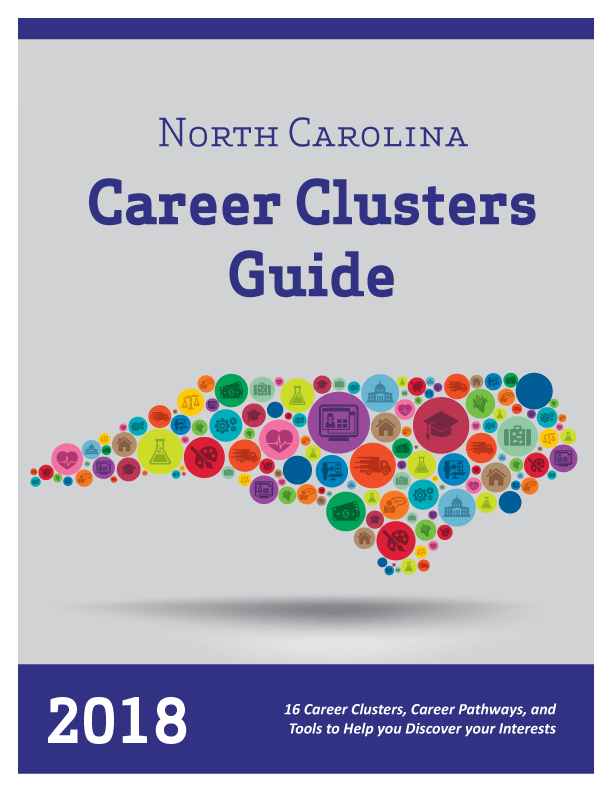 [Speaker Notes: Who has seen this book?

This is our third version of the North Carolina Career Cluster Guide. 

Copies have been distributed to the community colleges, high schools, and other locations across the state.

We want to ensure that everyone has both timely and accurate career information, thus promoting informed decisions about choosing a career path. 

This guide will assist anyone in identifying the available career options by using individual interests, clearly defined career pathways, and timely employment projections. 



=====
http://ncperkins.org/careers/

http://nccareers.org]
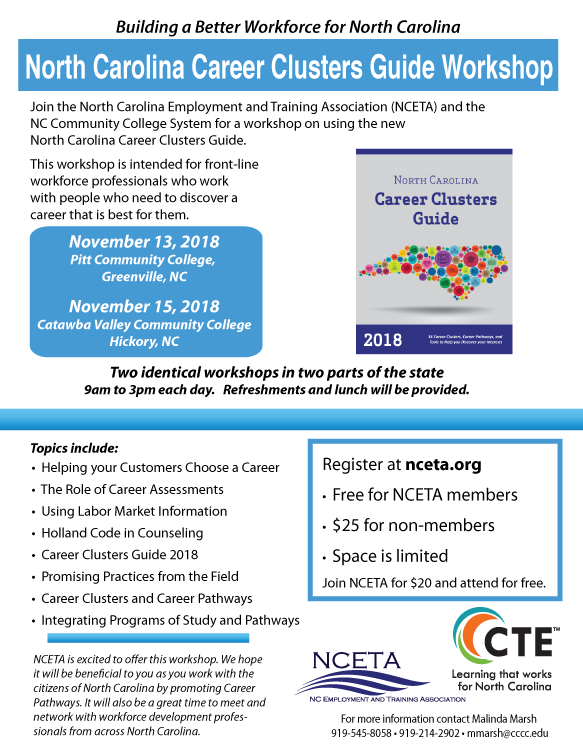 [Speaker Notes: Two workshops coming up soon to help folks use this guide as they work with students or anyone else who needs help designing their own career pathway.

=======
http://www.nceta.org]
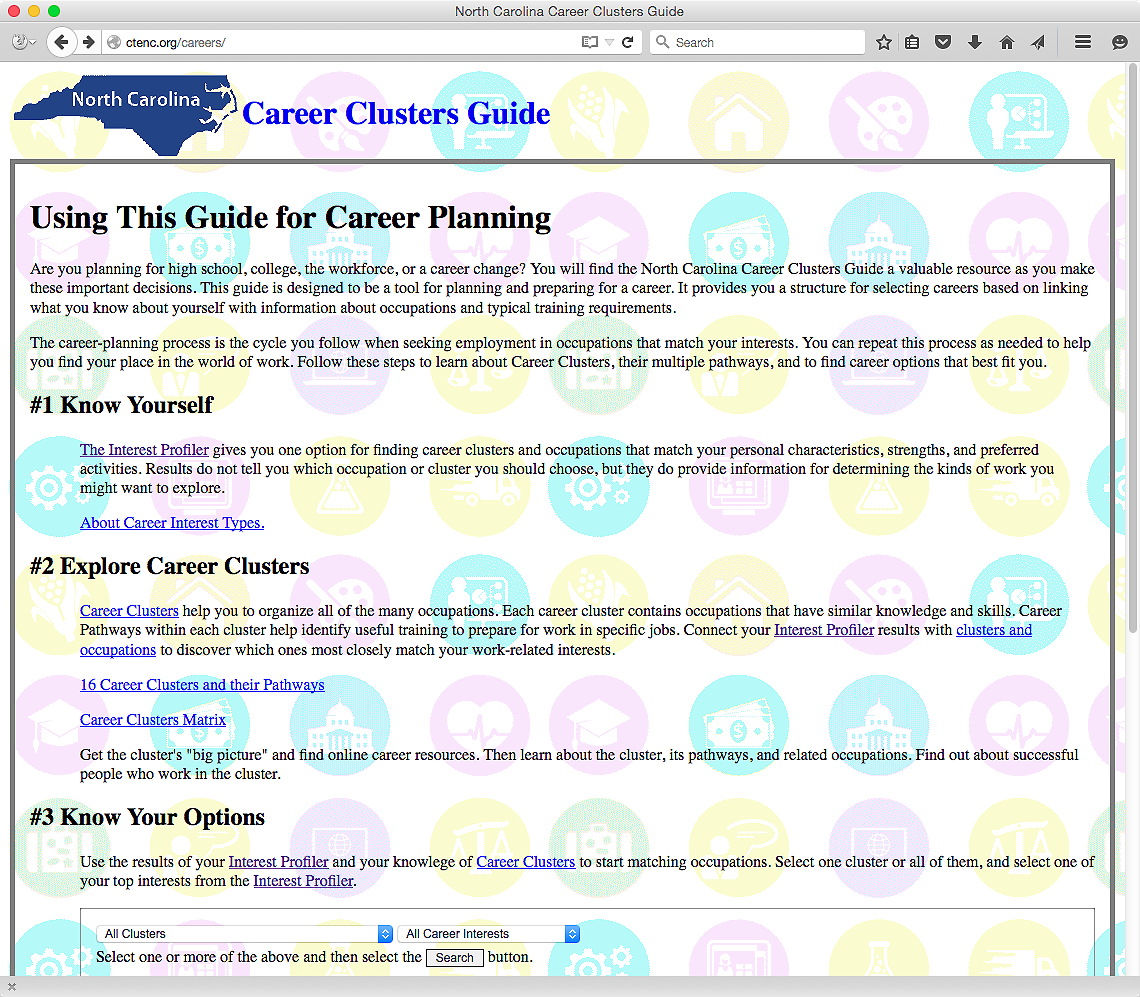 NCperkins.org/careers
120
[Speaker Notes: And now look.  We took the book and made it into an interactive website. How cool is that?

Here is the web address.  NC Perkins dot org is the same website where you can find this PowerPoint.

You can see the job projections and salaries for each occupation.

Short videos are available for most of the occupations.

There is also a career interest assessment to help the folks get started.  

We have to help our students discover who they are first -- before we can help them find the career that is best suited for them.

Besides the interactive web pages, a PDF of the printed book is available at the bottom of the main page.

Check it out.

=====
http://www.nccareers.org
http://ncperkins.org/careers/]
Prosperity Zones
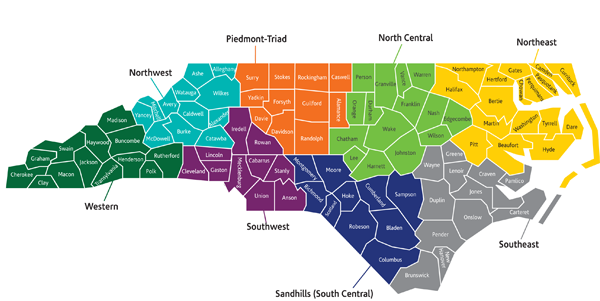 NCperkins.org/careers
[Speaker Notes: In the online version you can see the job projections and salaries for each occupation for each of the eight North Carolina Prosperity Zones as well as the composite for the state.

Some folks may not want to move out of the state, but might find a higher demand or a higher salary just across a county border.

((And if you live near the border of the state. …..



====
http://nccareers.org/employmentprojections/images/Prosperity-Zones-Map.png]
SurprisesFuture DemandChanging WorldNew Ideas
www.ncPerkins.org/presentations
[Speaker Notes: Let’s look at some new ideas.]
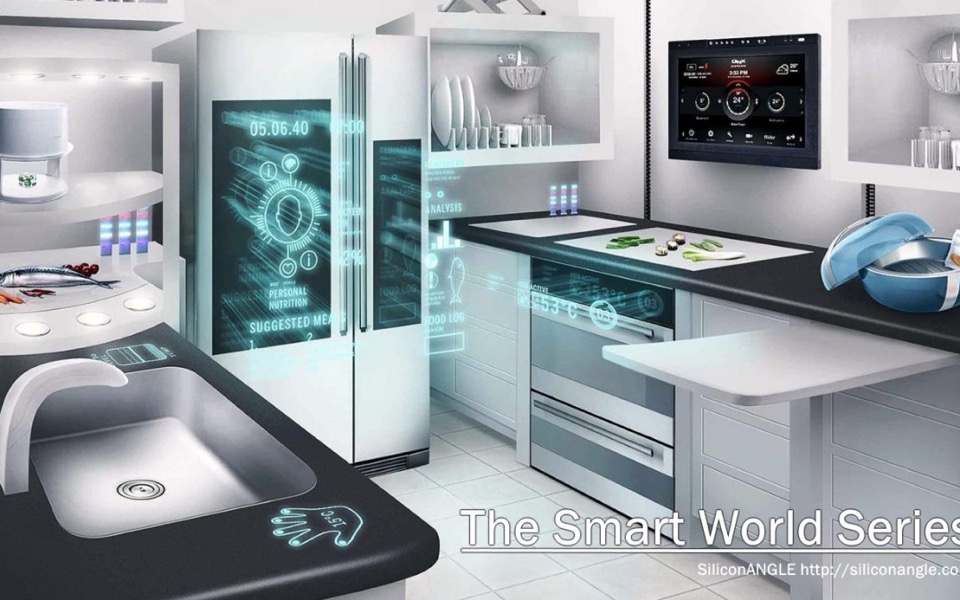 [Speaker Notes: There is a lot of high-tech going on in modern kitchens.  The appliances are all talking to each other.

And when you are running low on milk, the refrigerator orders another gallon that could be delivered directly to your house.

When the milk arrives, your refrigerator could even unlock and open the front door of the house -- and let the drone in -- and have the drone put the milk in the refrigerator.  It’s all possible now through current technology.

-- We still have to drink the milk ourselves.  There’s no app for that!


=====
http://siliconangle.com/blog/2015/01/08/best-new-apps-for-apple-homekit-at-ces2015/]
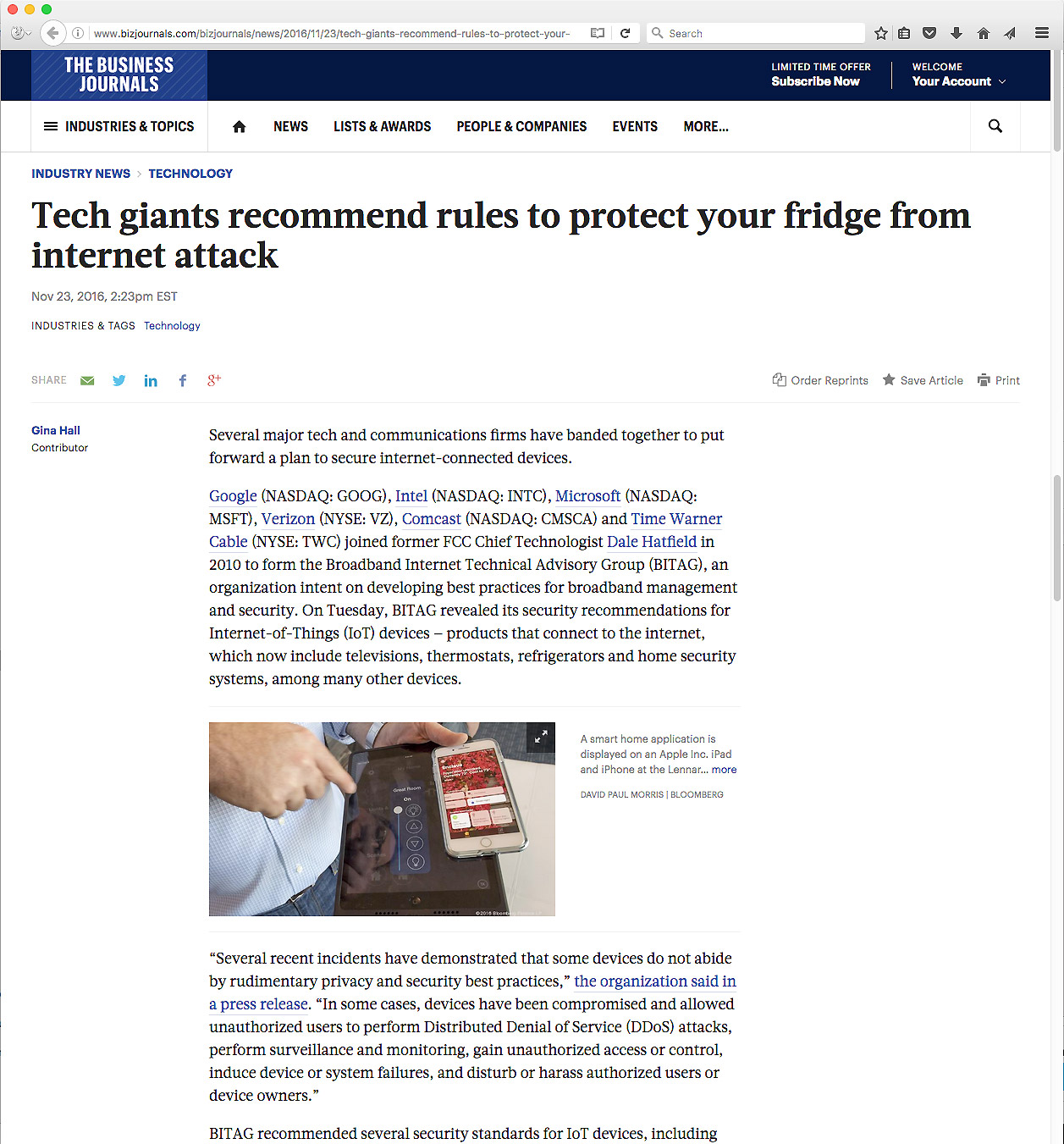 [Speaker Notes: This is all great of course -- until someone hacks your fridge –

and now you don’t have access to your own milk.



======
http://www.bizjournals.com/bizjournals/news/2016/11/23/tech-giants-recommend-rules-to-protect-your-fridge.html?ana=e_sjo_tf&s=newsletter&ed=2016-11-23&u=DFsejj4U8KnV9lBFgI8D1Q03b85e1a&t=1481121998&j=76545421]
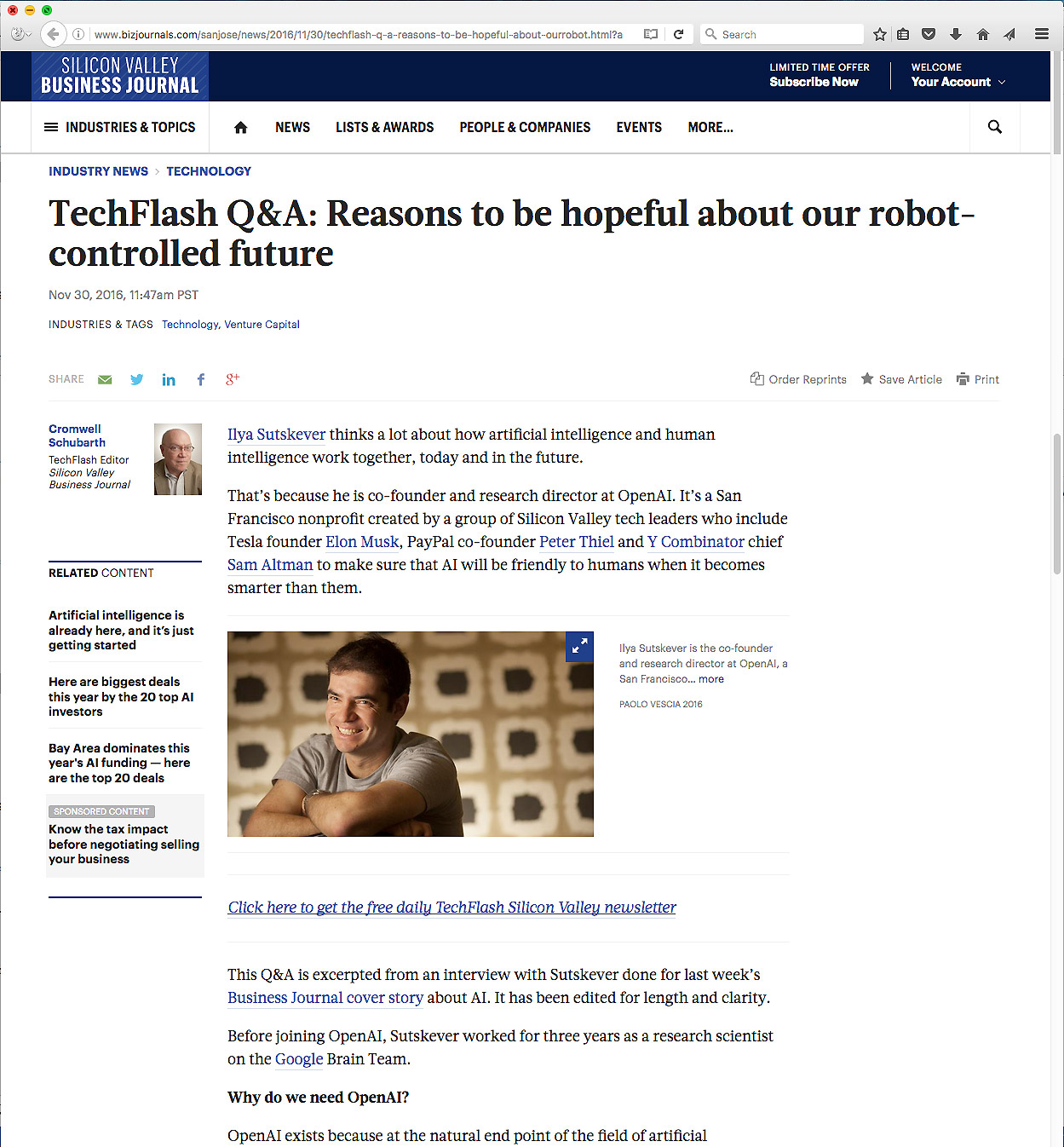 [Speaker Notes: But many are hopeful about letting robots and computers take over our lives.

My smart phone frustrates me quite often. 



=====
http://www.bizjournals.com/sanjose/news/2016/11/30/techflash-q-a-reasons-to-be-hopeful-about-ourrobot.html?ana=e_sjo_tf&s=newsletter&ed=2016-11-30&u=DFsejj4U8KnV9lBFgI8D1Q03b85e1a&t=1481124453&j=76609931]
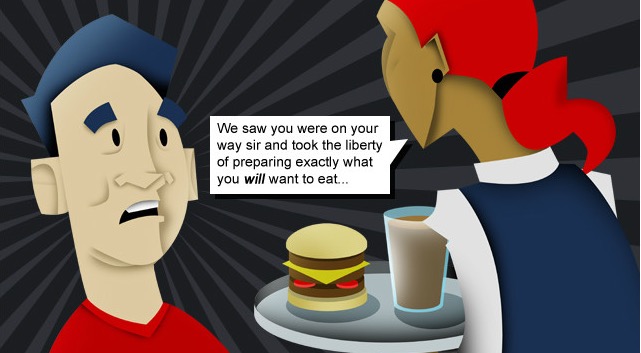 [Speaker Notes: Your home automation system could anticipate your needs and even make you a sandwich.

We need workers who will dream up these ideas, do the engineering, build them, install them, program them, fix them when they don’t work, and -- keep the hackers at bay.

And then we need some special workers - to convince us all - that this new technology is actually a good thing.



=====
http://www.cnn.com/2012/06/18/tech/predictive-technology-future/]
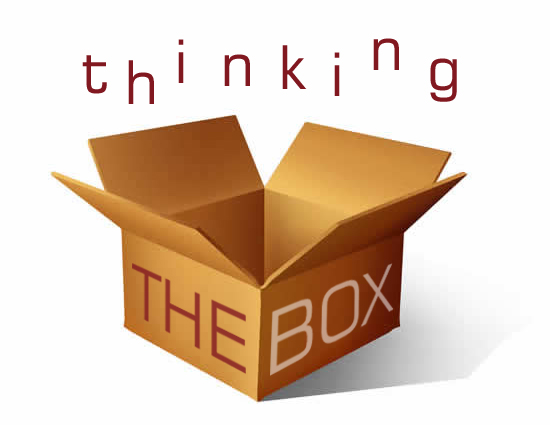 [Speaker Notes: Sometimes we have to think outside the box.

This is not just for our us, but for our students as well.




====
http://cdn.elev8.com/files/2010/07/think-outside-the-box.jpg]
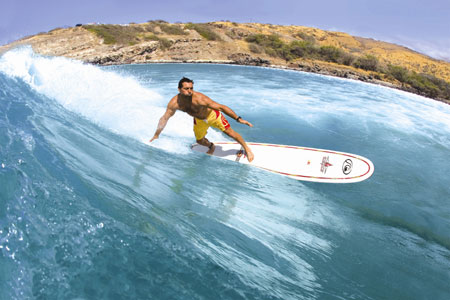 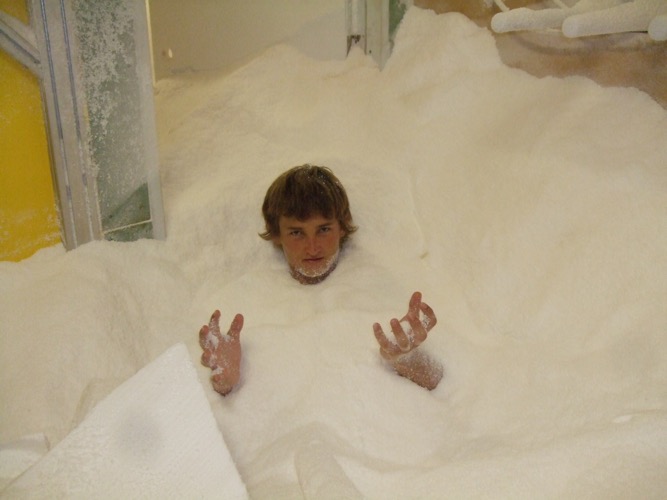 [Speaker Notes: Soul Stix Surfboards had a problem like many other companies about what to do with it’s waste material when they cut a new surfboard from a block of polyurethane foam.  

It creates plastic flakes like snowflakes that are hard enough just to capture out of the air, much less dispose of.

What they found is that this special plastic “saw dust” is very good at sopping up chemicals, like spilled oil in the ocean.  
Yes -- what was once a waste product is now helping to clean up oil spills.

You know the saying – “One man’s trash is another man’s treasure.”
Are we teaching our students to recycle?   and then to go one step further to look for new things to recycle?

 In my house, the recycle bin always has more in it than the garbage bin. 
 Can we ever get to the point where everything  is recyclable and nothing goes to the landfill?

We have to get people to get outside of the box and look for new ways to make money.  One way is by selling trash.



=====
http://www.forbes.com/forbes/2011/1024/entrepreneurs-green-technology-surfboards-monarch-todd-woody.html

Photo
http://www.degree33surfboards.com/blog/surf-education/sell-surfboard-craigslist/]
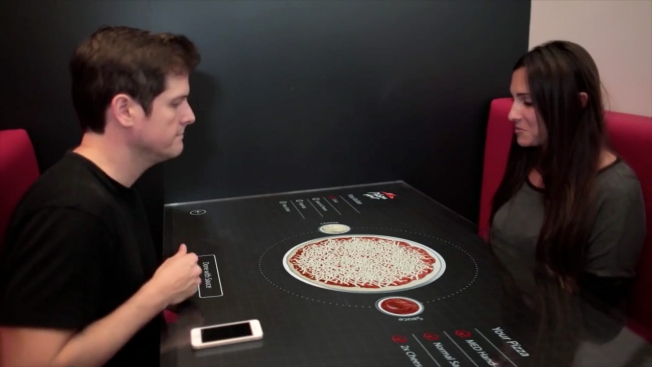 [Speaker Notes: Pizza Hut has developed this new computer-topped table that allows you to see what your food will look like before you order.  
You just decide how big you want your pizza, drag over the ingredients, pay with your smart phone, and hit send.  

No need for a person to take your order.  
After you order, you can use the table top to play games or read the newspaper while you wait.

Technology like this could eliminate many waiter and order-taker positions.  
But it creates high-tech positions to design, build, install, and maintain these technologies.

And best of all for the guys ---  this eliminates all reasons to have to talk on a date.  Just point and click!  ;-)




====
http://www.adweek.com/adfreak/pizza-huts-swipe-order-table-cool-and-useful-or-gross-and-inefficient-156080

Pizza Hut's Swipe-to-Order Table: Cool and Useful, or Gross and Inefficient? When talking to a human just won't cut it 

Video:    http://www.youtube.com/watch?v=xvT0MCugb58#t=13]
Ambition
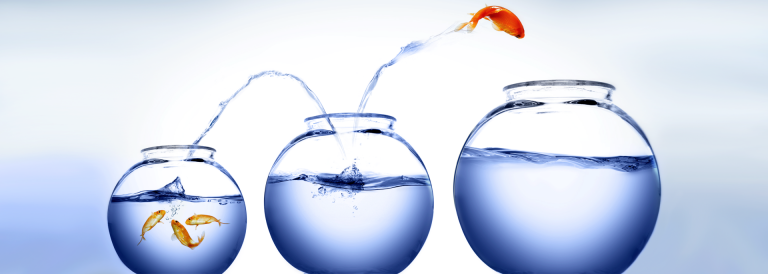 [Speaker Notes: Employers are willing to train their employees to learn new technical skills, but they do not have time to make their employees ambitious.

Cultivating ambition and an eagerness to learn and do well -- are really important. 
Young people who show ambition are more employable, 

Ambition is a good thing, -- however, -- too much ambition can be bad.  

Remember that as a new employee you are ambitious to learn, not ambitious to take over. 

Being overly ambitious could indicate an unwillingness to learn.




======
http://www.huffingtonpost.com/jennifer-kushell/how-to-prepare-young-peop_b_4593076.html

http://www.therecruitmentdesk.com/?tag=ronald-mcdonald







With the world changing as fast as it is - industries rising, evolving and crashing; technology leading to more efficient, effective ways of doing everything; globalization interconnecting us all; and a whole new generation emerging and entering the workforce - how do we best ensure young people are prepared for the world of work from here forward? Keep in mind that along with the jobs being phased out, countless more jobs don’t even exist yet. 
In order to create employment for those who are graduating, it’s important for us to review a system that has become antiquated. Even more critical, however, is to note that our current models of education, career planning and job searching are not just in need of a facelift - we need a major paradigm shift in how we think about training our emerging workforce and the skills they need to have to be relevant, let alone have a chance at being wildly successful. 
But we do not need to wait for this shift in order to start teaching the new rules of success every day, in every forum, and every possible platform and channel available to us. It can be done in simple conversations or formalized programs - everyone can play a role in training our young people; they are, after all, our kids, cousins, neighbors, friends, colleagues and employees. The bottom line is that we can all ensure this emerging generation is primed for success, and it’s in our best interest to do so. Our future depends on it. 
The following 10 skills are most vital to young people entering the workforce:
AmbitionAmbition changes the opportunity outlooks for a young person dramatically. Employers are increasingly looking to hire for attitude and train for skill, so cultivating ambition and an eagerness to learn and do well are really Step 1 toward a solid future. Young people who are hungry, interested and engaged are infinitely more employable, and when they have a passion for achievement, there are no limits to what they can do. Rather than just hire warm bodies, companies would much rather choose people who show promise and a solid foundation. 
ValueUnderstanding what it means to add value to a company or organization is a fundamental question that should be answered by anyone looking for work, along with appreciating why that’s an important question in the first place. Employment is an earned privilege, not a right - even with a fancy diploma in hand, there are no promises or guarantees. People are typically the biggest expense in any organization, and those who add most value have the best job security. Those who don’t usually don’t stay employed for very long. In a corporate world that is looking more than ever before at operating lean, it’s no longer possible to hide and not contribute to a company’s financial well-being. 
ArticulationThe vast majority of young people struggle with explaining what they want to do, what work-related activities interest them, what transferable skills they have, and which industries or positions might best suit them. As a result, when they set out to market themselves, or interview with potential employers, they offer little useful information, and instead rely on those doing the hiring to find the right fit and figure it out. Recruiters are not career counselors - selling oneself in the job market is the responsibility of the seeker! Relying on our institutions or parents to “place” young people in jobs is a practice fraught with problems, and enabling entitlement or minimizing the importance of self-sufficiency - or the fortitude to secure meaningful work - are only a few of the drawbacks. Teaching people to pitch themselves effectively early in their working lives enables them to find employment on their own over a lifetime. 
SkillsThe basis of any solid employment marketing campaign (job search) is the actual skill base a worker presents to potential employers. At the most fundamental level, soft skills like interpersonal communication, the ability to speak and write correctly and present ideas clearly, are the areas most often cited when employers discuss the downside of hiring young people. Dressing appropriately (highly subjective these days) is also considered a critical part of communication. So despite the constant “communication” through technology that has dominated young lives, they are at a massive disadvantage because in person those soft skills are not present. 
ExpertiseBesides being a good person to work with and around, bringing some substantive expertise to the table cannot be urged enough. It doesn’t matter what the topic, as long as it’s valuable in the marketplace (remember the “Adding Value” piece above?). Ideally, expertise is transferable to other applications and industries too - and it’s important to note that attending specialty schools and formal training programs are not the only ways to acquire expertise. It can and should be cultivated constantly, with young people maximizing every opportunity to read, learn, volunteer, train, practice or work.
Terminology Every industry relies on its own lexicon of terminology to operate and communicate. Often these are technical concepts, processes or acronyms that sound foreign to people new to a field. Teaching young people to learn the language of a given workplace, industry or role is directly related to how smart they will sound and how well they will function in an environment, and dramatically improve their chance of securing jobs because companies will first choose someone who needs less time to be brought up to speed. 
CuriosityWhen young people are supported in pursuing fields that are of true interest, they are more likely to want to learn more and become well-versed in those areas. Intellectual curiosity leads to better educated and more informed workers, who can quickly cultivate themselves into real talent with a little help. The more inspired and motivated they are, and the more space they are given to explore, create and innovate, the more their potential becomes unlimited. This is an important consideration given that school curriculum often focus on a core set of skills, and other programs such as art, music or other non-academics are eliminated. 
ContextThe concept of context is a vital one to address with young people, from 4 key perspectives:
1) The working world operates by a different set of rules than most homes and schools. Training young people to acclimate to the adult world of work requires a dramatic shift in routines and expectations from a lifetime of studying and attending classes.
2) Different workplaces have different expectations about dress, attendance, communication, metrics for success and even use of personal technologies. Expectations that aren’t clearly understood are difficult to meet and that sets everyone up for failure.3) It is a big problem that most young graduates don’t understand how business fundamentally works and is organized. For example, what is the difference between marketing and sales, or operations? What signs would signal that a company or industry is hiring, or worth studying or pursuing jobs in? How does one company fare in a market of other competitors (who happen to be other potential employers too)? What do industries look like? 4) How do we all fit into the bigger context of the world economy as global citizens? With a billion young people entering the workforce, there’s a lot of competition, but also plenty of untapped opportunity. 
All of these conversations, if nothing else, break young people from the idea that they’re the center of the universe. Or, conversely, that their world is small, restricted and their options are limited.
ExperienceStudents, unemployed people and those in jobs they hate are all missing opportunities to improve their circumstances and marketability by building experience, which can be acquired in countless ways. In many cases, they can do so simply by volunteering time to local organizations, businesses, campaigns and community events. The more relevant to the skills or the industries someone wants to use at work, the better. With countless organizations struggling to survive and grow, but desperate for help they cannot afford, volunteering or interning can be the perfect opportunity for people to gain practical experience and connections, and to seed future opportunities. Even if the opportunities are unpaid, by staying active and engaged makes the unemployed infinitely more marketable. 
ResourcefulnessTeaching young people to be solution-driven (rather than easily deterred by failure) makes them more valuable, competitive and self-sufficient. When people are resourceful, they will always entertain new ideas, approaches and possibilities. Entrepreneurship education and experience is an excellent way to drive this home and make young people more resourceful, as are hackathons, leadership activities and organizations. Cultivating resourcefulness as a skill prepares young people for jobs that may not yet exist; in fact, the more resourceful they are, the more likely the next generation will be to create their own jobs - and companies that will create jobs for others.]
Value
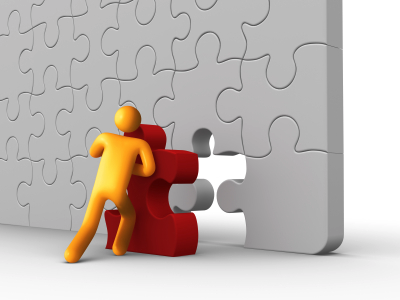 [Speaker Notes: Understanding what it means to add value to a company or organization is a fundamental question that should be answered by anyone looking for work, along with appreciating why that’s an important question in the first place. 

Employment is an earned privilege, not a right - even with a fancy diploma in hand, there are no promises or guarantees. 

People are typically the biggest expense in any organization, and those who add the most value have the best job security. 

Those who don’t add value usually don’t stay employed for very long. 

What makes you a valuable person? 

How can you convey that image to a potential employer?



======
http://www.huffingtonpost.com/jennifer-kushell/how-to-prepare-young-peop_b_4593076.html

http://www.therecruitmentdesk.com/?tag=ronald-mcdonald

http://worldofdtcmarketing.com/ensure-pharma-websites-add-value/health-information-online/





With the world changing as fast as it is - industries rising, evolving and crashing; technology leading to more efficient, effective ways of doing everything; globalization interconnecting us all; and a whole new generation emerging and entering the workforce - how do we best ensure young people are prepared for the world of work from here forward? Keep in mind that along with the jobs being phased out, countless more jobs don’t even exist yet. 
In order to create employment for those who are graduating, it’s important for us to review a system that has become antiquated. Even more critical, however, is to note that our current models of education, career planning and job searching are not just in need of a facelift - we need a major paradigm shift in how we think about training our emerging workforce and the skills they need to have to be relevant, let alone have a chance at being wildly successful. 
But we do not need to wait for this shift in order to start teaching the new rules of success every day, in every forum, and every possible platform and channel available to us. It can be done in simple conversations or formalized programs - everyone can play a role in training our young people; they are, after all, our kids, cousins, neighbors, friends, colleagues and employees. The bottom line is that we can all ensure this emerging generation is primed for success, and it’s in our best interest to do so. Our future depends on it. 
The following 10 skills are most vital to young people entering the workforce:
AmbitionAmbition changes the opportunity outlooks for a young person dramatically. Employers are increasingly looking to hire for attitude and train for skill, so cultivating ambition and an eagerness to learn and do well are really Step 1 toward a solid future. Young people who are hungry, interested and engaged are infinitely more employable, and when they have a passion for achievement, there are no limits to what they can do. Rather than just hire warm bodies, companies would much rather choose people who show promise and a solid foundation. 
ValueUnderstanding what it means to add value to a company or organization is a fundamental question that should be answered by anyone looking for work, along with appreciating why that’s an important question in the first place. Employment is an earned privilege, not a right - even with a fancy diploma in hand, there are no promises or guarantees. People are typically the biggest expense in any organization, and those who add most value have the best job security. Those who don’t usually don’t stay employed for very long. In a corporate world that is looking more than ever before at operating lean, it’s no longer possible to hide and not contribute to a company’s financial well-being. 
ArticulationThe vast majority of young people struggle with explaining what they want to do, what work-related activities interest them, what transferable skills they have, and which industries or positions might best suit them. As a result, when they set out to market themselves, or interview with potential employers, they offer little useful information, and instead rely on those doing the hiring to find the right fit and figure it out. Recruiters are not career counselors - selling oneself in the job market is the responsibility of the seeker! Relying on our institutions or parents to “place” young people in jobs is a practice fraught with problems, and enabling entitlement or minimizing the importance of self-sufficiency - or the fortitude to secure meaningful work - are only a few of the drawbacks. Teaching people to pitch themselves effectively early in their working lives enables them to find employment on their own over a lifetime. 
SkillsThe basis of any solid employment marketing campaign (job search) is the actual skill base a worker presents to potential employers. At the most fundamental level, soft skills like interpersonal communication, the ability to speak and write correctly and present ideas clearly, are the areas most often cited when employers discuss the downside of hiring young people. Dressing appropriately (highly subjective these days) is also considered a critical part of communication. So despite the constant “communication” through technology that has dominated young lives, they are at a massive disadvantage because in person those soft skills are not present. 
ExpertiseBesides being a good person to work with and around, bringing some substantive expertise to the table cannot be urged enough. It doesn’t matter what the topic, as long as it’s valuable in the marketplace (remember the “Adding Value” piece above?). Ideally, expertise is transferable to other applications and industries too - and it’s important to note that attending specialty schools and formal training programs are not the only ways to acquire expertise. It can and should be cultivated constantly, with young people maximizing every opportunity to read, learn, volunteer, train, practice or work.
Terminology Every industry relies on its own lexicon of terminology to operate and communicate. Often these are technical concepts, processes or acronyms that sound foreign to people new to a field. Teaching young people to learn the language of a given workplace, industry or role is directly related to how smart they will sound and how well they will function in an environment, and dramatically improve their chance of securing jobs because companies will first choose someone who needs less time to be brought up to speed. 
CuriosityWhen young people are supported in pursuing fields that are of true interest, they are more likely to want to learn more and become well-versed in those areas. Intellectual curiosity leads to better educated and more informed workers, who can quickly cultivate themselves into real talent with a little help. The more inspired and motivated they are, and the more space they are given to explore, create and innovate, the more their potential becomes unlimited. This is an important consideration given that school curriculum often focus on a core set of skills, and other programs such as art, music or other non-academics are eliminated. 
ContextThe concept of context is a vital one to address with young people, from 4 key perspectives:
1) The working world operates by a different set of rules than most homes and schools. Training young people to acclimate to the adult world of work requires a dramatic shift in routines and expectations from a lifetime of studying and attending classes.
2) Different workplaces have different expectations about dress, attendance, communication, metrics for success and even use of personal technologies. Expectations that aren’t clearly understood are difficult to meet and that sets everyone up for failure.3) It is a big problem that most young graduates don’t understand how business fundamentally works and is organized. For example, what is the difference between marketing and sales, or operations? What signs would signal that a company or industry is hiring, or worth studying or pursuing jobs in? How does one company fare in a market of other competitors (who happen to be other potential employers too)? What do industries look like? 4) How do we all fit into the bigger context of the world economy as global citizens? With a billion young people entering the workforce, there’s a lot of competition, but also plenty of untapped opportunity. 
All of these conversations, if nothing else, break young people from the idea that they’re the center of the universe. Or, conversely, that their world is small, restricted and their options are limited.
ExperienceStudents, unemployed people and those in jobs they hate are all missing opportunities to improve their circumstances and marketability by building experience, which can be acquired in countless ways. In many cases, they can do so simply by volunteering time to local organizations, businesses, campaigns and community events. The more relevant to the skills or the industries someone wants to use at work, the better. With countless organizations struggling to survive and grow, but desperate for help they cannot afford, volunteering or interning can be the perfect opportunity for people to gain practical experience and connections, and to seed future opportunities. Even if the opportunities are unpaid, by staying active and engaged makes the unemployed infinitely more marketable. 
ResourcefulnessTeaching young people to be solution-driven (rather than easily deterred by failure) makes them more valuable, competitive and self-sufficient. When people are resourceful, they will always entertain new ideas, approaches and possibilities. Entrepreneurship education and experience is an excellent way to drive this home and make young people more resourceful, as are hackathons, leadership activities and organizations. Cultivating resourcefulness as a skill prepares young people for jobs that may not yet exist; in fact, the more resourceful they are, the more likely the next generation will be to create their own jobs - and companies that will create jobs for others.]
Articulation
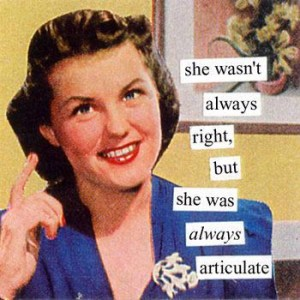 [Speaker Notes: The vast majority of young people struggle with explaining what they want to do, what work-related activities interest them, what transferable skills they have, and which industries or positions might best suit them. 

As a result, when they set out to market themselves, or interview with potential employers, they offer little useful information, and instead rely on those doing the hiring to help them find the right fit and figure it out. 
But - Job Recruiters are not career counselors 

Teaching people to pitch themselves effectively early in their working lives enables them to find employment on their own over a lifetime. 
It takes practice to become an articulate speaker.

Be yourself. People want to hear what you have to offer.
Practice, practice, practice. 

Getting Constructive criticism from folks you can trust is important.




======
http://www.huffingtonpost.com/jennifer-kushell/how-to-prepare-young-peop_b_4593076.html

http://www.therecruitmentdesk.com/?tag=ronald-mcdonald

http://prakovic.edublogs.org/2015/11/09/writing-about-articulation-in-a-progress-report/




With the world changing as fast as it is - industries rising, evolving and crashing; technology leading to more efficient, effective ways of doing everything; globalization interconnecting us all; and a whole new generation emerging and entering the workforce - how do we best ensure young people are prepared for the world of work from here forward? Keep in mind that along with the jobs being phased out, countless more jobs don’t even exist yet. 
In order to create employment for those who are graduating, it’s important for us to review a system that has become antiquated. Even more critical, however, is to note that our current models of education, career planning and job searching are not just in need of a facelift - we need a major paradigm shift in how we think about training our emerging workforce and the skills they need to have to be relevant, let alone have a chance at being wildly successful. 
But we do not need to wait for this shift in order to start teaching the new rules of success every day, in every forum, and every possible platform and channel available to us. It can be done in simple conversations or formalized programs - everyone can play a role in training our young people; they are, after all, our kids, cousins, neighbors, friends, colleagues and employees. The bottom line is that we can all ensure this emerging generation is primed for success, and it’s in our best interest to do so. Our future depends on it. 
The following 10 skills are most vital to young people entering the workforce:
AmbitionAmbition changes the opportunity outlooks for a young person dramatically. Employers are increasingly looking to hire for attitude and train for skill, so cultivating ambition and an eagerness to learn and do well are really Step 1 toward a solid future. Young people who are hungry, interested and engaged are infinitely more employable, and when they have a passion for achievement, there are no limits to what they can do. Rather than just hire warm bodies, companies would much rather choose people who show promise and a solid foundation. 
ValueUnderstanding what it means to add value to a company or organization is a fundamental question that should be answered by anyone looking for work, along with appreciating why that’s an important question in the first place. Employment is an earned privilege, not a right - even with a fancy diploma in hand, there are no promises or guarantees. People are typically the biggest expense in any organization, and those who add most value have the best job security. Those who don’t usually don’t stay employed for very long. In a corporate world that is looking more than ever before at operating lean, it’s no longer possible to hide and not contribute to a company’s financial well-being. 
ArticulationThe vast majority of young people struggle with explaining what they want to do, what work-related activities interest them, what transferable skills they have, and which industries or positions might best suit them. As a result, when they set out to market themselves, or interview with potential employers, they offer little useful information, and instead rely on those doing the hiring to find the right fit and figure it out. Recruiters are not career counselors - selling oneself in the job market is the responsibility of the seeker! Relying on our institutions or parents to “place” young people in jobs is a practice fraught with problems, and enabling entitlement or minimizing the importance of self-sufficiency - or the fortitude to secure meaningful work - are only a few of the drawbacks. Teaching people to pitch themselves effectively early in their working lives enables them to find employment on their own over a lifetime. 
SkillsThe basis of any solid employment marketing campaign (job search) is the actual skill base a worker presents to potential employers. At the most fundamental level, soft skills like interpersonal communication, the ability to speak and write correctly and present ideas clearly, are the areas most often cited when employers discuss the downside of hiring young people. Dressing appropriately (highly subjective these days) is also considered a critical part of communication. So despite the constant “communication” through technology that has dominated young lives, they are at a massive disadvantage because in person those soft skills are not present. 
ExpertiseBesides being a good person to work with and around, bringing some substantive expertise to the table cannot be urged enough. It doesn’t matter what the topic, as long as it’s valuable in the marketplace (remember the “Adding Value” piece above?). Ideally, expertise is transferable to other applications and industries too - and it’s important to note that attending specialty schools and formal training programs are not the only ways to acquire expertise. It can and should be cultivated constantly, with young people maximizing every opportunity to read, learn, volunteer, train, practice or work.
Terminology Every industry relies on its own lexicon of terminology to operate and communicate. Often these are technical concepts, processes or acronyms that sound foreign to people new to a field. Teaching young people to learn the language of a given workplace, industry or role is directly related to how smart they will sound and how well they will function in an environment, and dramatically improve their chance of securing jobs because companies will first choose someone who needs less time to be brought up to speed. 
CuriosityWhen young people are supported in pursuing fields that are of true interest, they are more likely to want to learn more and become well-versed in those areas. Intellectual curiosity leads to better educated and more informed workers, who can quickly cultivate themselves into real talent with a little help. The more inspired and motivated they are, and the more space they are given to explore, create and innovate, the more their potential becomes unlimited. This is an important consideration given that school curriculum often focus on a core set of skills, and other programs such as art, music or other non-academics are eliminated. 
ContextThe concept of context is a vital one to address with young people, from 4 key perspectives:
1) The working world operates by a different set of rules than most homes and schools. Training young people to acclimate to the adult world of work requires a dramatic shift in routines and expectations from a lifetime of studying and attending classes.
2) Different workplaces have different expectations about dress, attendance, communication, metrics for success and even use of personal technologies. Expectations that aren’t clearly understood are difficult to meet and that sets everyone up for failure.3) It is a big problem that most young graduates don’t understand how business fundamentally works and is organized. For example, what is the difference between marketing and sales, or operations? What signs would signal that a company or industry is hiring, or worth studying or pursuing jobs in? How does one company fare in a market of other competitors (who happen to be other potential employers too)? What do industries look like? 4) How do we all fit into the bigger context of the world economy as global citizens? With a billion young people entering the workforce, there’s a lot of competition, but also plenty of untapped opportunity. 
All of these conversations, if nothing else, break young people from the idea that they’re the center of the universe. Or, conversely, that their world is small, restricted and their options are limited.
ExperienceStudents, unemployed people and those in jobs they hate are all missing opportunities to improve their circumstances and marketability by building experience, which can be acquired in countless ways. In many cases, they can do so simply by volunteering time to local organizations, businesses, campaigns and community events. The more relevant to the skills or the industries someone wants to use at work, the better. With countless organizations struggling to survive and grow, but desperate for help they cannot afford, volunteering or interning can be the perfect opportunity for people to gain practical experience and connections, and to seed future opportunities. Even if the opportunities are unpaid, by staying active and engaged makes the unemployed infinitely more marketable. 
ResourcefulnessTeaching young people to be solution-driven (rather than easily deterred by failure) makes them more valuable, competitive and self-sufficient. When people are resourceful, they will always entertain new ideas, approaches and possibilities. Entrepreneurship education and experience is an excellent way to drive this home and make young people more resourceful, as are hackathons, leadership activities and organizations. Cultivating resourcefulness as a skill prepares young people for jobs that may not yet exist; in fact, the more resourceful they are, the more likely the next generation will be to create their own jobs - and companies that will create jobs for others.]
Communication
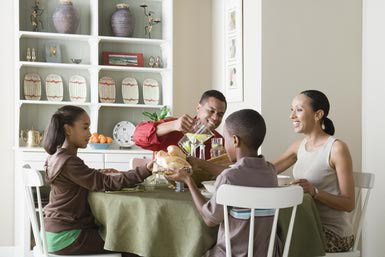 [Speaker Notes: Families don’t sit around the dinner table and talk like they used to. 
If they get together at all it is often at a fast-food restaurant on the way to soccer practice or dance lessons.

Often these days most of the folks around the table are busy texting or otherwise engaged in an off-table conversation.

Old-fashioned dinner-time conversations are an important part of family life that helps to build relationships. 

These dinner-time conversations are an important way to learn how to communicate better with family, friends, in the classroom, and later on the job.

Simply reciting what you learned that day and what you are planning to do the following day is great practice for when your future boss wants to know why he should keep you around.  

But it takes practice speaking in front of your supportive family --- that will give you the confidence to speak in front of others.

How can we encourage dinner-time conversations.  Both at home and in the classroom.



======
Photo:
http://fatherhood.about.com/od/challenges/a/dinner_talk.htm]
Skills
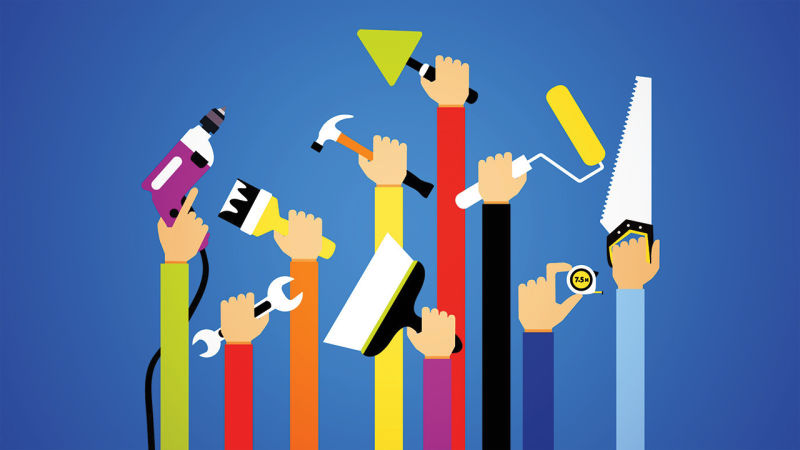 [Speaker Notes: Employers would like to see evidence that you possess a skill before they hire you. 
Industry certifications are a good way of quickly showing that you have mastered certain skills.

Employers are willing to teach high-level technical skills that you do not have, in order to do your job.  
But -- You have to be teachable -- and willing to learn.

Businesses do not want to teach you soft skills like communication, teamwork, collaboration, commitment, adaptability, and conflict resolution.  They assume that you already have those skills.
Learning how to text message and update your FaceBook page are important ways of communicating, but talking face-to-face is the skill that will get you hired.
Technical skills may get you hired, but it is the soft skills that will keep you hired.
It is crucial that we teach in such a way as to perfect the soft skills in our youth.  Some kids learn these skills at home, some don’t.
Many learn these skills taking part in a team-based extracurricular activity like athletics, band, chorus, or theater.

Team-based activities in our classrooms will help prepare the youth for a career, but unfortunately, those kinds of activities may not count towards evaluating the school’s performance.




======
http://www.huffingtonpost.com/jennifer-kushell/how-to-prepare-young-peop_b_4593076.html

http://www.therecruitmentdesk.com/?tag=ronald-mcdonald

http://lifehacker.com/diversify-your-skills-to-find-your-value-and-build-a-be-1708814777



With the world changing as fast as it is - industries rising, evolving and crashing; technology leading to more efficient, effective ways of doing everything; globalization interconnecting us all; and a whole new generation emerging and entering the workforce - how do we best ensure young people are prepared for the world of work from here forward? Keep in mind that along with the jobs being phased out, countless more jobs don’t even exist yet. 
In order to create employment for those who are graduating, it’s important for us to review a system that has become antiquated. Even more critical, however, is to note that our current models of education, career planning and job searching are not just in need of a facelift - we need a major paradigm shift in how we think about training our emerging workforce and the skills they need to have to be relevant, let alone have a chance at being wildly successful. 
But we do not need to wait for this shift in order to start teaching the new rules of success every day, in every forum, and every possible platform and channel available to us. It can be done in simple conversations or formalized programs - everyone can play a role in training our young people; they are, after all, our kids, cousins, neighbors, friends, colleagues and employees. The bottom line is that we can all ensure this emerging generation is primed for success, and it’s in our best interest to do so. Our future depends on it. 
The following 10 skills are most vital to young people entering the workforce:
AmbitionAmbition changes the opportunity outlooks for a young person dramatically. Employers are increasingly looking to hire for attitude and train for skill, so cultivating ambition and an eagerness to learn and do well are really Step 1 toward a solid future. Young people who are hungry, interested and engaged are infinitely more employable, and when they have a passion for achievement, there are no limits to what they can do. Rather than just hire warm bodies, companies would much rather choose people who show promise and a solid foundation. 
ValueUnderstanding what it means to add value to a company or organization is a fundamental question that should be answered by anyone looking for work, along with appreciating why that’s an important question in the first place. Employment is an earned privilege, not a right - even with a fancy diploma in hand, there are no promises or guarantees. People are typically the biggest expense in any organization, and those who add most value have the best job security. Those who don’t usually don’t stay employed for very long. In a corporate world that is looking more than ever before at operating lean, it’s no longer possible to hide and not contribute to a company’s financial well-being. 
ArticulationThe vast majority of young people struggle with explaining what they want to do, what work-related activities interest them, what transferable skills they have, and which industries or positions might best suit them. As a result, when they set out to market themselves, or interview with potential employers, they offer little useful information, and instead rely on those doing the hiring to find the right fit and figure it out. Recruiters are not career counselors - selling oneself in the job market is the responsibility of the seeker! Relying on our institutions or parents to “place” young people in jobs is a practice fraught with problems, and enabling entitlement or minimizing the importance of self-sufficiency - or the fortitude to secure meaningful work - are only a few of the drawbacks. Teaching people to pitch themselves effectively early in their working lives enables them to find employment on their own over a lifetime. 
SkillsThe basis of any solid employment marketing campaign (job search) is the actual skill base a worker presents to potential employers. At the most fundamental level, soft skills like interpersonal communication, the ability to speak and write correctly and present ideas clearly, are the areas most often cited when employers discuss the downside of hiring young people. Dressing appropriately (highly subjective these days) is also considered a critical part of communication. So despite the constant “communication” through technology that has dominated young lives, they are at a massive disadvantage because in person those soft skills are not present. 
ExpertiseBesides being a good person to work with and around, bringing some substantive expertise to the table cannot be urged enough. It doesn’t matter what the topic, as long as it’s valuable in the marketplace (remember the “Adding Value” piece above?). Ideally, expertise is transferable to other applications and industries too - and it’s important to note that attending specialty schools and formal training programs are not the only ways to acquire expertise. It can and should be cultivated constantly, with young people maximizing every opportunity to read, learn, volunteer, train, practice or work.
Terminology Every industry relies on its own lexicon of terminology to operate and communicate. Often these are technical concepts, processes or acronyms that sound foreign to people new to a field. Teaching young people to learn the language of a given workplace, industry or role is directly related to how smart they will sound and how well they will function in an environment, and dramatically improve their chance of securing jobs because companies will first choose someone who needs less time to be brought up to speed. 
CuriosityWhen young people are supported in pursuing fields that are of true interest, they are more likely to want to learn more and become well-versed in those areas. Intellectual curiosity leads to better educated and more informed workers, who can quickly cultivate themselves into real talent with a little help. The more inspired and motivated they are, and the more space they are given to explore, create and innovate, the more their potential becomes unlimited. This is an important consideration given that school curriculum often focus on a core set of skills, and other programs such as art, music or other non-academics are eliminated. 
ContextThe concept of context is a vital one to address with young people, from 4 key perspectives:
1) The working world operates by a different set of rules than most homes and schools. Training young people to acclimate to the adult world of work requires a dramatic shift in routines and expectations from a lifetime of studying and attending classes.
2) Different workplaces have different expectations about dress, attendance, communication, metrics for success and even use of personal technologies. Expectations that aren’t clearly understood are difficult to meet and that sets everyone up for failure.3) It is a big problem that most young graduates don’t understand how business fundamentally works and is organized. For example, what is the difference between marketing and sales, or operations? What signs would signal that a company or industry is hiring, or worth studying or pursuing jobs in? How does one company fare in a market of other competitors (who happen to be other potential employers too)? What do industries look like? 4) How do we all fit into the bigger context of the world economy as global citizens? With a billion young people entering the workforce, there’s a lot of competition, but also plenty of untapped opportunity. 
All of these conversations, if nothing else, break young people from the idea that they’re the center of the universe. Or, conversely, that their world is small, restricted and their options are limited.
ExperienceStudents, unemployed people and those in jobs they hate are all missing opportunities to improve their circumstances and marketability by building experience, which can be acquired in countless ways. In many cases, they can do so simply by volunteering time to local organizations, businesses, campaigns and community events. The more relevant to the skills or the industries someone wants to use at work, the better. With countless organizations struggling to survive and grow, but desperate for help they cannot afford, volunteering or interning can be the perfect opportunity for people to gain practical experience and connections, and to seed future opportunities. Even if the opportunities are unpaid, by staying active and engaged makes the unemployed infinitely more marketable. 
ResourcefulnessTeaching young people to be solution-driven (rather than easily deterred by failure) makes them more valuable, competitive and self-sufficient. When people are resourceful, they will always entertain new ideas, approaches and possibilities. Entrepreneurship education and experience is an excellent way to drive this home and make young people more resourceful, as are hackathons, leadership activities and organizations. Cultivating resourcefulness as a skill prepares young people for jobs that may not yet exist; in fact, the more resourceful they are, the more likely the next generation will be to create their own jobs - and companies that will create jobs for others.]
Expertise
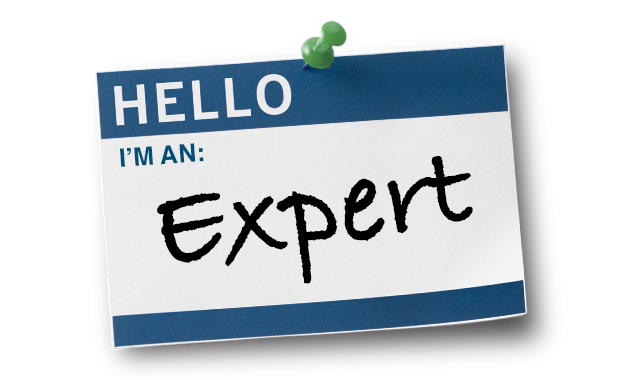 [Speaker Notes: You might have a skill that you can use to add value to the company, but are you an expert?

Expertise is having great skill or extensive knowledge in a particular area.
With a skill, you are following rote directions or pattern to complete a task within certain tolerances.

The Expert can not only demonstrate skill by performing a certain operation, but also knows why the work is done in a certain way. 
It’s not just changing the oil, but knowing all about the lubrication properties of oil and how they protect various metal and plastic surfaces, and how heat, dust, and other environmental conditions can affect both the oil and the materials they are protecting.  That’s the extra knowledge that turns a skilled person into an expert.

An expert could write reference book on changing oil, whereas a non-expert could change the oil correctly every time, but still have no idea how his actions truly affect the life of the engine.
Companies will pay more for expertise that they do not already have.  Expertise adds value to you as an employee and adds value to the company for which you work.

Expertise should be cultivated constantly with young people by maximizing every opportunity to read, learn, volunteer, train, practice, or work.


======
http://www.huffingtonpost.com/jennifer-kushell/how-to-prepare-young-peop_b_4593076.html

http://www.therecruitmentdesk.com/?tag=ronald-mcdonald

http://chucksblog.typepad.com/.a/6a00d83451be8f69e201b8d0997c11970c-popup

With the world changing as fast as it is - industries rising, evolving and crashing; technology leading to more efficient, effective ways of doing everything; globalization interconnecting us all; and a whole new generation emerging and entering the workforce - how do we best ensure young people are prepared for the world of work from here forward? Keep in mind that along with the jobs being phased out, countless more jobs don’t even exist yet. 
In order to create employment for those who are graduating, it’s important for us to review a system that has become antiquated. Even more critical, however, is to note that our current models of education, career planning and job searching are not just in need of a facelift - we need a major paradigm shift in how we think about training our emerging workforce and the skills they need to have to be relevant, let alone have a chance at being wildly successful. 
But we do not need to wait for this shift in order to start teaching the new rules of success every day, in every forum, and every possible platform and channel available to us. It can be done in simple conversations or formalized programs - everyone can play a role in training our young people; they are, after all, our kids, cousins, neighbors, friends, colleagues and employees. The bottom line is that we can all ensure this emerging generation is primed for success, and it’s in our best interest to do so. Our future depends on it. 
The following 10 skills are most vital to young people entering the workforce:
AmbitionAmbition changes the opportunity outlooks for a young person dramatically. Employers are increasingly looking to hire for attitude and train for skill, so cultivating ambition and an eagerness to learn and do well are really Step 1 toward a solid future. Young people who are hungry, interested and engaged are infinitely more employable, and when they have a passion for achievement, there are no limits to what they can do. Rather than just hire warm bodies, companies would much rather choose people who show promise and a solid foundation. 
ValueUnderstanding what it means to add value to a company or organization is a fundamental question that should be answered by anyone looking for work, along with appreciating why that’s an important question in the first place. Employment is an earned privilege, not a right - even with a fancy diploma in hand, there are no promises or guarantees. People are typically the biggest expense in any organization, and those who add most value have the best job security. Those who don’t usually don’t stay employed for very long. In a corporate world that is looking more than ever before at operating lean, it’s no longer possible to hide and not contribute to a company’s financial well-being. 
ArticulationThe vast majority of young people struggle with explaining what they want to do, what work-related activities interest them, what transferable skills they have, and which industries or positions might best suit them. As a result, when they set out to market themselves, or interview with potential employers, they offer little useful information, and instead rely on those doing the hiring to find the right fit and figure it out. Recruiters are not career counselors - selling oneself in the job market is the responsibility of the seeker! Relying on our institutions or parents to “place” young people in jobs is a practice fraught with problems, and enabling entitlement or minimizing the importance of self-sufficiency - or the fortitude to secure meaningful work - are only a few of the drawbacks. Teaching people to pitch themselves effectively early in their working lives enables them to find employment on their own over a lifetime. 
SkillsThe basis of any solid employment marketing campaign (job search) is the actual skill base a worker presents to potential employers. At the most fundamental level, soft skills like interpersonal communication, the ability to speak and write correctly and present ideas clearly, are the areas most often cited when employers discuss the downside of hiring young people. Dressing appropriately (highly subjective these days) is also considered a critical part of communication. So despite the constant “communication” through technology that has dominated young lives, they are at a massive disadvantage because in person those soft skills are not present. 
ExpertiseBesides being a good person to work with and around, bringing some substantive expertise to the table cannot be urged enough. It doesn’t matter what the topic, as long as it’s valuable in the marketplace (remember the “Adding Value” piece above?). Ideally, expertise is transferable to other applications and industries too - and it’s important to note that attending specialty schools and formal training programs are not the only ways to acquire expertise. It can and should be cultivated constantly, with young people maximizing every opportunity to read, learn, volunteer, train, practice or work.
Terminology Every industry relies on its own lexicon of terminology to operate and communicate. Often these are technical concepts, processes or acronyms that sound foreign to people new to a field. Teaching young people to learn the language of a given workplace, industry or role is directly related to how smart they will sound and how well they will function in an environment, and dramatically improve their chance of securing jobs because companies will first choose someone who needs less time to be brought up to speed. 
CuriosityWhen young people are supported in pursuing fields that are of true interest, they are more likely to want to learn more and become well-versed in those areas. Intellectual curiosity leads to better educated and more informed workers, who can quickly cultivate themselves into real talent with a little help. The more inspired and motivated they are, and the more space they are given to explore, create and innovate, the more their potential becomes unlimited. This is an important consideration given that school curriculum often focus on a core set of skills, and other programs such as art, music or other non-academics are eliminated. 
ContextThe concept of context is a vital one to address with young people, from 4 key perspectives:
1) The working world operates by a different set of rules than most homes and schools. Training young people to acclimate to the adult world of work requires a dramatic shift in routines and expectations from a lifetime of studying and attending classes.
2) Different workplaces have different expectations about dress, attendance, communication, metrics for success and even use of personal technologies. Expectations that aren’t clearly understood are difficult to meet and that sets everyone up for failure.3) It is a big problem that most young graduates don’t understand how business fundamentally works and is organized. For example, what is the difference between marketing and sales, or operations? What signs would signal that a company or industry is hiring, or worth studying or pursuing jobs in? How does one company fare in a market of other competitors (who happen to be other potential employers too)? What do industries look like? 4) How do we all fit into the bigger context of the world economy as global citizens? With a billion young people entering the workforce, there’s a lot of competition, but also plenty of untapped opportunity. 
All of these conversations, if nothing else, break young people from the idea that they’re the center of the universe. Or, conversely, that their world is small, restricted and their options are limited.
ExperienceStudents, unemployed people and those in jobs they hate are all missing opportunities to improve their circumstances and marketability by building experience, which can be acquired in countless ways. In many cases, they can do so simply by volunteering time to local organizations, businesses, campaigns and community events. The more relevant to the skills or the industries someone wants to use at work, the better. With countless organizations struggling to survive and grow, but desperate for help they cannot afford, volunteering or interning can be the perfect opportunity for people to gain practical experience and connections, and to seed future opportunities. Even if the opportunities are unpaid, by staying active and engaged makes the unemployed infinitely more marketable. 
ResourcefulnessTeaching young people to be solution-driven (rather than easily deterred by failure) makes them more valuable, competitive and self-sufficient. When people are resourceful, they will always entertain new ideas, approaches and possibilities. Entrepreneurship education and experience is an excellent way to drive this home and make young people more resourceful, as are hackathons, leadership activities and organizations. Cultivating resourcefulness as a skill prepares young people for jobs that may not yet exist; in fact, the more resourceful they are, the more likely the next generation will be to create their own jobs - and companies that will create jobs for others.]
Terminology
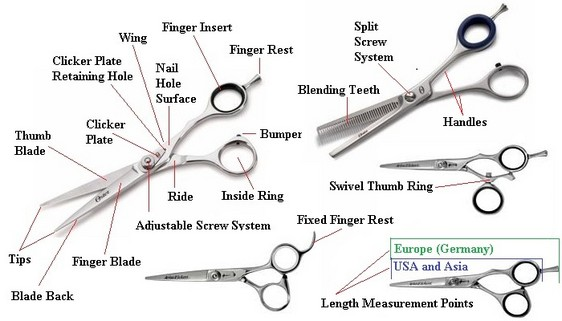 [Speaker Notes: Every industry relies on its own lexicon of terminology to operate and communicate. 

Often these are technical concepts, processes or acronyms that sound foreign to people new to a field. 

Teaching people to learn the language of a given workplace, industry or role is directly related to how smart they will sound and how well they will function in the work environment.

It will dramatically improve their chance of securing jobs, because companies would rather choose someone who needs less time to be brought up to speed. 


======
http://www.huffingtonpost.com/jennifer-kushell/how-to-prepare-young-peop_b_4593076.html

http://www.therecruitmentdesk.com/?tag=ronald-mcdonald

https://shearsdirect.com/terminology


With the world changing as fast as it is - industries rising, evolving and crashing; technology leading to more efficient, effective ways of doing everything; globalization interconnecting us all; and a whole new generation emerging and entering the workforce - how do we best ensure young people are prepared for the world of work from here forward? Keep in mind that along with the jobs being phased out, countless more jobs don’t even exist yet. 
In order to create employment for those who are graduating, it’s important for us to review a system that has become antiquated. Even more critical, however, is to note that our current models of education, career planning and job searching are not just in need of a facelift - we need a major paradigm shift in how we think about training our emerging workforce and the skills they need to have to be relevant, let alone have a chance at being wildly successful. 
But we do not need to wait for this shift in order to start teaching the new rules of success every day, in every forum, and every possible platform and channel available to us. It can be done in simple conversations or formalized programs - everyone can play a role in training our young people; they are, after all, our kids, cousins, neighbors, friends, colleagues and employees. The bottom line is that we can all ensure this emerging generation is primed for success, and it’s in our best interest to do so. Our future depends on it. 
The following 10 skills are most vital to young people entering the workforce:
AmbitionAmbition changes the opportunity outlooks for a young person dramatically. Employers are increasingly looking to hire for attitude and train for skill, so cultivating ambition and an eagerness to learn and do well are really Step 1 toward a solid future. Young people who are hungry, interested and engaged are infinitely more employable, and when they have a passion for achievement, there are no limits to what they can do. Rather than just hire warm bodies, companies would much rather choose people who show promise and a solid foundation. 
ValueUnderstanding what it means to add value to a company or organization is a fundamental question that should be answered by anyone looking for work, along with appreciating why that’s an important question in the first place. Employment is an earned privilege, not a right - even with a fancy diploma in hand, there are no promises or guarantees. People are typically the biggest expense in any organization, and those who add most value have the best job security. Those who don’t usually don’t stay employed for very long. In a corporate world that is looking more than ever before at operating lean, it’s no longer possible to hide and not contribute to a company’s financial well-being. 
ArticulationThe vast majority of young people struggle with explaining what they want to do, what work-related activities interest them, what transferable skills they have, and which industries or positions might best suit them. As a result, when they set out to market themselves, or interview with potential employers, they offer little useful information, and instead rely on those doing the hiring to find the right fit and figure it out. Recruiters are not career counselors - selling oneself in the job market is the responsibility of the seeker! Relying on our institutions or parents to “place” young people in jobs is a practice fraught with problems, and enabling entitlement or minimizing the importance of self-sufficiency - or the fortitude to secure meaningful work - are only a few of the drawbacks. Teaching people to pitch themselves effectively early in their working lives enables them to find employment on their own over a lifetime. 
SkillsThe basis of any solid employment marketing campaign (job search) is the actual skill base a worker presents to potential employers. At the most fundamental level, soft skills like interpersonal communication, the ability to speak and write correctly and present ideas clearly, are the areas most often cited when employers discuss the downside of hiring young people. Dressing appropriately (highly subjective these days) is also considered a critical part of communication. So despite the constant “communication” through technology that has dominated young lives, they are at a massive disadvantage because in person those soft skills are not present. 
ExpertiseBesides being a good person to work with and around, bringing some substantive expertise to the table cannot be urged enough. It doesn’t matter what the topic, as long as it’s valuable in the marketplace (remember the “Adding Value” piece above?). Ideally, expertise is transferable to other applications and industries too - and it’s important to note that attending specialty schools and formal training programs are not the only ways to acquire expertise. It can and should be cultivated constantly, with young people maximizing every opportunity to read, learn, volunteer, train, practice or work.
Terminology Every industry relies on its own lexicon of terminology to operate and communicate. Often these are technical concepts, processes or acronyms that sound foreign to people new to a field. Teaching young people to learn the language of a given workplace, industry or role is directly related to how smart they will sound and how well they will function in an environment, and dramatically improve their chance of securing jobs because companies will first choose someone who needs less time to be brought up to speed. 
CuriosityWhen young people are supported in pursuing fields that are of true interest, they are more likely to want to learn more and become well-versed in those areas. Intellectual curiosity leads to better educated and more informed workers, who can quickly cultivate themselves into real talent with a little help. The more inspired and motivated they are, and the more space they are given to explore, create and innovate, the more their potential becomes unlimited. This is an important consideration given that school curriculum often focus on a core set of skills, and other programs such as art, music or other non-academics are eliminated. 
ContextThe concept of context is a vital one to address with young people, from 4 key perspectives:
1) The working world operates by a different set of rules than most homes and schools. Training young people to acclimate to the adult world of work requires a dramatic shift in routines and expectations from a lifetime of studying and attending classes.
2) Different workplaces have different expectations about dress, attendance, communication, metrics for success and even use of personal technologies. Expectations that aren’t clearly understood are difficult to meet and that sets everyone up for failure.3) It is a big problem that most young graduates don’t understand how business fundamentally works and is organized. For example, what is the difference between marketing and sales, or operations? What signs would signal that a company or industry is hiring, or worth studying or pursuing jobs in? How does one company fare in a market of other competitors (who happen to be other potential employers too)? What do industries look like? 4) How do we all fit into the bigger context of the world economy as global citizens? With a billion young people entering the workforce, there’s a lot of competition, but also plenty of untapped opportunity. 
All of these conversations, if nothing else, break young people from the idea that they’re the center of the universe. Or, conversely, that their world is small, restricted and their options are limited.
ExperienceStudents, unemployed people and those in jobs they hate are all missing opportunities to improve their circumstances and marketability by building experience, which can be acquired in countless ways. In many cases, they can do so simply by volunteering time to local organizations, businesses, campaigns and community events. The more relevant to the skills or the industries someone wants to use at work, the better. With countless organizations struggling to survive and grow, but desperate for help they cannot afford, volunteering or interning can be the perfect opportunity for people to gain practical experience and connections, and to seed future opportunities. Even if the opportunities are unpaid, by staying active and engaged makes the unemployed infinitely more marketable. 
ResourcefulnessTeaching young people to be solution-driven (rather than easily deterred by failure) makes them more valuable, competitive and self-sufficient. When people are resourceful, they will always entertain new ideas, approaches and possibilities. Entrepreneurship education and experience is an excellent way to drive this home and make young people more resourceful, as are hackathons, leadership activities and organizations. Cultivating resourcefulness as a skill prepares young people for jobs that may not yet exist; in fact, the more resourceful they are, the more likely the next generation will be to create their own jobs - and companies that will create jobs for others.]
Curiosity
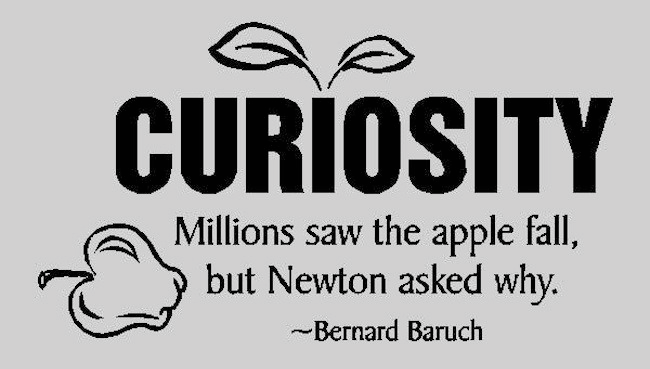 [Speaker Notes: When young people are supported in pursuing fields that are of true interest, they are more likely to want to learn more and become well-versed in those areas. 

Intellectual curiosity leads to better educated and more informed workers who can quickly cultivate themselves into real talent with a little help. 

The more inspired and motivated they are, and the more space they are given to explore, create and innovate, -- the more their potential becomes unlimited. 

This is an important consideration given that school curriculum often focuses on a core set of skills, -- and other programs such as art, music or other non-academics -- where curiosity is actually encouraged and nourished -- are often eliminated. 



======
http://www.huffingtonpost.com/jennifer-kushell/how-to-prepare-young-peop_b_4593076.html

http://www.therecruitmentdesk.com/?tag=ronald-mcdonald

http://thecontextofthings.com/2014/08/29/curiosity-quotient-is-the-next-big-thing/

With the world changing as fast as it is - industries rising, evolving and crashing; technology leading to more efficient, effective ways of doing everything; globalization interconnecting us all; and a whole new generation emerging and entering the workforce - how do we best ensure young people are prepared for the world of work from here forward? Keep in mind that along with the jobs being phased out, countless more jobs don’t even exist yet. 
In order to create employment for those who are graduating, it’s important for us to review a system that has become antiquated. Even more critical, however, is to note that our current models of education, career planning and job searching are not just in need of a facelift - we need a major paradigm shift in how we think about training our emerging workforce and the skills they need to have to be relevant, let alone have a chance at being wildly successful. 
But we do not need to wait for this shift in order to start teaching the new rules of success every day, in every forum, and every possible platform and channel available to us. It can be done in simple conversations or formalized programs - everyone can play a role in training our young people; they are, after all, our kids, cousins, neighbors, friends, colleagues and employees. The bottom line is that we can all ensure this emerging generation is primed for success, and it’s in our best interest to do so. Our future depends on it. 
The following 10 skills are most vital to young people entering the workforce:
AmbitionAmbition changes the opportunity outlooks for a young person dramatically. Employers are increasingly looking to hire for attitude and train for skill, so cultivating ambition and an eagerness to learn and do well are really Step 1 toward a solid future. Young people who are hungry, interested and engaged are infinitely more employable, and when they have a passion for achievement, there are no limits to what they can do. Rather than just hire warm bodies, companies would much rather choose people who show promise and a solid foundation. 
ValueUnderstanding what it means to add value to a company or organization is a fundamental question that should be answered by anyone looking for work, along with appreciating why that’s an important question in the first place. Employment is an earned privilege, not a right - even with a fancy diploma in hand, there are no promises or guarantees. People are typically the biggest expense in any organization, and those who add most value have the best job security. Those who don’t usually don’t stay employed for very long. In a corporate world that is looking more than ever before at operating lean, it’s no longer possible to hide and not contribute to a company’s financial well-being. 
ArticulationThe vast majority of young people struggle with explaining what they want to do, what work-related activities interest them, what transferable skills they have, and which industries or positions might best suit them. As a result, when they set out to market themselves, or interview with potential employers, they offer little useful information, and instead rely on those doing the hiring to find the right fit and figure it out. Recruiters are not career counselors - selling oneself in the job market is the responsibility of the seeker! Relying on our institutions or parents to “place” young people in jobs is a practice fraught with problems, and enabling entitlement or minimizing the importance of self-sufficiency - or the fortitude to secure meaningful work - are only a few of the drawbacks. Teaching people to pitch themselves effectively early in their working lives enables them to find employment on their own over a lifetime. 
SkillsThe basis of any solid employment marketing campaign (job search) is the actual skill base a worker presents to potential employers. At the most fundamental level, soft skills like interpersonal communication, the ability to speak and write correctly and present ideas clearly, are the areas most often cited when employers discuss the downside of hiring young people. Dressing appropriately (highly subjective these days) is also considered a critical part of communication. So despite the constant “communication” through technology that has dominated young lives, they are at a massive disadvantage because in person those soft skills are not present. 
ExpertiseBesides being a good person to work with and around, bringing some substantive expertise to the table cannot be urged enough. It doesn’t matter what the topic, as long as it’s valuable in the marketplace (remember the “Adding Value” piece above?). Ideally, expertise is transferable to other applications and industries too - and it’s important to note that attending specialty schools and formal training programs are not the only ways to acquire expertise. It can and should be cultivated constantly, with young people maximizing every opportunity to read, learn, volunteer, train, practice or work.
Terminology Every industry relies on its own lexicon of terminology to operate and communicate. Often these are technical concepts, processes or acronyms that sound foreign to people new to a field. Teaching young people to learn the language of a given workplace, industry or role is directly related to how smart they will sound and how well they will function in an environment, and dramatically improve their chance of securing jobs because companies will first choose someone who needs less time to be brought up to speed. 
CuriosityWhen young people are supported in pursuing fields that are of true interest, they are more likely to want to learn more and become well-versed in those areas. Intellectual curiosity leads to better educated and more informed workers, who can quickly cultivate themselves into real talent with a little help. The more inspired and motivated they are, and the more space they are given to explore, create and innovate, the more their potential becomes unlimited. This is an important consideration given that school curriculum often focus on a core set of skills, and other programs such as art, music or other non-academics are eliminated. 
ContextThe concept of context is a vital one to address with young people, from 4 key perspectives:
1) The working world operates by a different set of rules than most homes and schools. Training young people to acclimate to the adult world of work requires a dramatic shift in routines and expectations from a lifetime of studying and attending classes.
2) Different workplaces have different expectations about dress, attendance, communication, metrics for success and even use of personal technologies. Expectations that aren’t clearly understood are difficult to meet and that sets everyone up for failure.3) It is a big problem that most young graduates don’t understand how business fundamentally works and is organized. For example, what is the difference between marketing and sales, or operations? What signs would signal that a company or industry is hiring, or worth studying or pursuing jobs in? How does one company fare in a market of other competitors (who happen to be other potential employers too)? What do industries look like? 4) How do we all fit into the bigger context of the world economy as global citizens? With a billion young people entering the workforce, there’s a lot of competition, but also plenty of untapped opportunity. 
All of these conversations, if nothing else, break young people from the idea that they’re the center of the universe. Or, conversely, that their world is small, restricted and their options are limited.
ExperienceStudents, unemployed people and those in jobs they hate are all missing opportunities to improve their circumstances and marketability by building experience, which can be acquired in countless ways. In many cases, they can do so simply by volunteering time to local organizations, businesses, campaigns and community events. The more relevant to the skills or the industries someone wants to use at work, the better. With countless organizations struggling to survive and grow, but desperate for help they cannot afford, volunteering or interning can be the perfect opportunity for people to gain practical experience and connections, and to seed future opportunities. Even if the opportunities are unpaid, by staying active and engaged makes the unemployed infinitely more marketable. 
ResourcefulnessTeaching young people to be solution-driven (rather than easily deterred by failure) makes them more valuable, competitive and self-sufficient. When people are resourceful, they will always entertain new ideas, approaches and possibilities. Entrepreneurship education and experience is an excellent way to drive this home and make young people more resourceful, as are hackathons, leadership activities and organizations. Cultivating resourcefulness as a skill prepares young people for jobs that may not yet exist; in fact, the more resourceful they are, the more likely the next generation will be to create their own jobs - and companies that will create jobs for others.]
Context
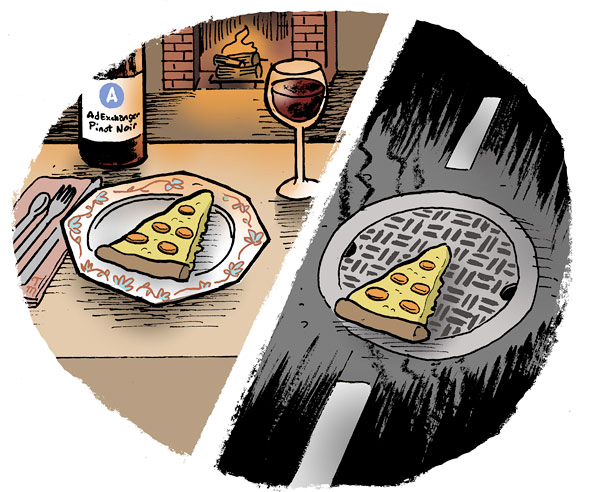 [Speaker Notes: The working world operates by a different set of rules than most homes and schools. Training young people to acclimate to the adult world of work requires a dramatic shift in routines and expectations from a lifetime of studying and attending classes.

Different workplaces have different expectations about dress, attendance, communication, metrics for success, and even use of personal technologies. Expectations that aren’t clearly understood are difficult to meet, -- and that sets up everyone for failure.

Getting youth out of the classroom into the workplace to learn the difference between school and work, and how one is preparing for the other is important.  The contexts are very different, and the youth need to be able to understand how to operate in both contexts.



======
http://www.huffingtonpost.com/jennifer-kushell/how-to-prepare-young-peop_b_4593076.html

http://www.therecruitmentdesk.com/?tag=ronald-mcdonald

http://www.learntotradethemarket.com/forex-trading-strategies/context-is-king-in-price-action-trading

With the world changing as fast as it is - industries rising, evolving and crashing; technology leading to more efficient, effective ways of doing everything; globalization interconnecting us all; and a whole new generation emerging and entering the workforce - how do we best ensure young people are prepared for the world of work from here forward? Keep in mind that along with the jobs being phased out, countless more jobs don’t even exist yet. 
In order to create employment for those who are graduating, it’s important for us to review a system that has become antiquated. Even more critical, however, is to note that our current models of education, career planning and job searching are not just in need of a facelift - we need a major paradigm shift in how we think about training our emerging workforce and the skills they need to have to be relevant, let alone have a chance at being wildly successful. 
But we do not need to wait for this shift in order to start teaching the new rules of success every day, in every forum, and every possible platform and channel available to us. It can be done in simple conversations or formalized programs - everyone can play a role in training our young people; they are, after all, our kids, cousins, neighbors, friends, colleagues and employees. The bottom line is that we can all ensure this emerging generation is primed for success, and it’s in our best interest to do so. Our future depends on it. 
The following 10 skills are most vital to young people entering the workforce:
AmbitionAmbition changes the opportunity outlooks for a young person dramatically. Employers are increasingly looking to hire for attitude and train for skill, so cultivating ambition and an eagerness to learn and do well are really Step 1 toward a solid future. Young people who are hungry, interested and engaged are infinitely more employable, and when they have a passion for achievement, there are no limits to what they can do. Rather than just hire warm bodies, companies would much rather choose people who show promise and a solid foundation. 
ValueUnderstanding what it means to add value to a company or organization is a fundamental question that should be answered by anyone looking for work, along with appreciating why that’s an important question in the first place. Employment is an earned privilege, not a right - even with a fancy diploma in hand, there are no promises or guarantees. People are typically the biggest expense in any organization, and those who add most value have the best job security. Those who don’t usually don’t stay employed for very long. In a corporate world that is looking more than ever before at operating lean, it’s no longer possible to hide and not contribute to a company’s financial well-being. 
ArticulationThe vast majority of young people struggle with explaining what they want to do, what work-related activities interest them, what transferable skills they have, and which industries or positions might best suit them. As a result, when they set out to market themselves, or interview with potential employers, they offer little useful information, and instead rely on those doing the hiring to find the right fit and figure it out. Recruiters are not career counselors - selling oneself in the job market is the responsibility of the seeker! Relying on our institutions or parents to “place” young people in jobs is a practice fraught with problems, and enabling entitlement or minimizing the importance of self-sufficiency - or the fortitude to secure meaningful work - are only a few of the drawbacks. Teaching people to pitch themselves effectively early in their working lives enables them to find employment on their own over a lifetime. 
SkillsThe basis of any solid employment marketing campaign (job search) is the actual skill base a worker presents to potential employers. At the most fundamental level, soft skills like interpersonal communication, the ability to speak and write correctly and present ideas clearly, are the areas most often cited when employers discuss the downside of hiring young people. Dressing appropriately (highly subjective these days) is also considered a critical part of communication. So despite the constant “communication” through technology that has dominated young lives, they are at a massive disadvantage because in person those soft skills are not present. 
ExpertiseBesides being a good person to work with and around, bringing some substantive expertise to the table cannot be urged enough. It doesn’t matter what the topic, as long as it’s valuable in the marketplace (remember the “Adding Value” piece above?). Ideally, expertise is transferable to other applications and industries too - and it’s important to note that attending specialty schools and formal training programs are not the only ways to acquire expertise. It can and should be cultivated constantly, with young people maximizing every opportunity to read, learn, volunteer, train, practice or work.
Terminology Every industry relies on its own lexicon of terminology to operate and communicate. Often these are technical concepts, processes or acronyms that sound foreign to people new to a field. Teaching young people to learn the language of a given workplace, industry or role is directly related to how smart they will sound and how well they will function in an environment, and dramatically improve their chance of securing jobs because companies will first choose someone who needs less time to be brought up to speed. 
CuriosityWhen young people are supported in pursuing fields that are of true interest, they are more likely to want to learn more and become well-versed in those areas. Intellectual curiosity leads to better educated and more informed workers, who can quickly cultivate themselves into real talent with a little help. The more inspired and motivated they are, and the more space they are given to explore, create and innovate, the more their potential becomes unlimited. This is an important consideration given that school curriculum often focus on a core set of skills, and other programs such as art, music or other non-academics are eliminated. 
ContextThe concept of context is a vital one to address with young people, from 4 key perspectives:
1) The working world operates by a different set of rules than most homes and schools. Training young people to acclimate to the adult world of work requires a dramatic shift in routines and expectations from a lifetime of studying and attending classes.
2) Different workplaces have different expectations about dress, attendance, communication, metrics for success and even use of personal technologies. Expectations that aren’t clearly understood are difficult to meet and that sets everyone up for failure.3) It is a big problem that most young graduates don’t understand how business fundamentally works and is organized. For example, what is the difference between marketing and sales, or operations? What signs would signal that a company or industry is hiring, or worth studying or pursuing jobs in? How does one company fare in a market of other competitors (who happen to be other potential employers too)? What do industries look like? 4) How do we all fit into the bigger context of the world economy as global citizens? With a billion young people entering the workforce, there’s a lot of competition, but also plenty of untapped opportunity. 
All of these conversations, if nothing else, break young people from the idea that they’re the center of the universe. Or, conversely, that their world is small, restricted and their options are limited.
ExperienceStudents, unemployed people and those in jobs they hate are all missing opportunities to improve their circumstances and marketability by building experience, which can be acquired in countless ways. In many cases, they can do so simply by volunteering time to local organizations, businesses, campaigns and community events. The more relevant to the skills or the industries someone wants to use at work, the better. With countless organizations struggling to survive and grow, but desperate for help they cannot afford, volunteering or interning can be the perfect opportunity for people to gain practical experience and connections, and to seed future opportunities. Even if the opportunities are unpaid, by staying active and engaged makes the unemployed infinitely more marketable. 
ResourcefulnessTeaching young people to be solution-driven (rather than easily deterred by failure) makes them more valuable, competitive and self-sufficient. When people are resourceful, they will always entertain new ideas, approaches and possibilities. Entrepreneurship education and experience is an excellent way to drive this home and make young people more resourceful, as are hackathons, leadership activities and organizations. Cultivating resourcefulness as a skill prepares young people for jobs that may not yet exist; in fact, the more resourceful they are, the more likely the next generation will be to create their own jobs - and companies that will create jobs for others.]
Experience
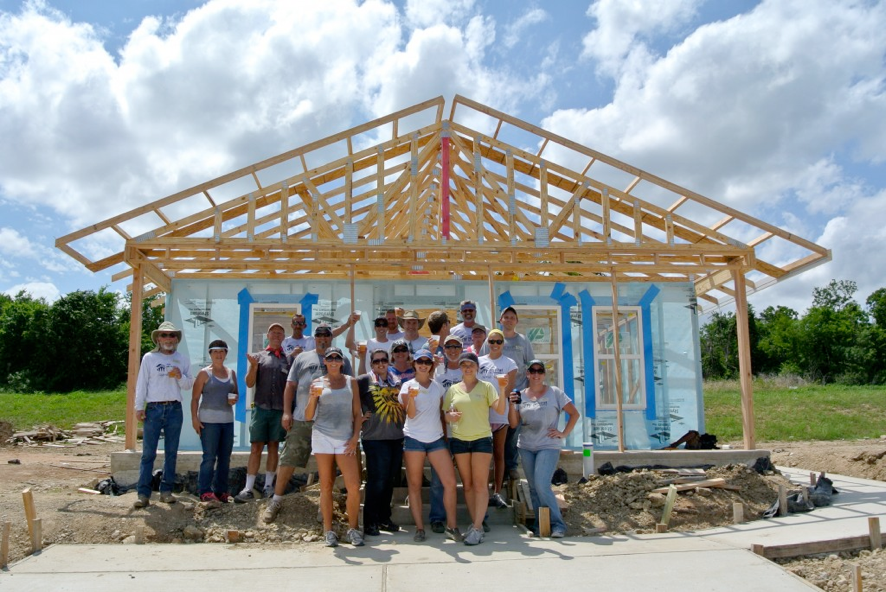 [Speaker Notes: You can’t get a job without experience, -- and you can’t get experience without a job.  It’s a paradox, conundrum, or catch-22.
Sometimes you have to get creative and gain skills and experiences by volunteering.
Helping to build a Habitat for Humanity house is not just about training carpenters and plumbers, it’s learning about safety on the job, working as a team, communication skills, and sometimes just discovering which skills you do not have.
If you want to become an event planner, start by volunteering your services at a church or a community event. Same goes for running sound systems, stage lights, video systems, food service, greeters, photography, and even financial management.  Churches and other non-profits would love the volunteer time, -- and you end up with resume items and skills.

Even if the opportunities are unpaid, by staying active and engaged makes the unemployed infinitely more marketable. 

And most importantly, -- be willing to start at the bottom.  
It takes time to prove you have the skills.




======
http://www.huffingtonpost.com/jennifer-kushell/how-to-prepare-young-peop_b_4593076.html

http://www.therecruitmentdesk.com/?tag=ronald-mcdonald

http://www.eastsidelumberaustin.com/2013-nari-housebuild-for-habitat-for-humanity/

With the world changing as fast as it is - industries rising, evolving and crashing; technology leading to more efficient, effective ways of doing everything; globalization interconnecting us all; and a whole new generation emerging and entering the workforce - how do we best ensure young people are prepared for the world of work from here forward? Keep in mind that along with the jobs being phased out, countless more jobs don’t even exist yet. 
In order to create employment for those who are graduating, it’s important for us to review a system that has become antiquated. Even more critical, however, is to note that our current models of education, career planning and job searching are not just in need of a facelift - we need a major paradigm shift in how we think about training our emerging workforce and the skills they need to have to be relevant, let alone have a chance at being wildly successful. 
But we do not need to wait for this shift in order to start teaching the new rules of success every day, in every forum, and every possible platform and channel available to us. It can be done in simple conversations or formalized programs - everyone can play a role in training our young people; they are, after all, our kids, cousins, neighbors, friends, colleagues and employees. The bottom line is that we can all ensure this emerging generation is primed for success, and it’s in our best interest to do so. Our future depends on it. 
The following 10 skills are most vital to young people entering the workforce:
AmbitionAmbition changes the opportunity outlooks for a young person dramatically. Employers are increasingly looking to hire for attitude and train for skill, so cultivating ambition and an eagerness to learn and do well are really Step 1 toward a solid future. Young people who are hungry, interested and engaged are infinitely more employable, and when they have a passion for achievement, there are no limits to what they can do. Rather than just hire warm bodies, companies would much rather choose people who show promise and a solid foundation. 
ValueUnderstanding what it means to add value to a company or organization is a fundamental question that should be answered by anyone looking for work, along with appreciating why that’s an important question in the first place. Employment is an earned privilege, not a right - even with a fancy diploma in hand, there are no promises or guarantees. People are typically the biggest expense in any organization, and those who add most value have the best job security. Those who don’t usually don’t stay employed for very long. In a corporate world that is looking more than ever before at operating lean, it’s no longer possible to hide and not contribute to a company’s financial well-being. 
ArticulationThe vast majority of young people struggle with explaining what they want to do, what work-related activities interest them, what transferable skills they have, and which industries or positions might best suit them. As a result, when they set out to market themselves, or interview with potential employers, they offer little useful information, and instead rely on those doing the hiring to find the right fit and figure it out. Recruiters are not career counselors - selling oneself in the job market is the responsibility of the seeker! Relying on our institutions or parents to “place” young people in jobs is a practice fraught with problems, and enabling entitlement or minimizing the importance of self-sufficiency - or the fortitude to secure meaningful work - are only a few of the drawbacks. Teaching people to pitch themselves effectively early in their working lives enables them to find employment on their own over a lifetime. 
SkillsThe basis of any solid employment marketing campaign (job search) is the actual skill base a worker presents to potential employers. At the most fundamental level, soft skills like interpersonal communication, the ability to speak and write correctly and present ideas clearly, are the areas most often cited when employers discuss the downside of hiring young people. Dressing appropriately (highly subjective these days) is also considered a critical part of communication. So despite the constant “communication” through technology that has dominated young lives, they are at a massive disadvantage because in person those soft skills are not present. 
ExpertiseBesides being a good person to work with and around, bringing some substantive expertise to the table cannot be urged enough. It doesn’t matter what the topic, as long as it’s valuable in the marketplace (remember the “Adding Value” piece above?). Ideally, expertise is transferable to other applications and industries too - and it’s important to note that attending specialty schools and formal training programs are not the only ways to acquire expertise. It can and should be cultivated constantly, with young people maximizing every opportunity to read, learn, volunteer, train, practice or work.
Terminology Every industry relies on its own lexicon of terminology to operate and communicate. Often these are technical concepts, processes or acronyms that sound foreign to people new to a field. Teaching young people to learn the language of a given workplace, industry or role is directly related to how smart they will sound and how well they will function in an environment, and dramatically improve their chance of securing jobs because companies will first choose someone who needs less time to be brought up to speed. 
CuriosityWhen young people are supported in pursuing fields that are of true interest, they are more likely to want to learn more and become well-versed in those areas. Intellectual curiosity leads to better educated and more informed workers, who can quickly cultivate themselves into real talent with a little help. The more inspired and motivated they are, and the more space they are given to explore, create and innovate, the more their potential becomes unlimited. This is an important consideration given that school curriculum often focus on a core set of skills, and other programs such as art, music or other non-academics are eliminated. 
ContextThe concept of context is a vital one to address with young people, from 4 key perspectives:
1) The working world operates by a different set of rules than most homes and schools. Training young people to acclimate to the adult world of work requires a dramatic shift in routines and expectations from a lifetime of studying and attending classes.
2) Different workplaces have different expectations about dress, attendance, communication, metrics for success and even use of personal technologies. Expectations that aren’t clearly understood are difficult to meet and that sets everyone up for failure.3) It is a big problem that most young graduates don’t understand how business fundamentally works and is organized. For example, what is the difference between marketing and sales, or operations? What signs would signal that a company or industry is hiring, or worth studying or pursuing jobs in? How does one company fare in a market of other competitors (who happen to be other potential employers too)? What do industries look like? 4) How do we all fit into the bigger context of the world economy as global citizens? With a billion young people entering the workforce, there’s a lot of competition, but also plenty of untapped opportunity. 
All of these conversations, if nothing else, break young people from the idea that they’re the center of the universe. Or, conversely, that their world is small, restricted and their options are limited.
ExperienceStudents, unemployed people and those in jobs they hate are all missing opportunities to improve their circumstances and marketability by building experience, which can be acquired in countless ways. In many cases, they can do so simply by volunteering time to local organizations, businesses, campaigns and community events. The more relevant to the skills or the industries someone wants to use at work, the better. With countless organizations struggling to survive and grow, but desperate for help they cannot afford, volunteering or interning can be the perfect opportunity for people to gain practical experience and connections, and to seed future opportunities. Even if the opportunities are unpaid, by staying active and engaged makes the unemployed infinitely more marketable. 
ResourcefulnessTeaching young people to be solution-driven (rather than easily deterred by failure) makes them more valuable, competitive and self-sufficient. When people are resourceful, they will always entertain new ideas, approaches and possibilities. Entrepreneurship education and experience is an excellent way to drive this home and make young people more resourceful, as are hackathons, leadership activities and organizations. Cultivating resourcefulness as a skill prepares young people for jobs that may not yet exist; in fact, the more resourceful they are, the more likely the next generation will be to create their own jobs - and companies that will create jobs for others.]
Resourcefulness
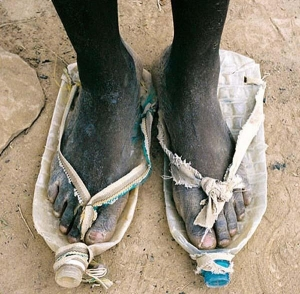 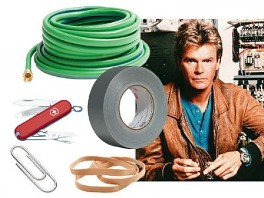 [Speaker Notes: Young people are used to adults telling them how to do something.  And they are expected to do it a certain way, in a certain amount of time, using certain materials.

Teaching young people to be solution-driven (rather than easily deterred by failure) makes them more valuable, competitive, and self-sufficient. 
When people are resourceful, they will always entertain new ideas, approaches, and possibilities. 

Cultivating “resourcefulness as a skill” prepares young people for jobs that may not yet exist; in fact, the more resourceful they are, the more likely the next generation will be to create their own jobs - and companies that will create jobs for others.

What else can you do with those 2-liter bottles -- other than making shoes.

I keep thinking - What would MacGyver do?



======
http://www.huffingtonpost.com/jennifer-kushell/how-to-prepare-young-peop_b_4593076.html

http://www.therecruitmentdesk.com/?tag=ronald-mcdonald

2-liter shoes
http://www1.ibys.org/index.php/category/resourcefulness/

MacGyver
http://www.boxtheorygold.com/blog/bid/102427/Systems-Thinking-What-We-Can-Learn-From-the-Legendary-MacGyver

With the world changing as fast as it is - industries rising, evolving and crashing; technology leading to more efficient, effective ways of doing everything; globalization interconnecting us all; and a whole new generation emerging and entering the workforce - how do we best ensure young people are prepared for the world of work from here forward? Keep in mind that along with the jobs being phased out, countless more jobs don’t even exist yet. 
In order to create employment for those who are graduating, it’s important for us to review a system that has become antiquated. Even more critical, however, is to note that our current models of education, career planning and job searching are not just in need of a facelift - we need a major paradigm shift in how we think about training our emerging workforce and the skills they need to have to be relevant, let alone have a chance at being wildly successful. 
But we do not need to wait for this shift in order to start teaching the new rules of success every day, in every forum, and every possible platform and channel available to us. It can be done in simple conversations or formalized programs - everyone can play a role in training our young people; they are, after all, our kids, cousins, neighbors, friends, colleagues and employees. The bottom line is that we can all ensure this emerging generation is primed for success, and it’s in our best interest to do so. Our future depends on it. 
The following 10 skills are most vital to young people entering the workforce:
AmbitionAmbition changes the opportunity outlooks for a young person dramatically. Employers are increasingly looking to hire for attitude and train for skill, so cultivating ambition and an eagerness to learn and do well are really Step 1 toward a solid future. Young people who are hungry, interested and engaged are infinitely more employable, and when they have a passion for achievement, there are no limits to what they can do. Rather than just hire warm bodies, companies would much rather choose people who show promise and a solid foundation. 
ValueUnderstanding what it means to add value to a company or organization is a fundamental question that should be answered by anyone looking for work, along with appreciating why that’s an important question in the first place. Employment is an earned privilege, not a right - even with a fancy diploma in hand, there are no promises or guarantees. People are typically the biggest expense in any organization, and those who add most value have the best job security. Those who don’t usually don’t stay employed for very long. In a corporate world that is looking more than ever before at operating lean, it’s no longer possible to hide and not contribute to a company’s financial well-being. 
ArticulationThe vast majority of young people struggle with explaining what they want to do, what work-related activities interest them, what transferable skills they have, and which industries or positions might best suit them. As a result, when they set out to market themselves, or interview with potential employers, they offer little useful information, and instead rely on those doing the hiring to find the right fit and figure it out. Recruiters are not career counselors - selling oneself in the job market is the responsibility of the seeker! Relying on our institutions or parents to “place” young people in jobs is a practice fraught with problems, and enabling entitlement or minimizing the importance of self-sufficiency - or the fortitude to secure meaningful work - are only a few of the drawbacks. Teaching people to pitch themselves effectively early in their working lives enables them to find employment on their own over a lifetime. 
SkillsThe basis of any solid employment marketing campaign (job search) is the actual skill base a worker presents to potential employers. At the most fundamental level, soft skills like interpersonal communication, the ability to speak and write correctly and present ideas clearly, are the areas most often cited when employers discuss the downside of hiring young people. Dressing appropriately (highly subjective these days) is also considered a critical part of communication. So despite the constant “communication” through technology that has dominated young lives, they are at a massive disadvantage because in person those soft skills are not present. 
ExpertiseBesides being a good person to work with and around, bringing some substantive expertise to the table cannot be urged enough. It doesn’t matter what the topic, as long as it’s valuable in the marketplace (remember the “Adding Value” piece above?). Ideally, expertise is transferable to other applications and industries too - and it’s important to note that attending specialty schools and formal training programs are not the only ways to acquire expertise. It can and should be cultivated constantly, with young people maximizing every opportunity to read, learn, volunteer, train, practice or work.
Terminology Every industry relies on its own lexicon of terminology to operate and communicate. Often these are technical concepts, processes or acronyms that sound foreign to people new to a field. Teaching young people to learn the language of a given workplace, industry or role is directly related to how smart they will sound and how well they will function in an environment, and dramatically improve their chance of securing jobs because companies will first choose someone who needs less time to be brought up to speed. 
CuriosityWhen young people are supported in pursuing fields that are of true interest, they are more likely to want to learn more and become well-versed in those areas. Intellectual curiosity leads to better educated and more informed workers, who can quickly cultivate themselves into real talent with a little help. The more inspired and motivated they are, and the more space they are given to explore, create and innovate, the more their potential becomes unlimited. This is an important consideration given that school curriculum often focus on a core set of skills, and other programs such as art, music or other non-academics are eliminated. 
ContextThe concept of context is a vital one to address with young people, from 4 key perspectives:
1) The working world operates by a different set of rules than most homes and schools. Training young people to acclimate to the adult world of work requires a dramatic shift in routines and expectations from a lifetime of studying and attending classes.
2) Different workplaces have different expectations about dress, attendance, communication, metrics for success and even use of personal technologies. Expectations that aren’t clearly understood are difficult to meet and that sets everyone up for failure.3) It is a big problem that most young graduates don’t understand how business fundamentally works and is organized. For example, what is the difference between marketing and sales, or operations? What signs would signal that a company or industry is hiring, or worth studying or pursuing jobs in? How does one company fare in a market of other competitors (who happen to be other potential employers too)? What do industries look like? 4) How do we all fit into the bigger context of the world economy as global citizens? With a billion young people entering the workforce, there’s a lot of competition, but also plenty of untapped opportunity. 
All of these conversations, if nothing else, break young people from the idea that they’re the center of the universe. Or, conversely, that their world is small, restricted and their options are limited.
ExperienceStudents, unemployed people and those in jobs they hate are all missing opportunities to improve their circumstances and marketability by building experience, which can be acquired in countless ways. In many cases, they can do so simply by volunteering time to local organizations, businesses, campaigns and community events. The more relevant to the skills or the industries someone wants to use at work, the better. With countless organizations struggling to survive and grow, but desperate for help they cannot afford, volunteering or interning can be the perfect opportunity for people to gain practical experience and connections, and to seed future opportunities. Even if the opportunities are unpaid, by staying active and engaged makes the unemployed infinitely more marketable. 
ResourcefulnessTeaching young people to be solution-driven (rather than easily deterred by failure) makes them more valuable, competitive and self-sufficient. When people are resourceful, they will always entertain new ideas, approaches and possibilities. Entrepreneurship education and experience is an excellent way to drive this home and make young people more resourceful, as are hackathons, leadership activities and organizations. Cultivating resourcefulness as a skill prepares young people for jobs that may not yet exist; in fact, the more resourceful they are, the more likely the next generation will be to create their own jobs - and companies that will create jobs for others.]
How to Prepare Young People for Jobs of the Future
Ambition
Value
Articulation
Skills
Expertise
Terminology
Curiosity
Context
Experience
Resourcefulness
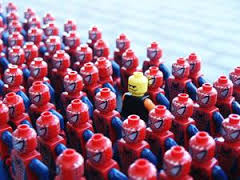 [Speaker Notes: What sets one person apart from the sea of other applicants?
How can our students learn these valuable skills?

With the world changing as fast as it is - industries rising, evolving and crashing; technology leading to more efficient, effective ways of doing everything; -- globalization interconnecting us all; -- and a whole new generation emerging and entering the workforce -- how do we best ensure young people are prepared for the world of work from here forward?

In order to create employment for those who are graduating, it’s important for us to note that our current models of education, career planning, and job searching are not just in need of a facelift - we need a major paradigm shift in how we think about training our emerging workforce and the skills they need to have -- to be relevant, -- let alone have a chance at being wildly successful. 

The bottom line is that we can all ensure this emerging generation is primed for success, and it’s in our best interest to do so. 

-- Our future depends on it. 



======
http://www.huffingtonpost.com/jennifer-kushell/how-to-prepare-young-peop_b_4593076.html

http://www.therecruitmentdesk.com/?tag=ronald-mcdonald





With the world changing as fast as it is - industries rising, evolving and crashing; technology leading to more efficient, effective ways of doing everything; globalization interconnecting us all; and a whole new generation emerging and entering the workforce - how do we best ensure young people are prepared for the world of work from here forward? Keep in mind that along with the jobs being phased out, countless more jobs don’t even exist yet. 
In order to create employment for those who are graduating, it’s important for us to review a system that has become antiquated. Even more critical, however, is to note that our current models of education, career planning and job searching are not just in need of a facelift - we need a major paradigm shift in how we think about training our emerging workforce and the skills they need to have to be relevant, let alone have a chance at being wildly successful. 
But we do not need to wait for this shift in order to start teaching the new rules of success every day, in every forum, and every possible platform and channel available to us. It can be done in simple conversations or formalized programs - everyone can play a role in training our young people; they are, after all, our kids, cousins, neighbors, friends, colleagues and employees. The bottom line is that we can all ensure this emerging generation is primed for success, and it’s in our best interest to do so. Our future depends on it. 
The following 10 skills are most vital to young people entering the workforce:
AmbitionAmbition changes the opportunity outlooks for a young person dramatically. Employers are increasingly looking to hire for attitude and train for skill, so cultivating ambition and an eagerness to learn and do well are really Step 1 toward a solid future. Young people who are hungry, interested and engaged are infinitely more employable, and when they have a passion for achievement, there are no limits to what they can do. Rather than just hire warm bodies, companies would much rather choose people who show promise and a solid foundation. 
ValueUnderstanding what it means to add value to a company or organization is a fundamental question that should be answered by anyone looking for work, along with appreciating why that’s an important question in the first place. Employment is an earned privilege, not a right - even with a fancy diploma in hand, there are no promises or guarantees. People are typically the biggest expense in any organization, and those who add most value have the best job security. Those who don’t usually don’t stay employed for very long. In a corporate world that is looking more than ever before at operating lean, it’s no longer possible to hide and not contribute to a company’s financial well-being. 
ArticulationThe vast majority of young people struggle with explaining what they want to do, what work-related activities interest them, what transferable skills they have, and which industries or positions might best suit them. As a result, when they set out to market themselves, or interview with potential employers, they offer little useful information, and instead rely on those doing the hiring to find the right fit and figure it out. Recruiters are not career counselors - selling oneself in the job market is the responsibility of the seeker! Relying on our institutions or parents to “place” young people in jobs is a practice fraught with problems, and enabling entitlement or minimizing the importance of self-sufficiency - or the fortitude to secure meaningful work - are only a few of the drawbacks. Teaching people to pitch themselves effectively early in their working lives enables them to find employment on their own over a lifetime. 
SkillsThe basis of any solid employment marketing campaign (job search) is the actual skill base a worker presents to potential employers. At the most fundamental level, soft skills like interpersonal communication, the ability to speak and write correctly and present ideas clearly, are the areas most often cited when employers discuss the downside of hiring young people. Dressing appropriately (highly subjective these days) is also considered a critical part of communication. So despite the constant “communication” through technology that has dominated young lives, they are at a massive disadvantage because in person those soft skills are not present. 
ExpertiseBesides being a good person to work with and around, bringing some substantive expertise to the table cannot be urged enough. It doesn’t matter what the topic, as long as it’s valuable in the marketplace (remember the “Adding Value” piece above?). Ideally, expertise is transferable to other applications and industries too - and it’s important to note that attending specialty schools and formal training programs are not the only ways to acquire expertise. It can and should be cultivated constantly, with young people maximizing every opportunity to read, learn, volunteer, train, practice or work.
Terminology Every industry relies on its own lexicon of terminology to operate and communicate. Often these are technical concepts, processes or acronyms that sound foreign to people new to a field. Teaching young people to learn the language of a given workplace, industry or role is directly related to how smart they will sound and how well they will function in an environment, and dramatically improve their chance of securing jobs because companies will first choose someone who needs less time to be brought up to speed. 
CuriosityWhen young people are supported in pursuing fields that are of true interest, they are more likely to want to learn more and become well-versed in those areas. Intellectual curiosity leads to better educated and more informed workers, who can quickly cultivate themselves into real talent with a little help. The more inspired and motivated they are, and the more space they are given to explore, create and innovate, the more their potential becomes unlimited. This is an important consideration given that school curriculum often focus on a core set of skills, and other programs such as art, music or other non-academics are eliminated. 
ContextThe concept of context is a vital one to address with young people, from 4 key perspectives:
1) The working world operates by a different set of rules than most homes and schools. Training young people to acclimate to the adult world of work requires a dramatic shift in routines and expectations from a lifetime of studying and attending classes.
2) Different workplaces have different expectations about dress, attendance, communication, metrics for success and even use of personal technologies. Expectations that aren’t clearly understood are difficult to meet and that sets everyone up for failure.3) It is a big problem that most young graduates don’t understand how business fundamentally works and is organized. For example, what is the difference between marketing and sales, or operations? What signs would signal that a company or industry is hiring, or worth studying or pursuing jobs in? How does one company fare in a market of other competitors (who happen to be other potential employers too)? What do industries look like? 4) How do we all fit into the bigger context of the world economy as global citizens? With a billion young people entering the workforce, there’s a lot of competition, but also plenty of untapped opportunity. 
All of these conversations, if nothing else, break young people from the idea that they’re the center of the universe. Or, conversely, that their world is small, restricted and their options are limited.
ExperienceStudents, unemployed people and those in jobs they hate are all missing opportunities to improve their circumstances and marketability by building experience, which can be acquired in countless ways. In many cases, they can do so simply by volunteering time to local organizations, businesses, campaigns and community events. The more relevant to the skills or the industries someone wants to use at work, the better. With countless organizations struggling to survive and grow, but desperate for help they cannot afford, volunteering or interning can be the perfect opportunity for people to gain practical experience and connections, and to seed future opportunities. Even if the opportunities are unpaid, by staying active and engaged makes the unemployed infinitely more marketable. 
ResourcefulnessTeaching young people to be solution-driven (rather than easily deterred by failure) makes them more valuable, competitive and self-sufficient. When people are resourceful, they will always entertain new ideas, approaches and possibilities. Entrepreneurship education and experience is an excellent way to drive this home and make young people more resourceful, as are hackathons, leadership activities and organizations. Cultivating resourcefulness as a skill prepares young people for jobs that may not yet exist; in fact, the more resourceful they are, the more likely the next generation will be to create their own jobs - and companies that will create jobs for others.]
The 10 Key Skills for the Future of Work
Sense-making
Social intelligence
Novel and adaptive thinking
Cross-cultural competency
Computational thinking
New-media literacy
Transdisciplinarity
Design mind-set
Cognitive load management
Virtual collaboration
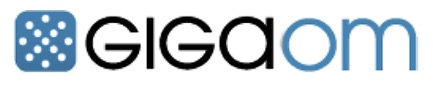 [Speaker Notes: Here are some broad skills that will help workers adapt to the changing career landscape:  This is what the modern employers are looking for.

Sense-making is the ability to determine the deeper meaning or significance of what is being expressed

Social intelligence is the ability to connect to others in a deep and direct way, to sense and stimulate reactions and desired interactions

Novel and adaptive thinking is proficiency at thinking and coming up with solutions and responses beyond that which is rote or rule-based

Cross-cultural competency is the ability to operate in different cultural settings

Download my PowerPoint and read the descriptions for the rest of these.

Where are we teaching these skills that the workforce needs?

==========

Computational thinking is the ability to translate vast amounts of data into abstract concepts and to understand data-based reasoning

New-media literacy is the ability to critically assess and develop content that uses new media forms and to leverage these media for persuasive communication

Transdisciplinarity is literacy in, and ability to understand concepts across multiple disciplines

Design mind-set is the ability to represent and develop tasks and work processes for desired outcomes

Cognitive load management is the ability to discriminate and filter information for importance and to understand how to maximize cognitive functioning using a variety of tools and techniques,    and

Virtual collaboration is the ability to work productively, drive engagement, and demonstrate presence as a member of a virtual team

Are we teaching these skills to our students?      If not, then who will?


========

GigaOM
Dec. 16, 2011,
http://gigaom.com/collaboration/the-10-key-skills-for-the-future-of-work/?utm_source=General%20Users&utm_campaign=9bd9bdcde9-c%3Atec%20d%3A12-17&utm_medium=email

What are the jobs of the future? The demographics of an aging population suggests health care will be big, say some. 

Broad skills that will help workers adapt to the changing career landscape:

Sense-making. The ability to determine the deeper meaning or significance of what is being expressed
Social intelligence. The ability to connect to others in a deep and direct way, to sense and stimulate reactions and desired interactions
Novel and adaptive thinking. Proficiency at thinking and coming up with solutions and responses beyond that which is rote or rule-based
Cross-cultural competency. The ability to operate in different cultural settings
Computational thinking. The ability to translate vast amounts of data into abstract concepts and to understand data-based reasoning
New-media literacy. The ability to critically assess and develop content that uses new media forms and to leverage these media for persuasive communication
Transdisciplinarity. Literacy in and ability to understand concepts across multiple disciplines
Design mind-set. Ability to represent and develop tasks and work processes for desired outcomes
Cognitive load management. The ability to discriminate and filter information for importance and to understand how to maximize cognitive functioning using a variety of tools and techniques
Virtual collaboration. The ability to work productively, drive engagement and demonstrate presence as a member of a virtual team]
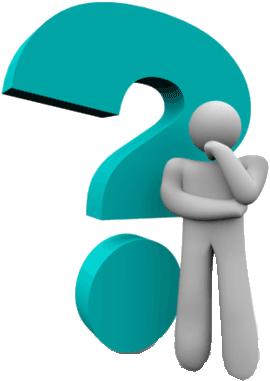 Questions before I conclude?
Chris Droessler, CTE Coordinator
NCperkins.org/presentations
[Speaker Notes: Before I conclude my presentation, I will pause here to see if anyone has any questions. 

I have a few more slides to share.  
But first I want to know if you have any questions.

Usually by this time most of the audience is overwhelmed and just need a break to digest what I’ve said.

Remember that you can download the PowerPoint and use it however you can.

Do we have any questions?  Do we have time for questions?]
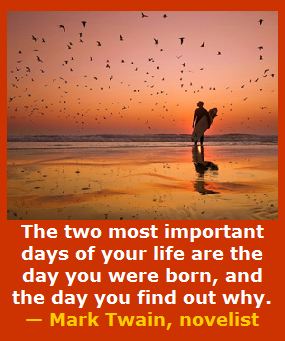 [Speaker Notes: ---
Too many people go through life not knowing who they are --  and why they are here on planet Earth.
  
For some --  the revelation comes late in life.  

Somewhere along the way -- all of us found out that we cared about helping others– 

and we were supposed to be right here – this very afternoon– 

listening to an old high-school shop teacher talk about the future.


========
http://www.goodreads.com/quotes/505050-the-two-most-important-days-in-your-life-are-the


“The two most important days in your life are the day you are born and the day you find out why.”

― Mark Twain


http://www.huffingtonpost.com/karen-ann-kennedy/the-two-most-important-days-of-your-life_b_5229311.html


Photo
http://myincrediblewebsite.com/mark-twain-on-the-days-of-your-life/]
Passion and Purpose
Thriving in your work, not just surviving.
Leaving the world a little better off because you cared to make a difference in your work.
Helping people discover their passion and then helping them turn that passion into an educational pathway that will lead to a rewarding career.
[Speaker Notes: Though the term “vocational” has earned a bad reputation in the last few decades, the original meaning of the term is clear that your “vocation” is your life’s calling.  

Our vocation as educators is preparing students for careers. 
What is the vocation of the students with whom you work? 
What is life calling them to do? 
What is their purpose in life?

We need to help people discover their passion.  
What makes them get up in the morning and want to learn something new? 
It’s more than just working for a paycheck.  

It’s doing satisfying work, making a difference in the world, feeling needed.
And we need to help them to turn that passion into a rewarding career.
--
In the future -- when our students are employed, -- and someone asks them what they do for a living, -- 
wouldn’t it be great if they could say – 

“I get to make a difference in the world.”
That’s what I do…
“I get to make a difference”


===
Chris Droessler]
A Changing World:  Helping people prepare for life in a scary world that we know little about
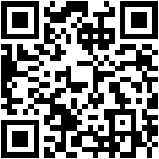 Chris Droessler, CTE Coordinator
NCperkins.org/presentations
[Speaker Notes: Thank You

=====
www.NCperkins.org/presentations]